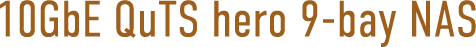 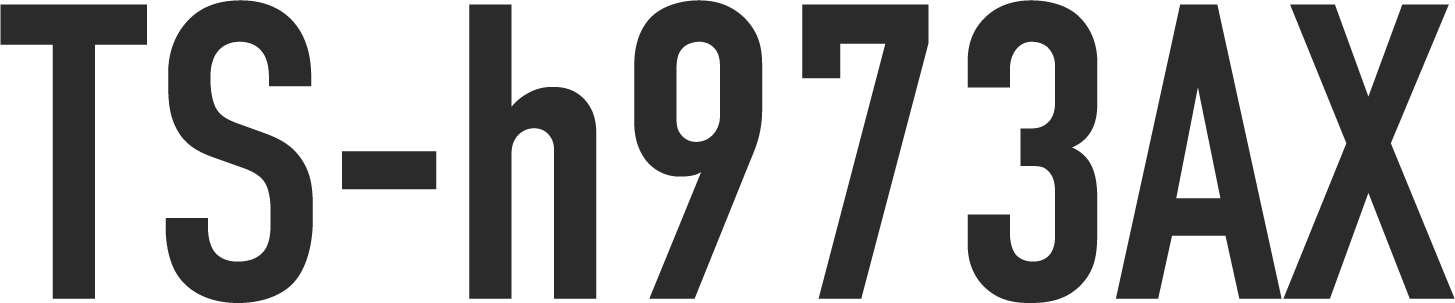 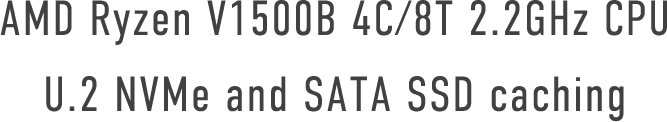 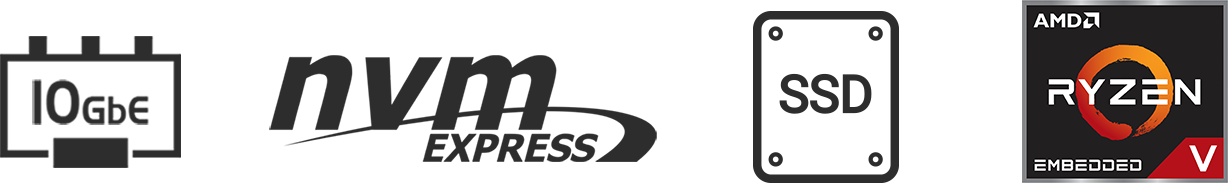 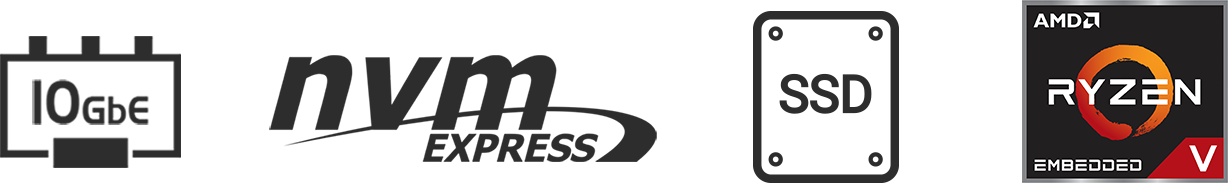 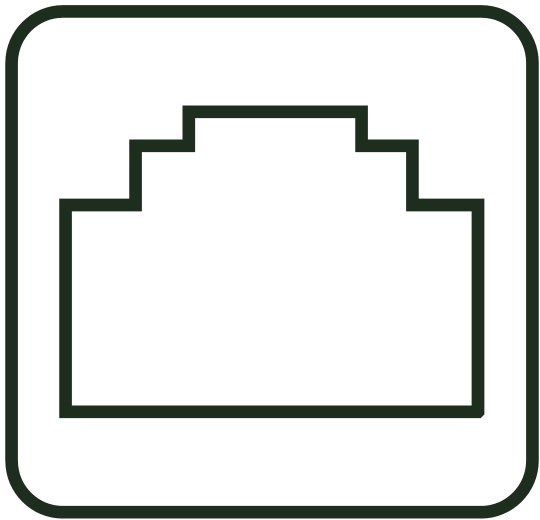 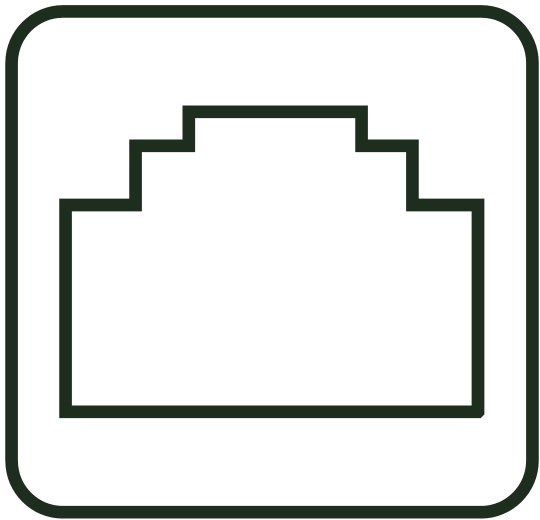 SSD
10 GbE
2.5 GbE
QNAP’s first AMD Ryzen V1500B4C/8T 2.2GHz 9-bay desktop NAS
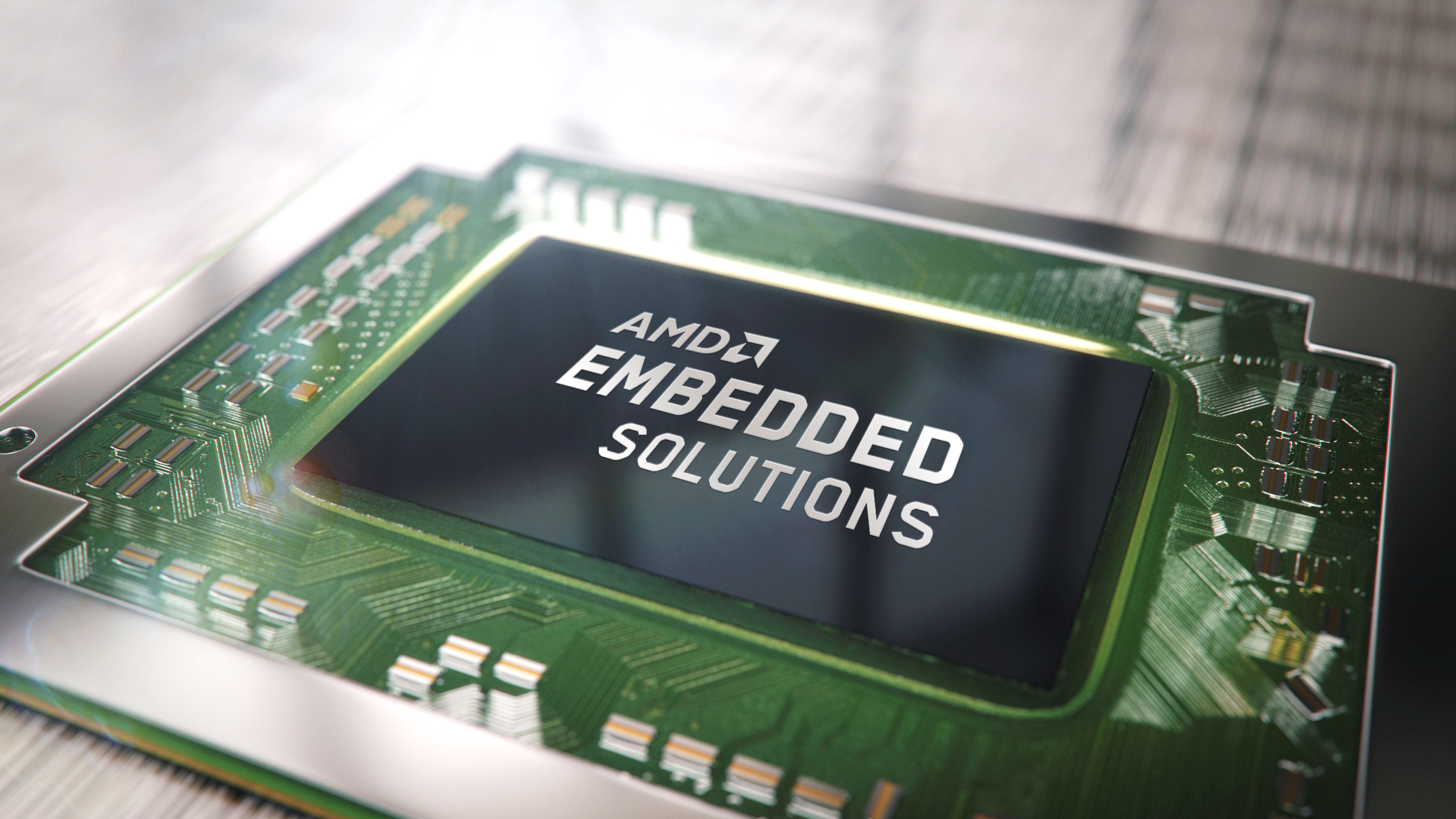 Since the first rackmount NAS TS-x73AU series with AMD Ryzen V1500B was announced in 2020 June, QNAP is now releasing 9-bay desktop NAS TS-h973AX with the same high-performing processor.
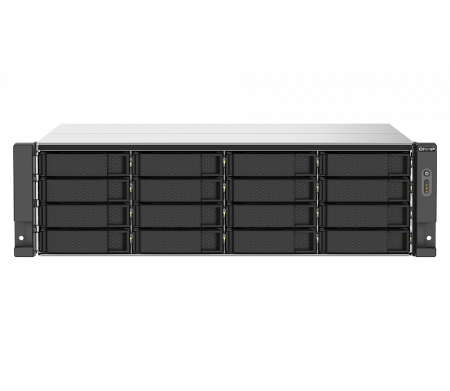 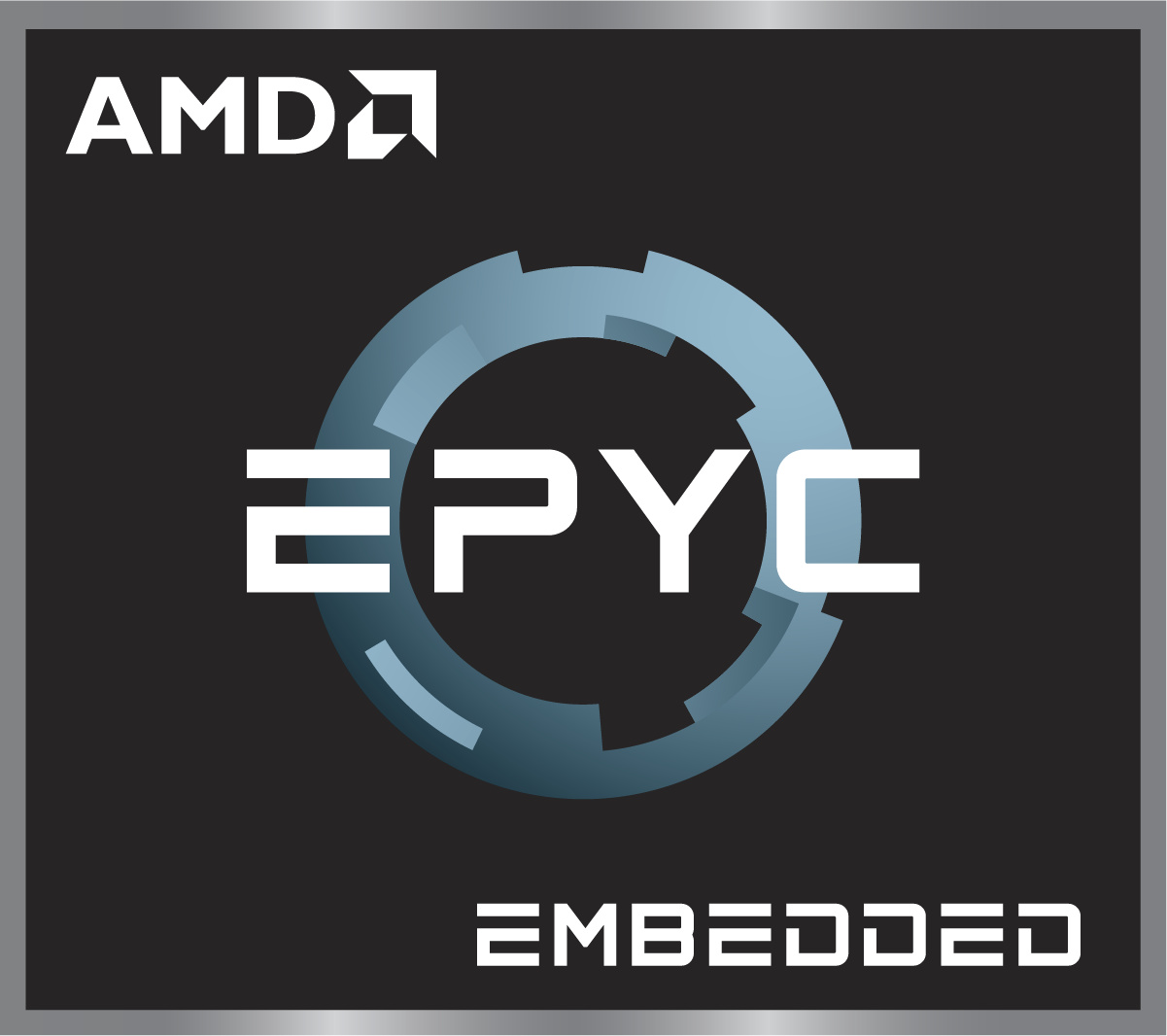 TS-x73AU series
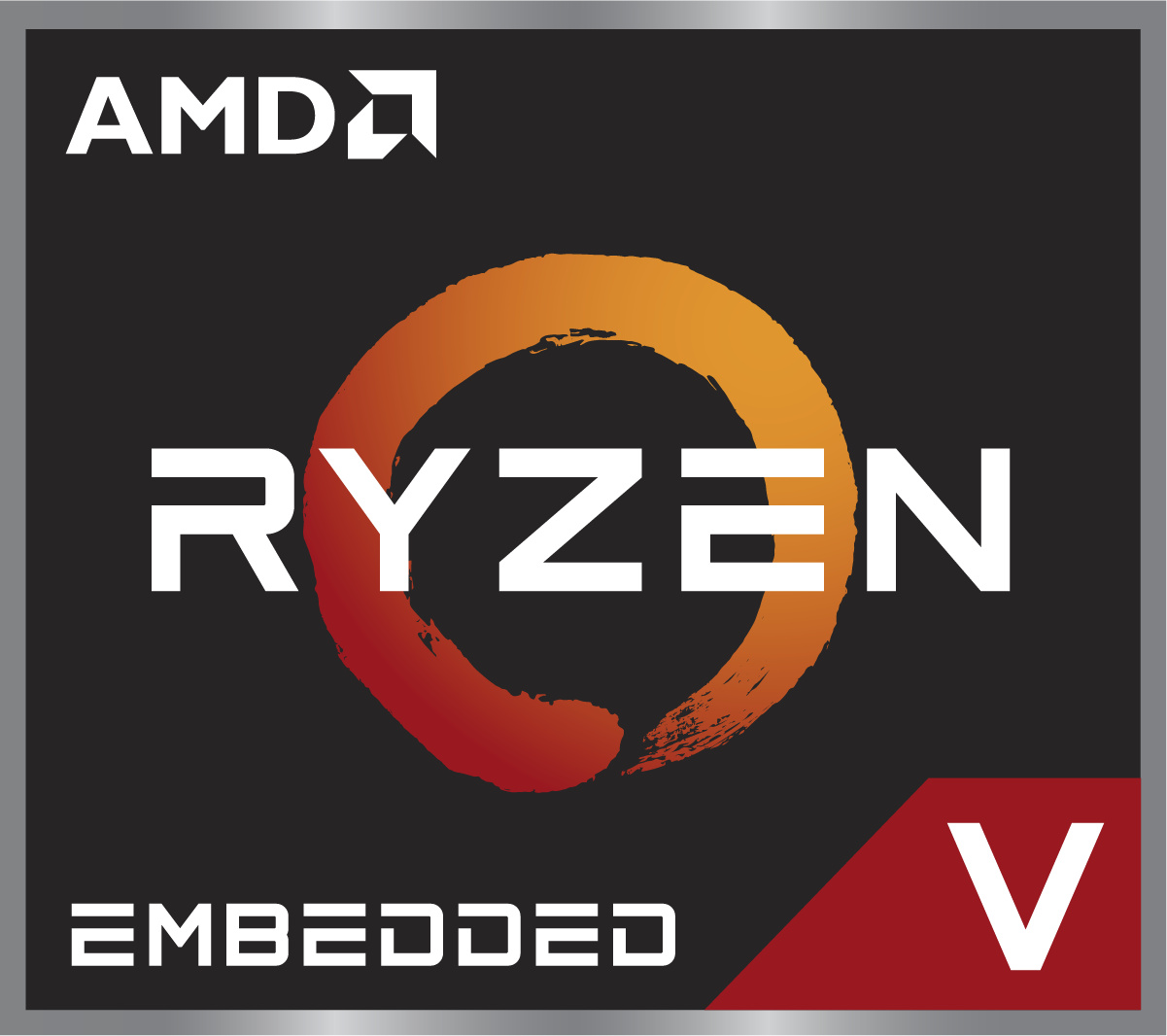 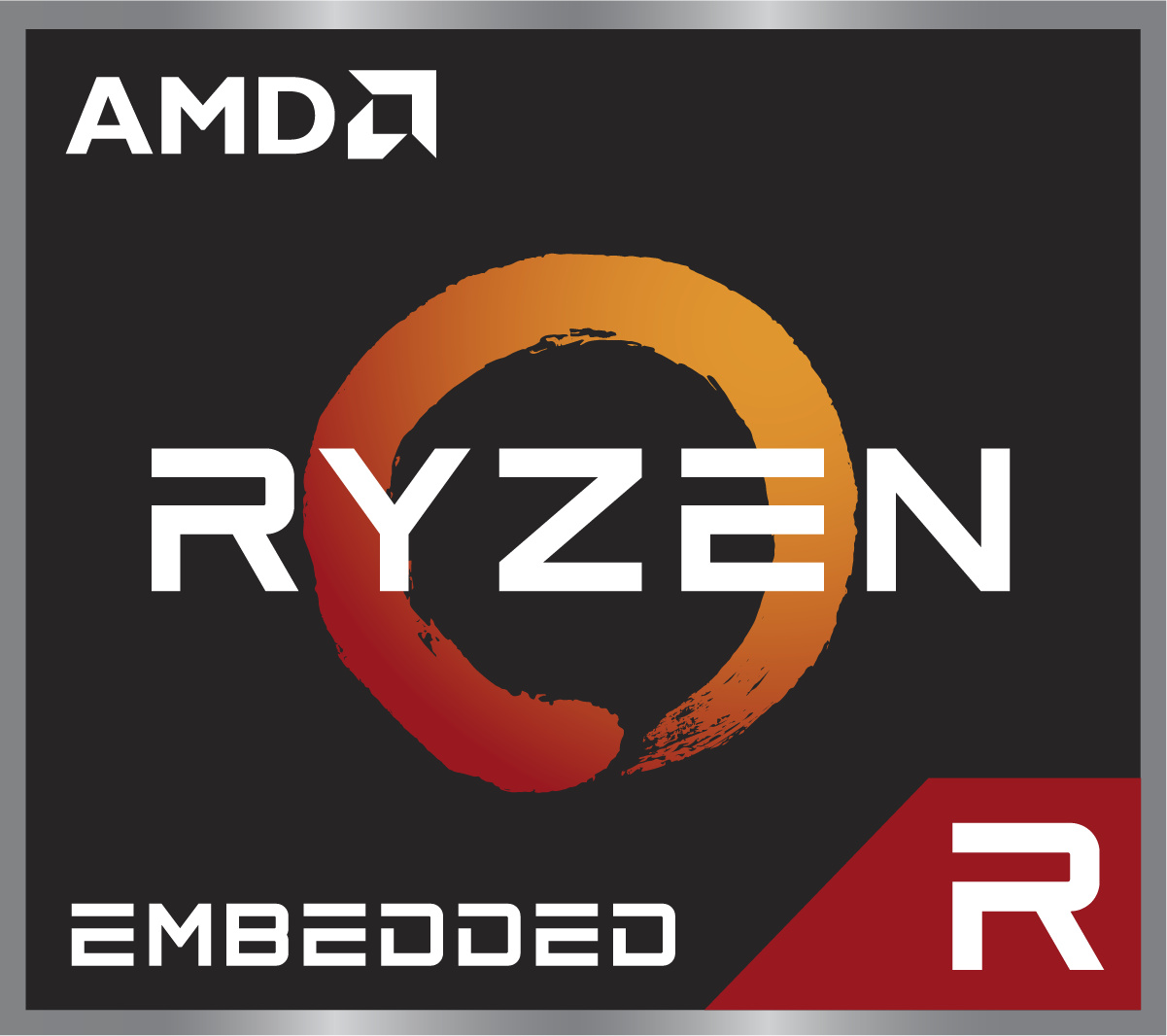 TS-x73U series
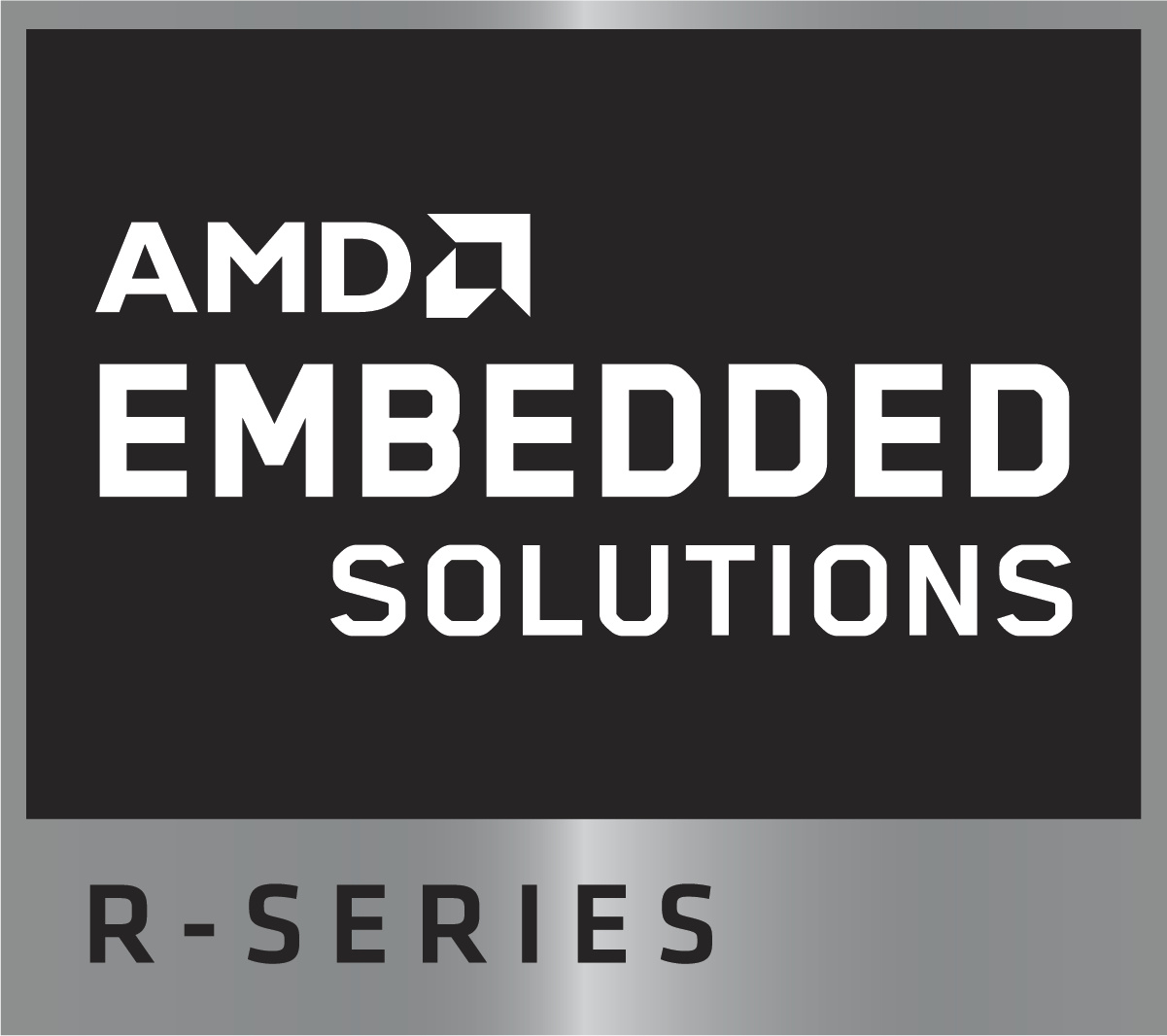 TS-x63XU series
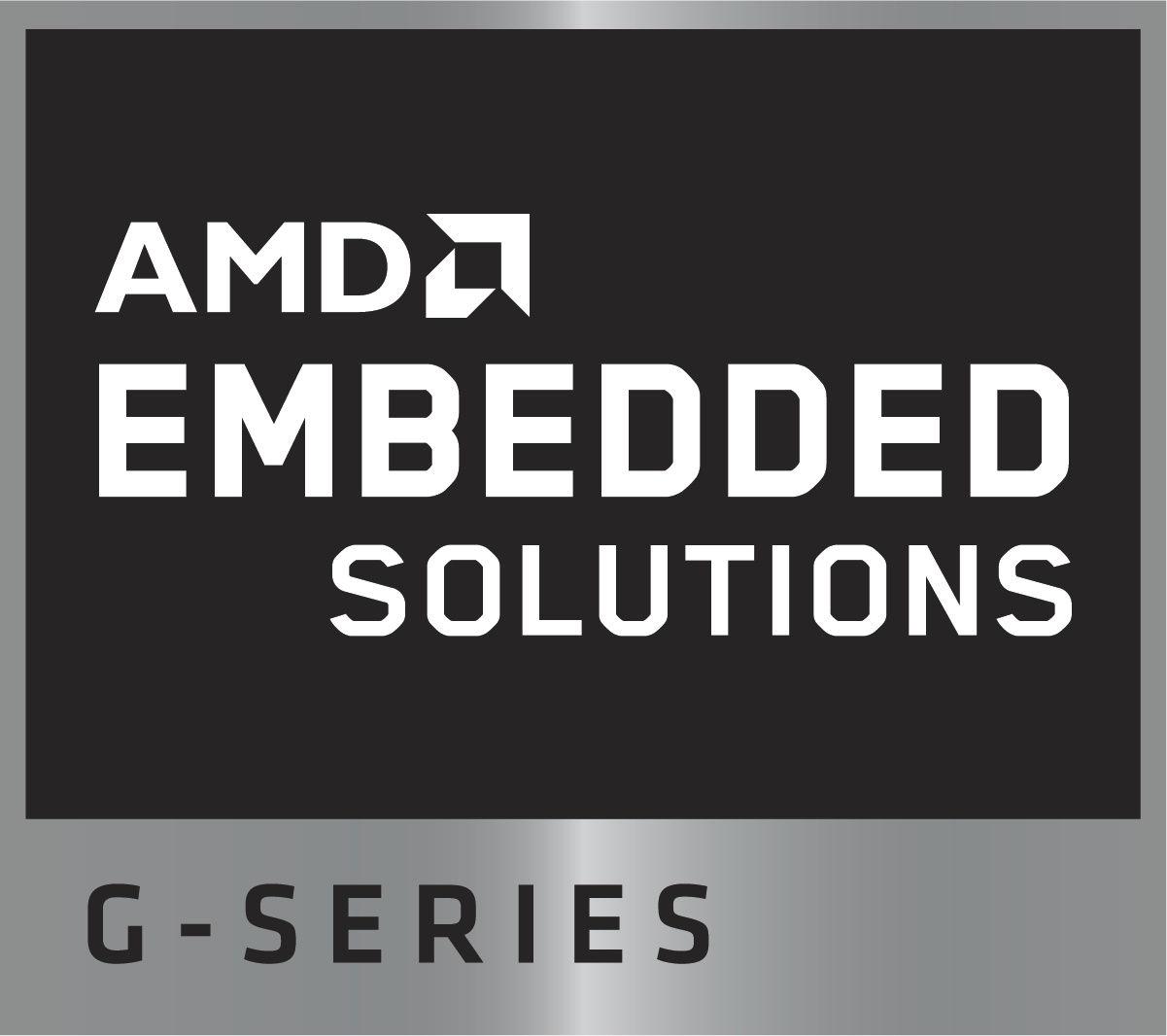 Performance-driven, AMD long-term supported embedded V1500B 4C8T 2.2 GHz processor w/ 25W TDP only
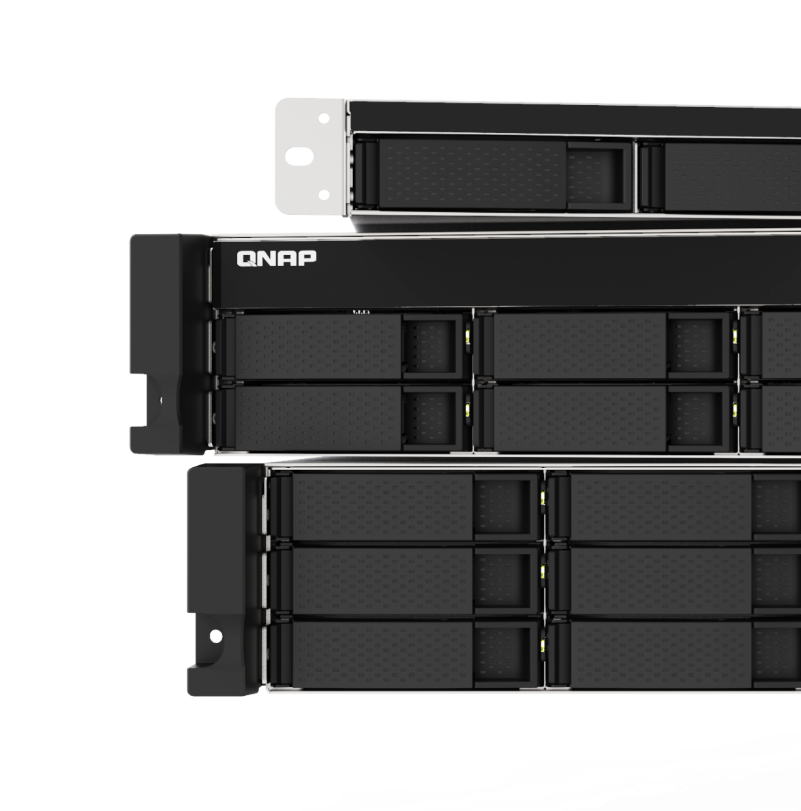 TS-h973AX
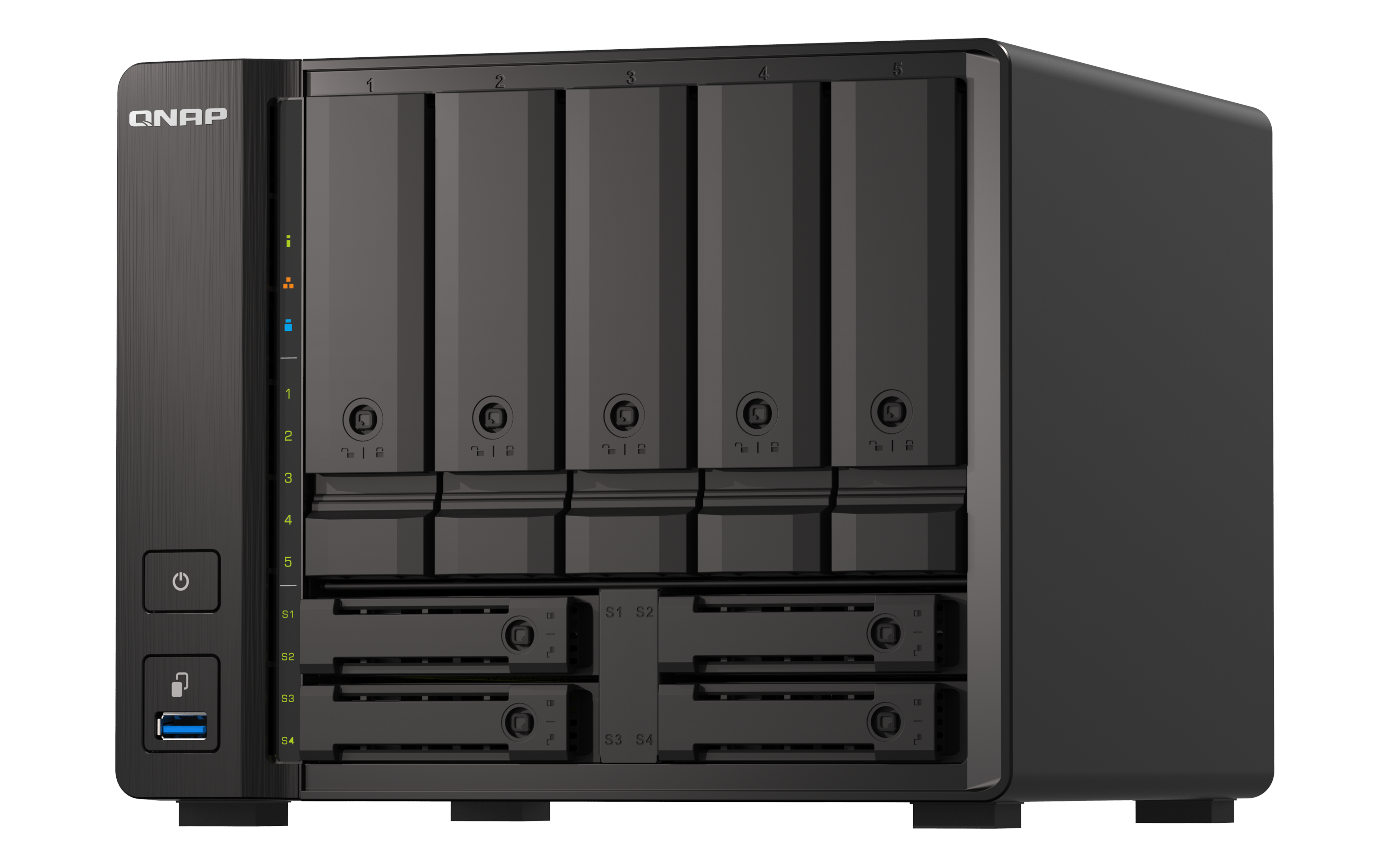 V1500B
Processor
4
Number of cores
Number of threads
8
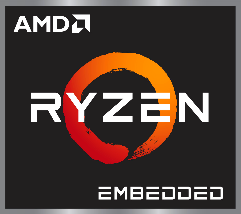 2.2 GHz
Base frequency
---
Boost frequency
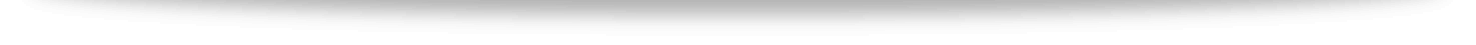 2MB
L2 cache
L3 cache
4 MB
Memory type
DDR4
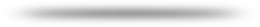 12 ~ 25 W
TDP
Zen
CPU architecture
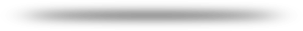 Source https://www.amd.com/en/products/embedded-ryzen-v1000-series
Why buy a 6-bay NAS when there’s a 9-bay option! The AMD Ryzen QuTS hero NAS with many advanced features
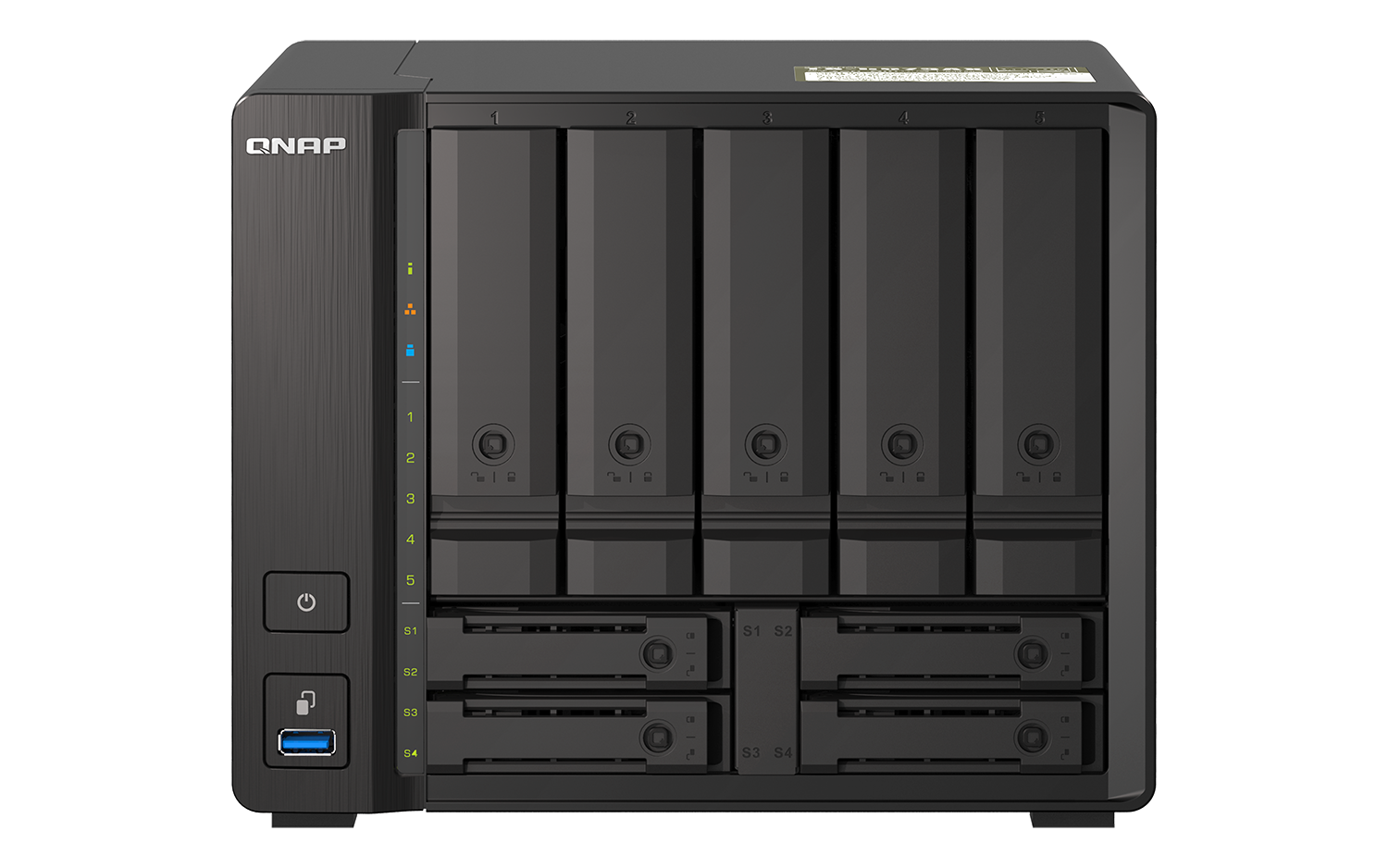 QNAP TS-h973AX 9-bay Ryzen NAS
Other 6-bay Ryzen NAS
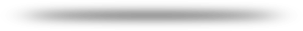 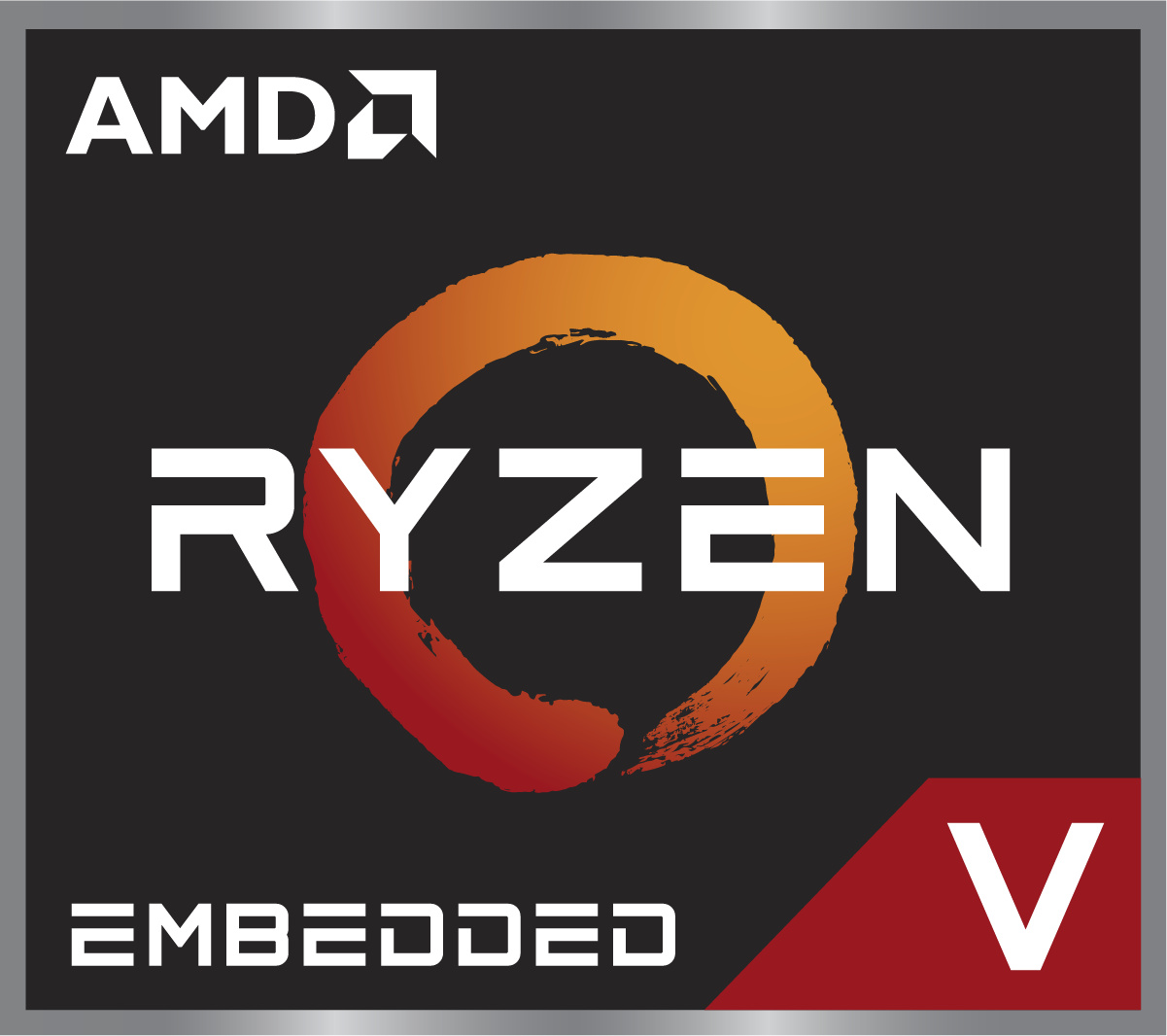 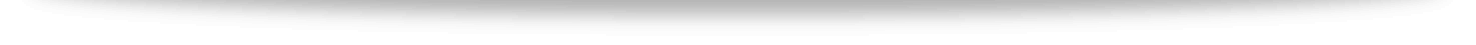 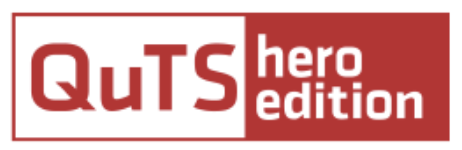 [Speaker Notes: 怎麼選擇，你自己看著辦]
9-bay TS-h973AX front view
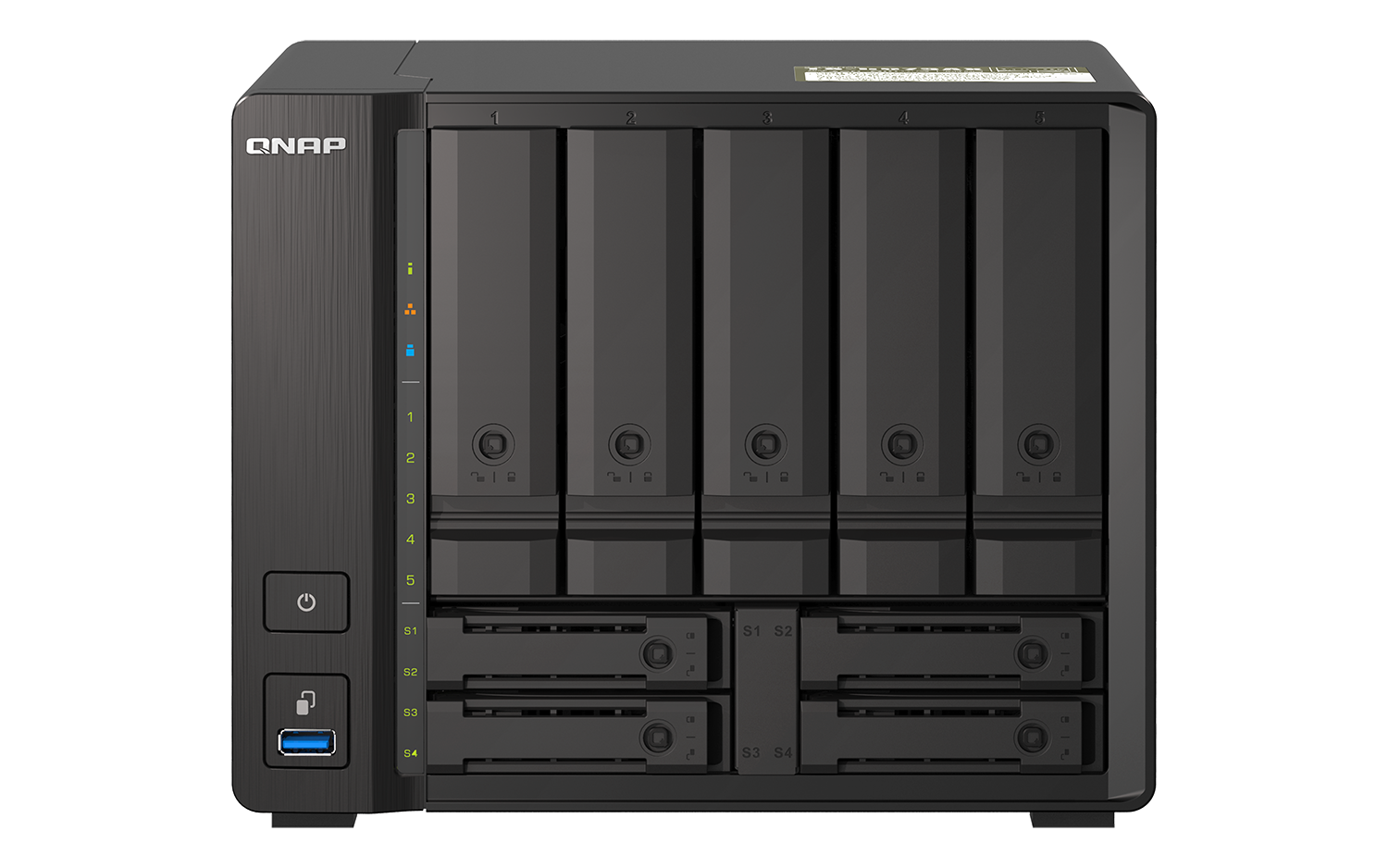 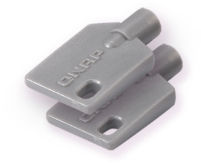 Lockable disk trays
(includes 2 keys)
5 x 3.5"/2.5” SATA 
6Gb/s HDD/SSD bays
Warning: U.2 SSDs should not be installed in the SATA-only drive bays. Otherwise the connecter will be damaged.
LED indicators:
System, LAN, USB
SSD #1 & SSD #2:
2 x 2.5” U.2 NVMe PCIe Gen3 x4 / SATA 6Gb/s SSD bays
Power button
USB-A 3.2 Gen 2 port and copy button
SSD #3 & SSD #4
2 x 2.5” SATA 6Gb/s SSD bays
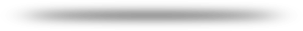 Mainstream SSD form factor, interface, and bandwidth
Although NVMe SSD’s theoretical bandwidth is very high, the actual performance and life expectancy (TBW / Tera Bytes Written) vary by models. It is critical to choose the right SSD for your workload.
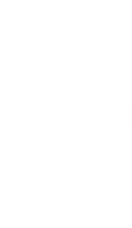 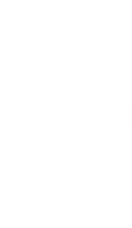 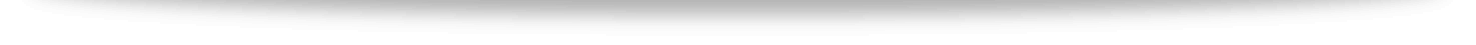 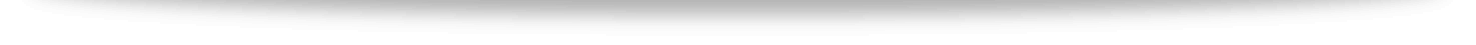 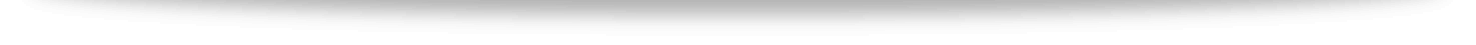 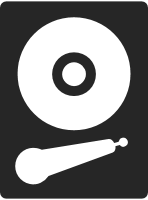 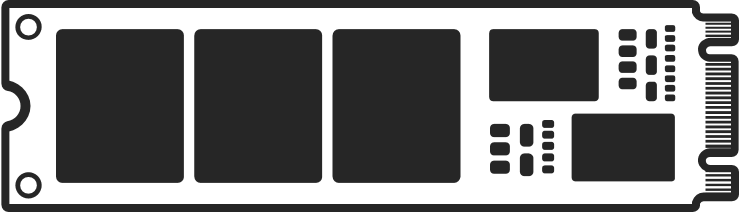 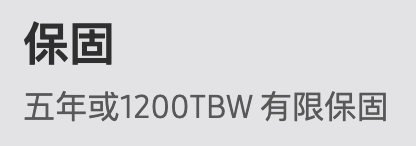 Warranty
5-year or 1200TBW limited warranty
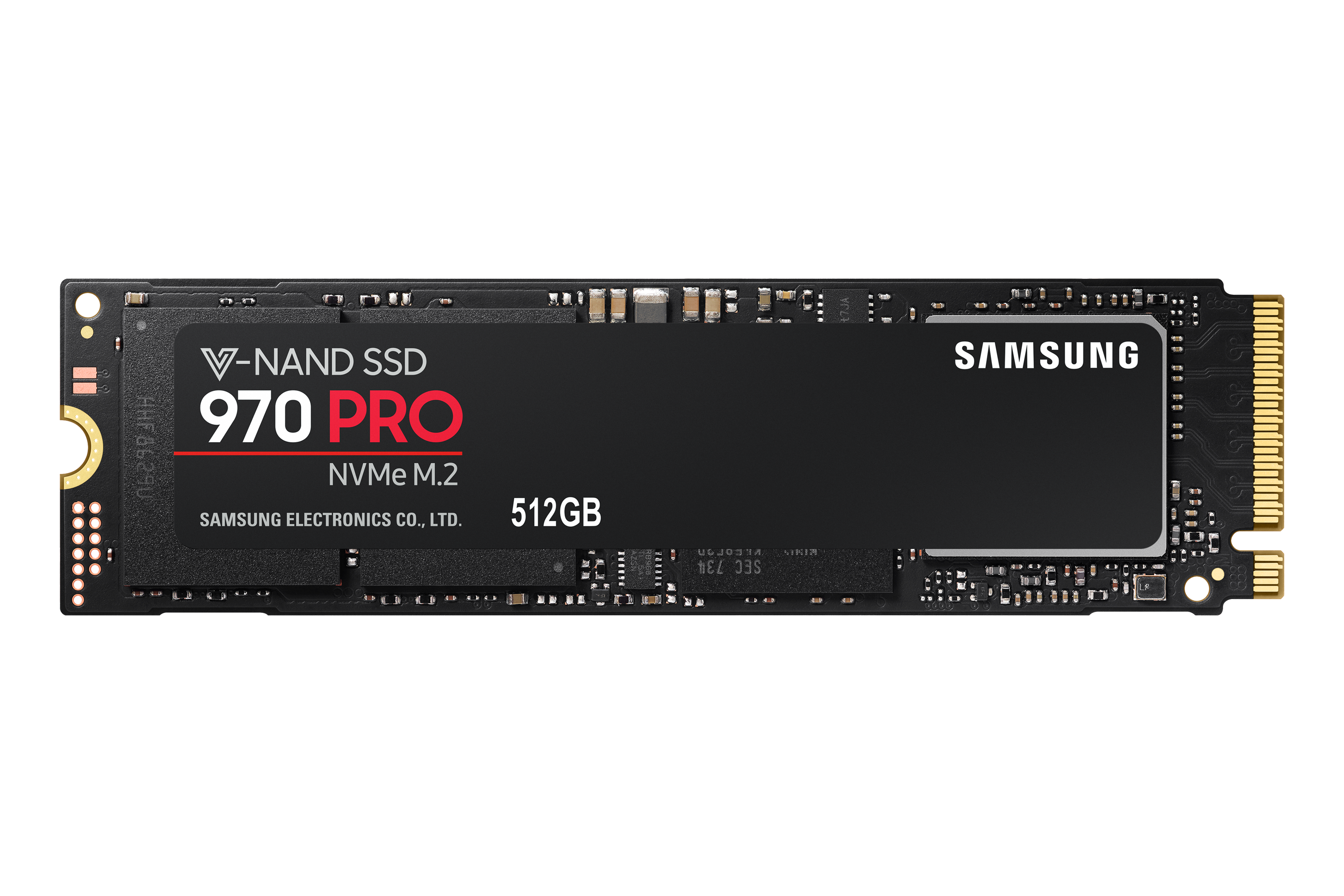 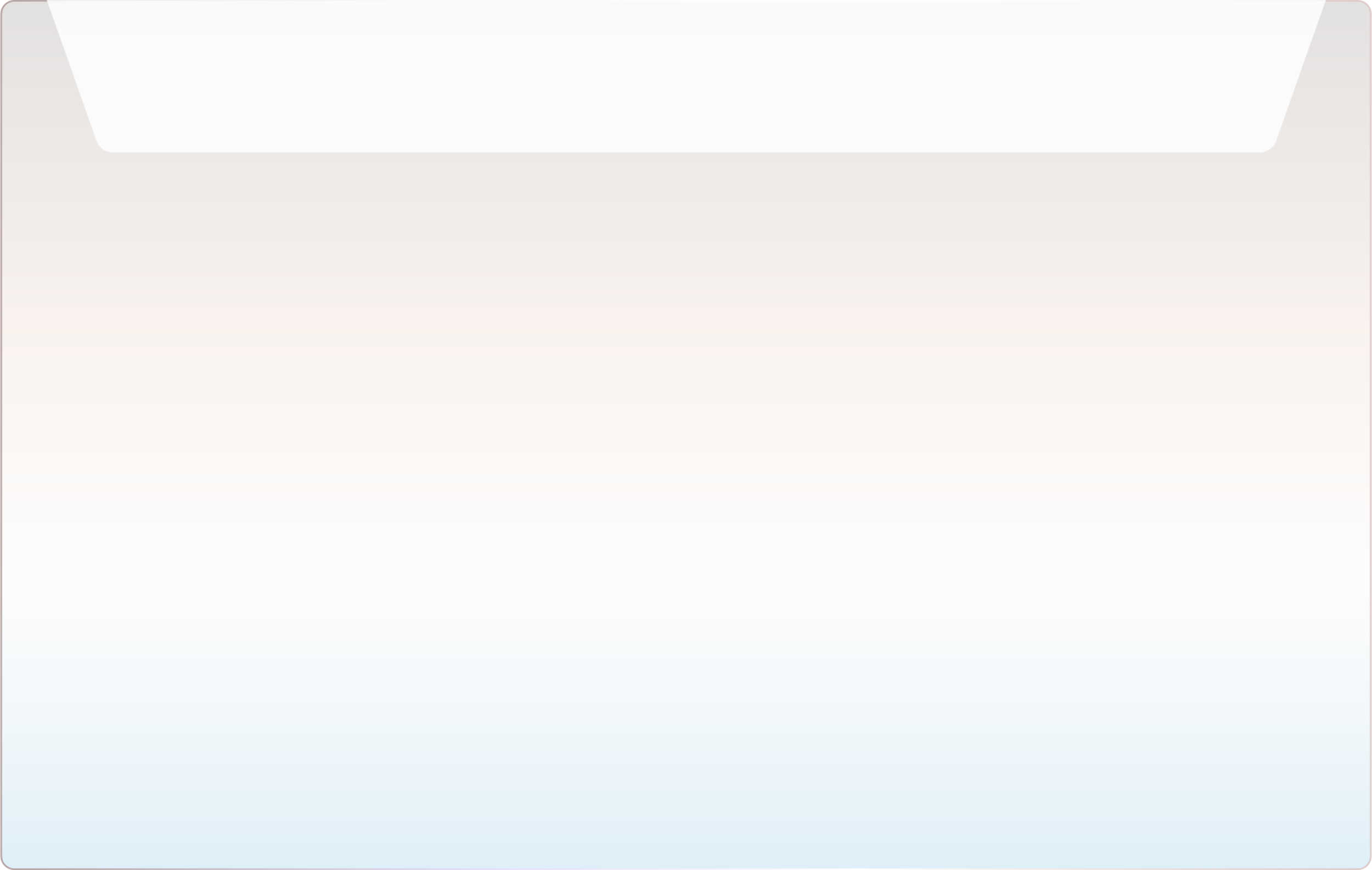 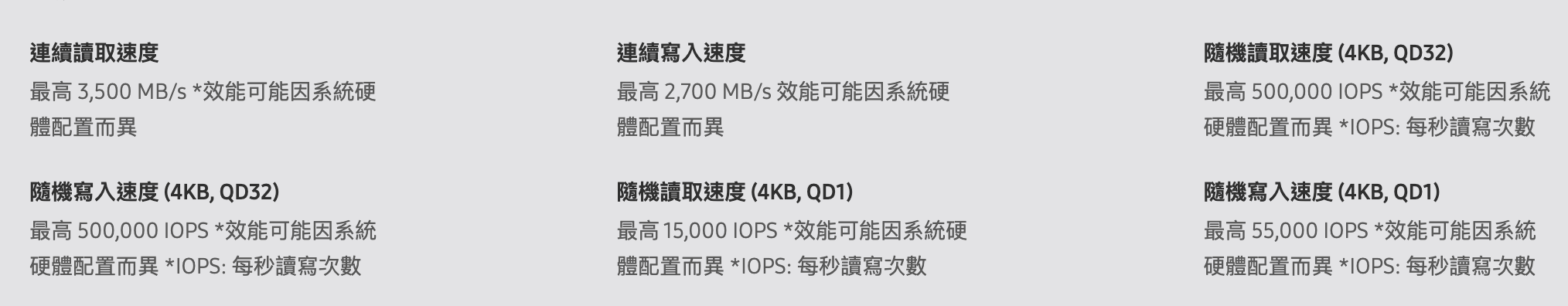 Seq. Read Speed
Up to 3,500 MB/s 
*Performance may vary based on system hardware & configuration
Seq. Write Speed
Up to 2,700 MB/s 
*Performance may vary based on system hardware & configuration
Bandwidth of NAS SSD port also limits the SSD speed
Even if your SSD is super fast, the actual performance can also be limited by the max bandwidth of the NAS SSD port.
Case 1: Total bandwidth 5Gbps (~ 600MB/s, limited by the NAS SSD port)
M.2 SSD: PCIe Gen3 x4 = 32Gbps
NAS M.2 SSD port: PCIe Gen2 x1= 5Gbps
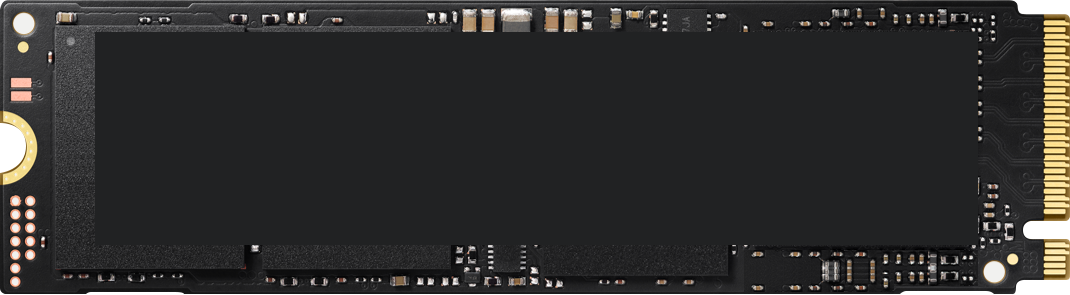 M.2 NVMe SSD
Case 2: Total bandwidth 32Gbps (~3500MB/s)
NAS M.2 SSD port: PCIe Gen3 x4= 32Gbps
M.2 SSD: PCIe Gen3 x4 = 32Gbps
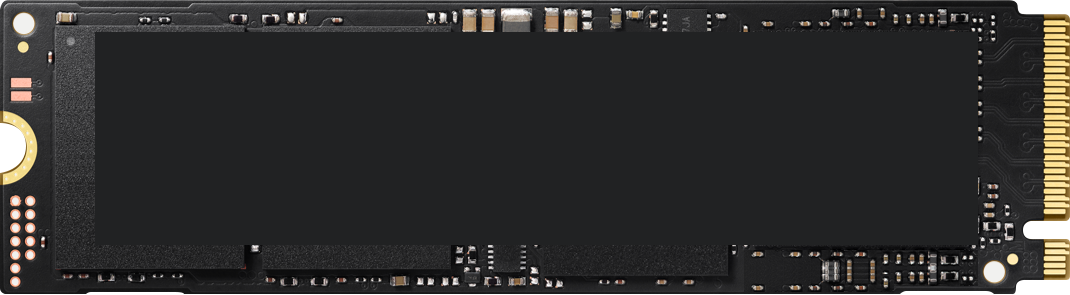 M.2 NVMe SSD
Two Combo Disk Bays for fast U.2 NVMe SSD
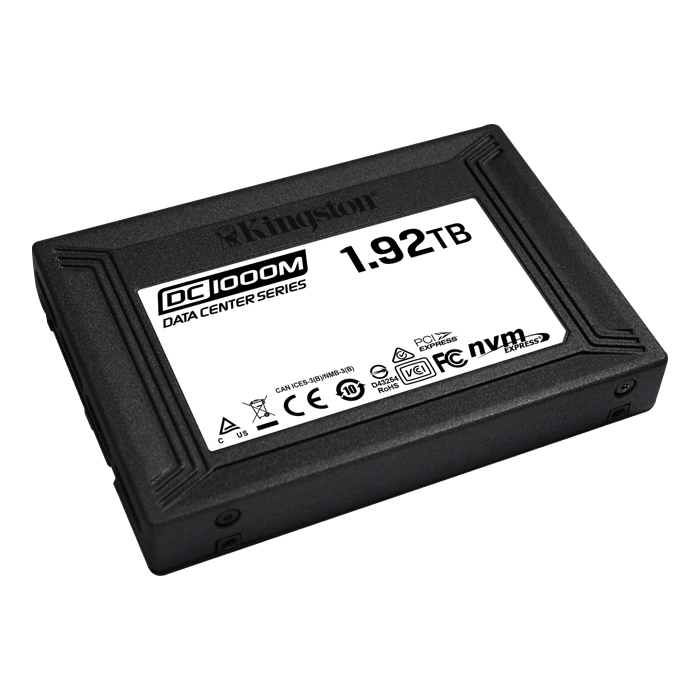 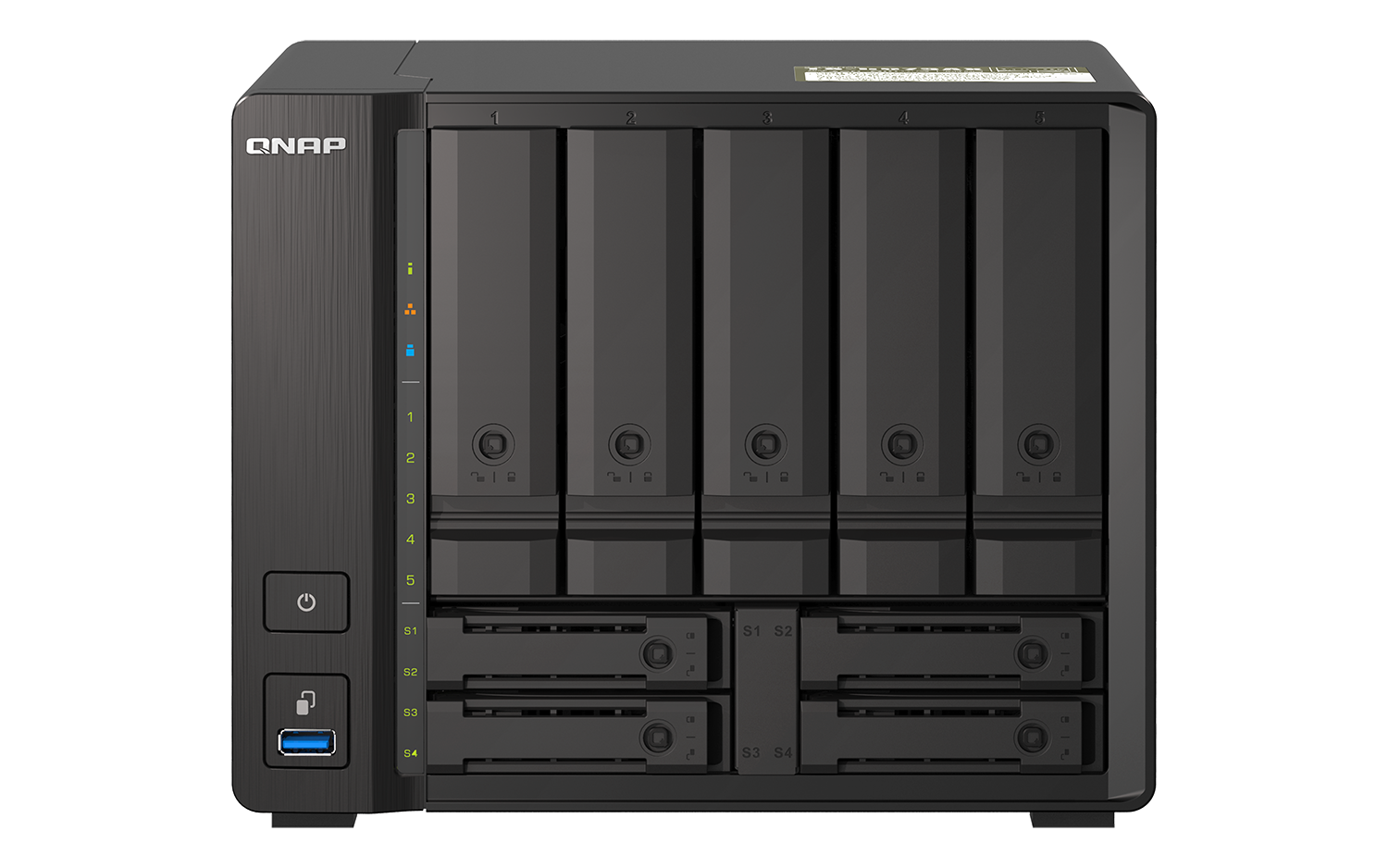 Enterprise U.2 NVMe SSD
Up to 7.68TB capacity
Power Loss Protection (PLP)
Low latency: read <300 µs /
                           write <1 ms
High I/O: read 485,000 / 
                    write 210,000 IOPS
The two Combo Disk Bays can support either affordable 2.5-inch SATA SSDs or the high-performance 32Gbps (PCIe Gen3 x4) and large capacity 7.68TB U.2 NVMe SSDs.
SSD #1 & SSD #2:
2 x 2.5-inch U.2 NVMe PCIe Gen3 x4 SSDs 
or 2 x 2.5-inch SATA 6Gb/s SSDs
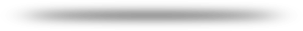 SSD source: Kingston.com
TS-h973AX storage configuration recommendation
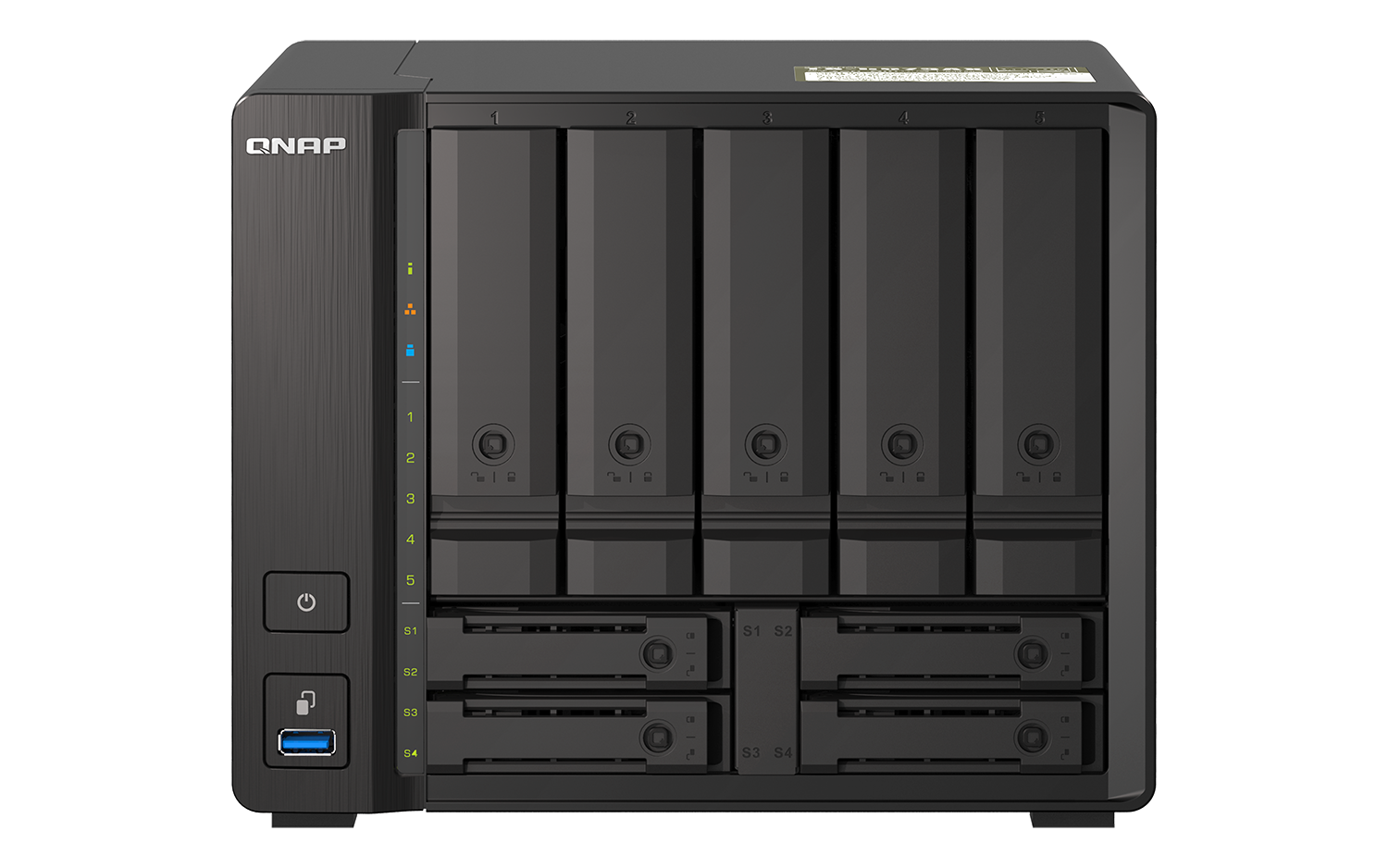 SSD #1 & SSD #2:
  2 x 2.5” U.2 NVMe 
  PCIe Gen3 x4 / SATA
  6Gb/s SSD slot
Disk #1~#55x 3.5”SATA 6Gb/s HDD
(2) Configure the 2nd and also the main storage pool via 5x 18TB HDD as RAID5, the storage capacity could more than 60 TB)
(3) Use 2x NVMe SSD for read cache + ZIL (ZFS Intent Log), provide efficient read performance, and provide the power-loss protection for synchronous write data.
SSD #3 & SSD #4
2 x 2.5” SATA 6Gb/s SSD
(1) Configure 1st pool via 2x SATA SSD as RAID 1, to be the system pool, attain optimal system performance and efficient app metadata management. It`s the data pool, default shared folder and apps are stored.
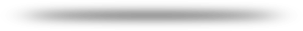 3.5-inch disk tray drive installation
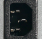 3.5-inch tray for 
2.5-inch SSD/HDD
3.5-inch tray for
3.5-inch HDD
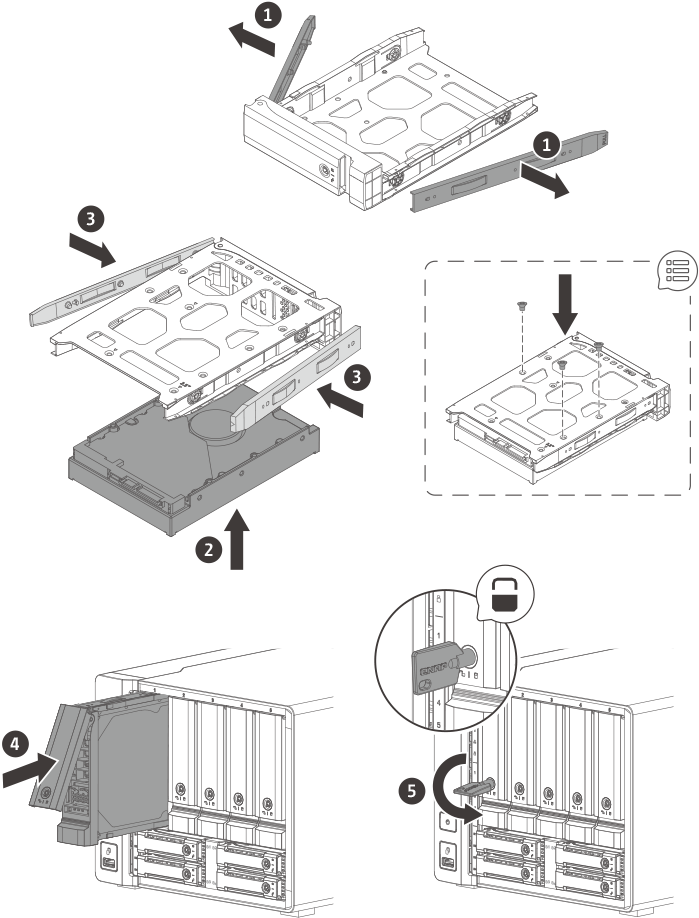 Tool-less installation of 3.5-inch drives
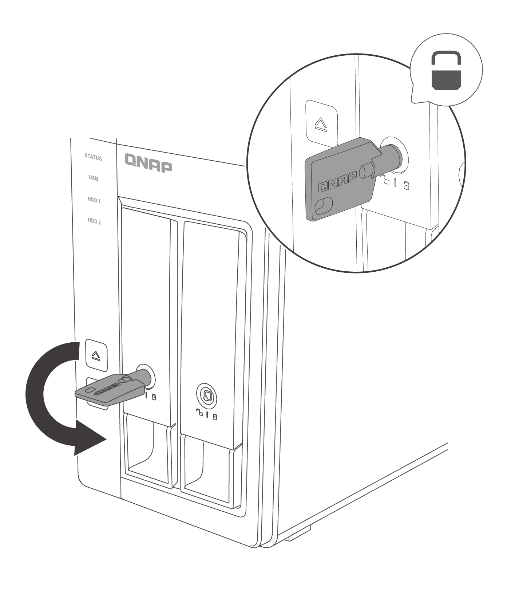 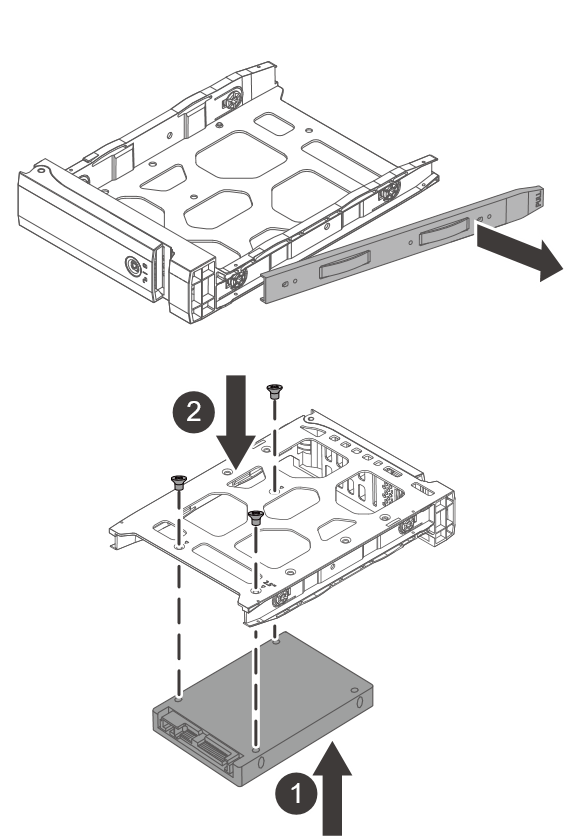 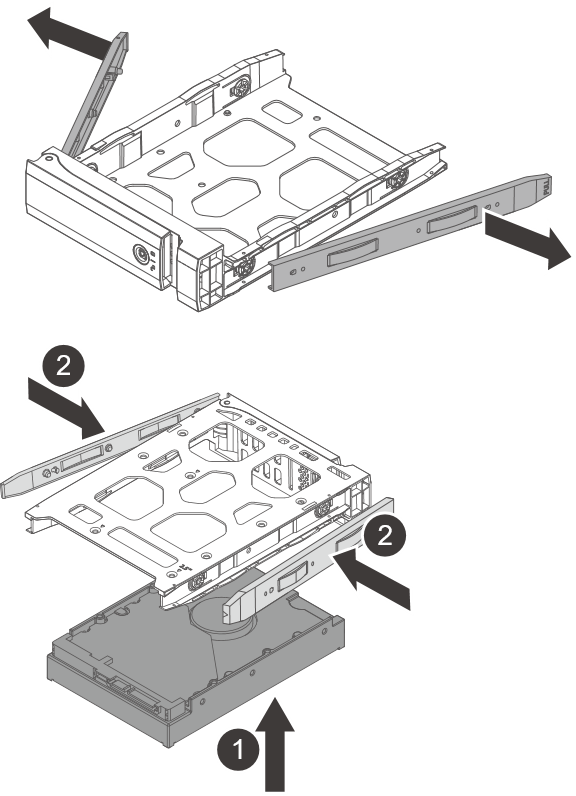 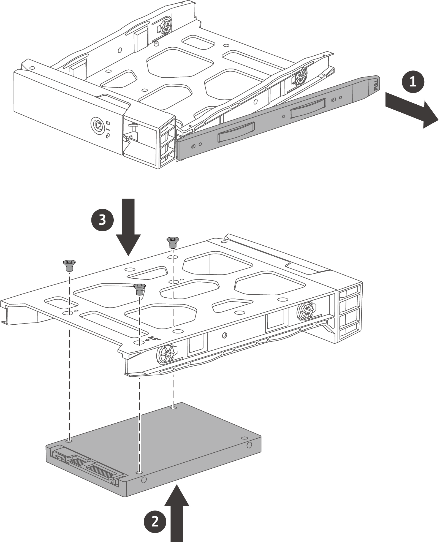 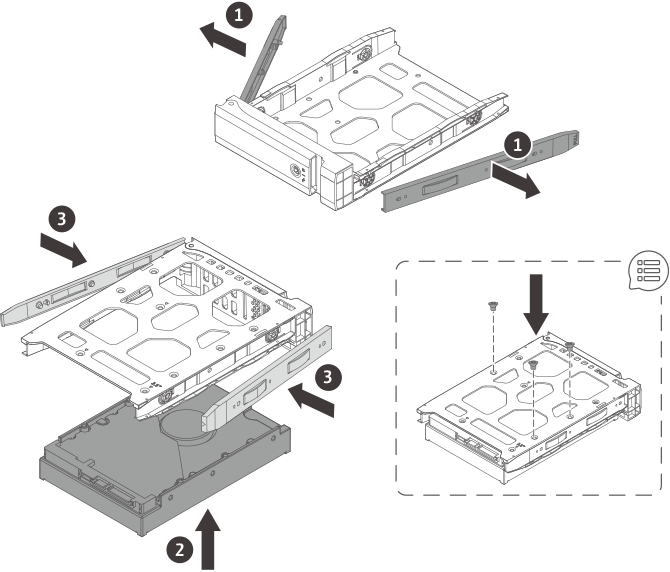 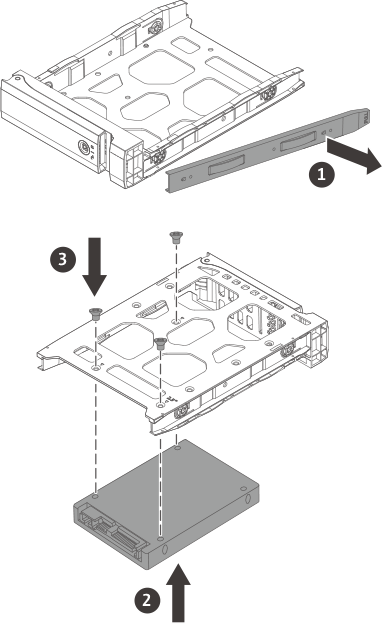 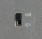 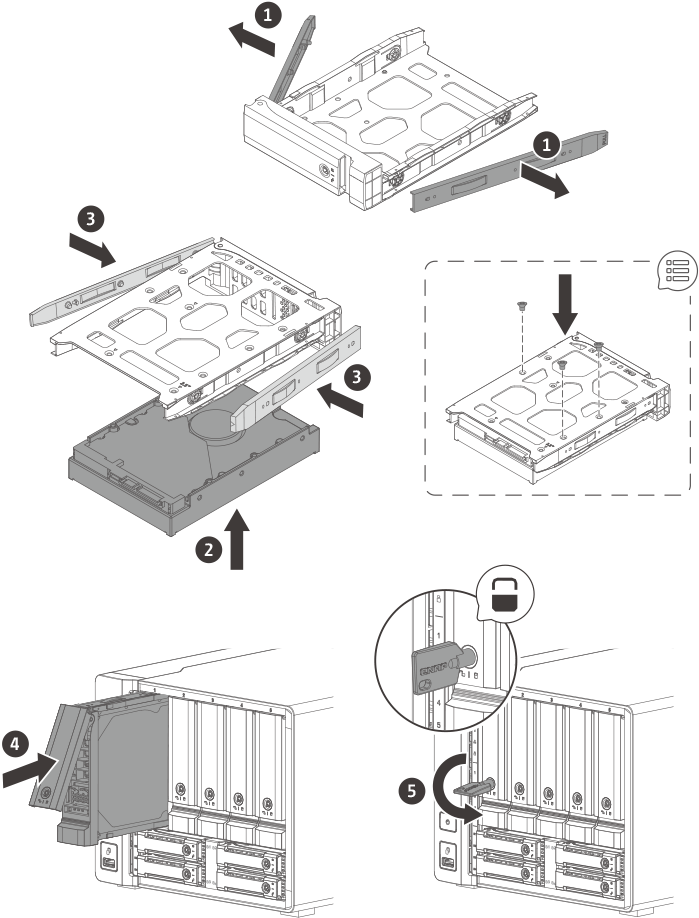 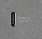 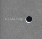 Use screws during transportation
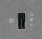 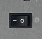 2.5-inch disk tray drive installation
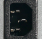 2.5-inch tray for 
2.5-inch SSD
Optional Accessory
QDA-UMP
Tool-less installation of 2.5-inch drives
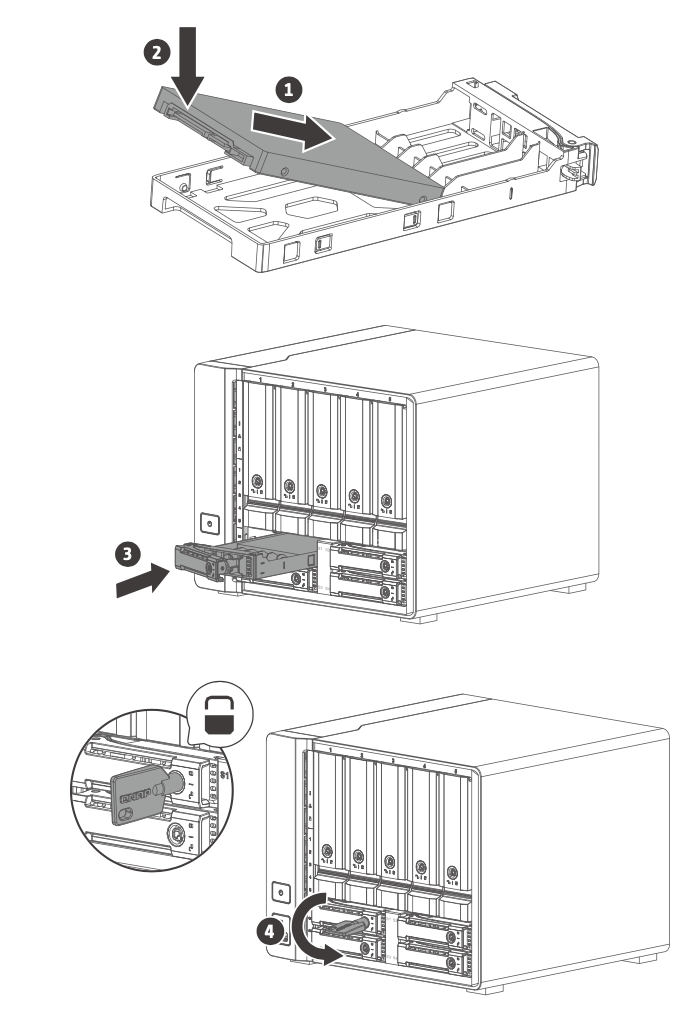 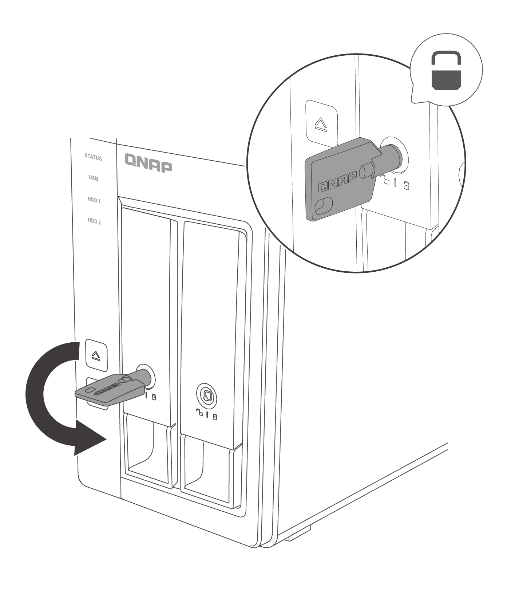 Convert a M.2 2280 NVMe PCIe Gen3 x4 SSD into a U.2 NVMe PCIe Gen3 x4
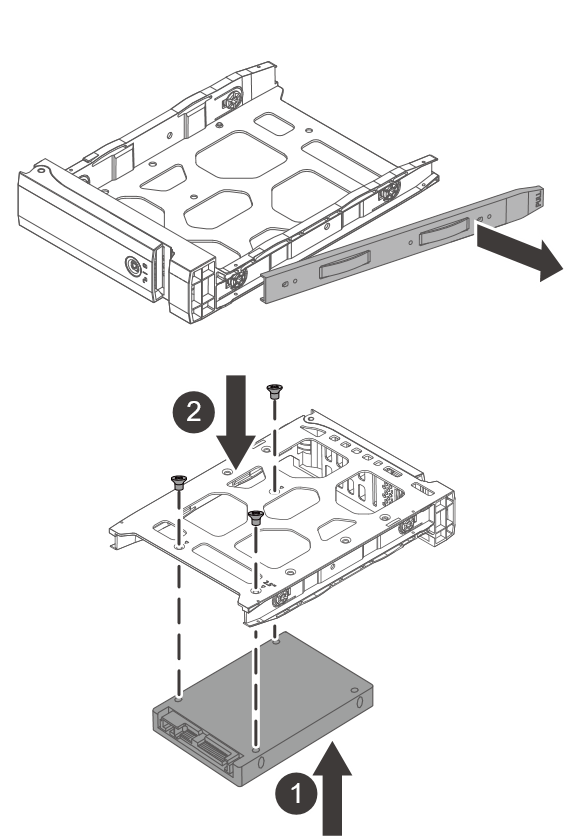 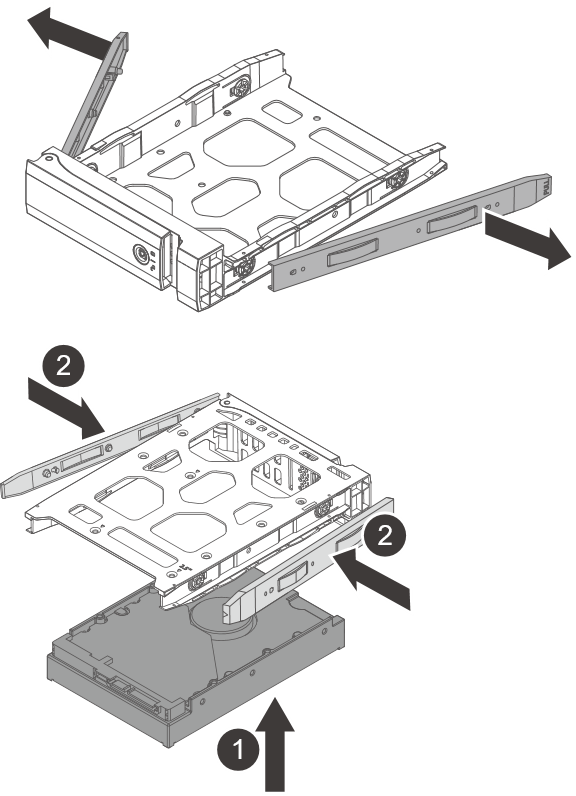 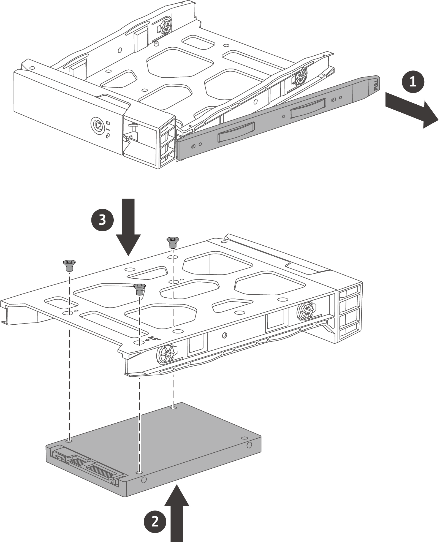 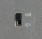 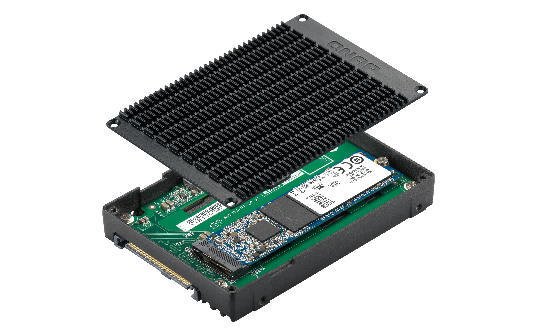 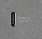 9-bay TS-h973AX rear view
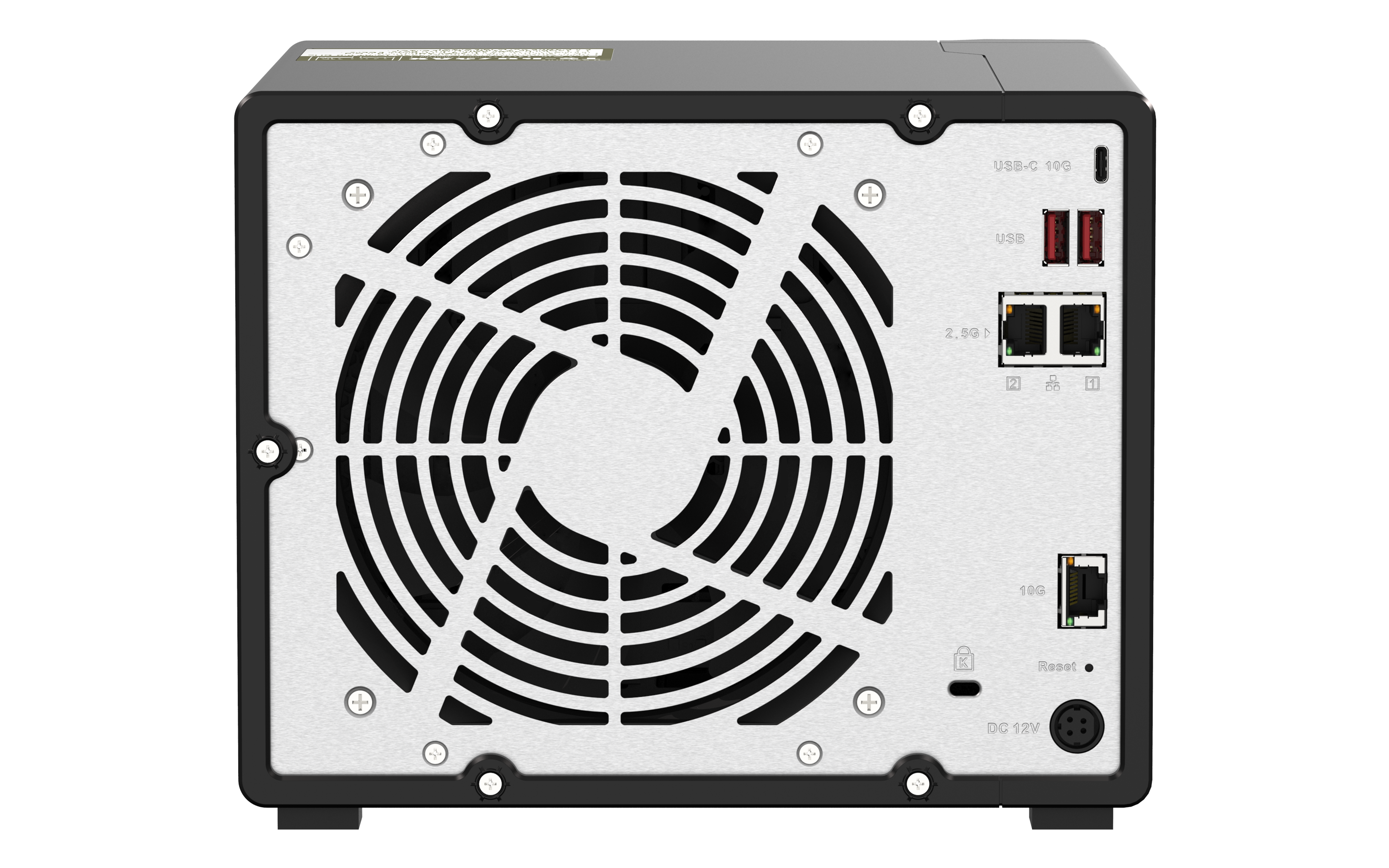 3 x USB 3.2 Gen2 10Gbps ports 
( 2 x Type-A + 1 x
  Type-C )
2 x 2.5GbE ports
(2.5G/1G/100M)
14CM large and quiet  smart fan
1 x 10GBASE-T port
(10G/5G/2.5G/1G/ 100M)
Kensington security slot
8GB and 32GB DDR4 default memory configuration for more apps and client connections
Step 2: pull the clippers
NAS SKUs
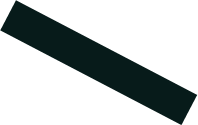 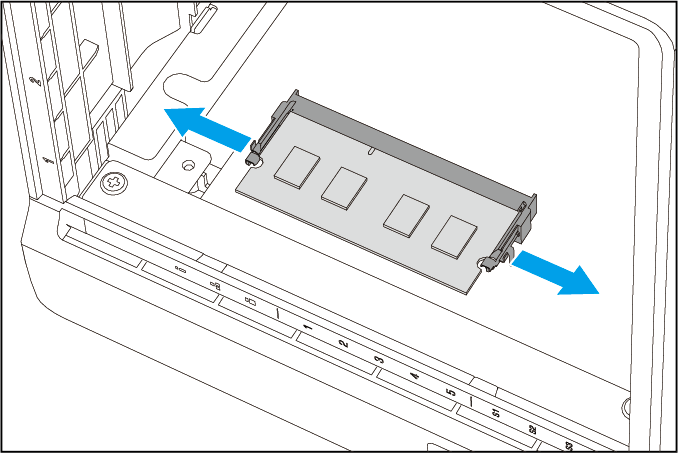 Step 1: remove disk trays
TS-h973AX-32G 
32 GB RAM (2 x 16 GB)
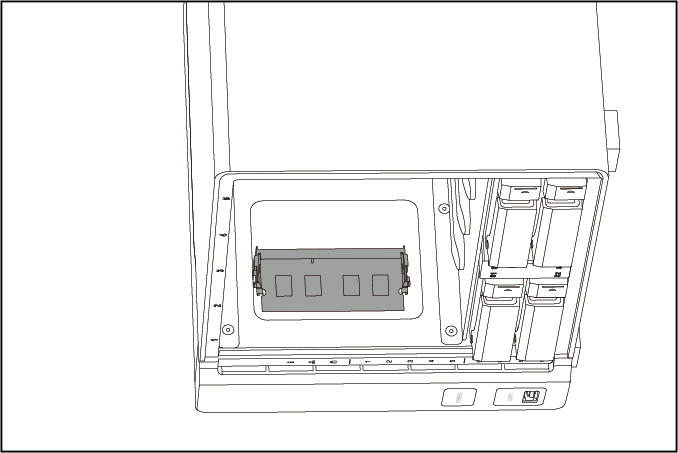 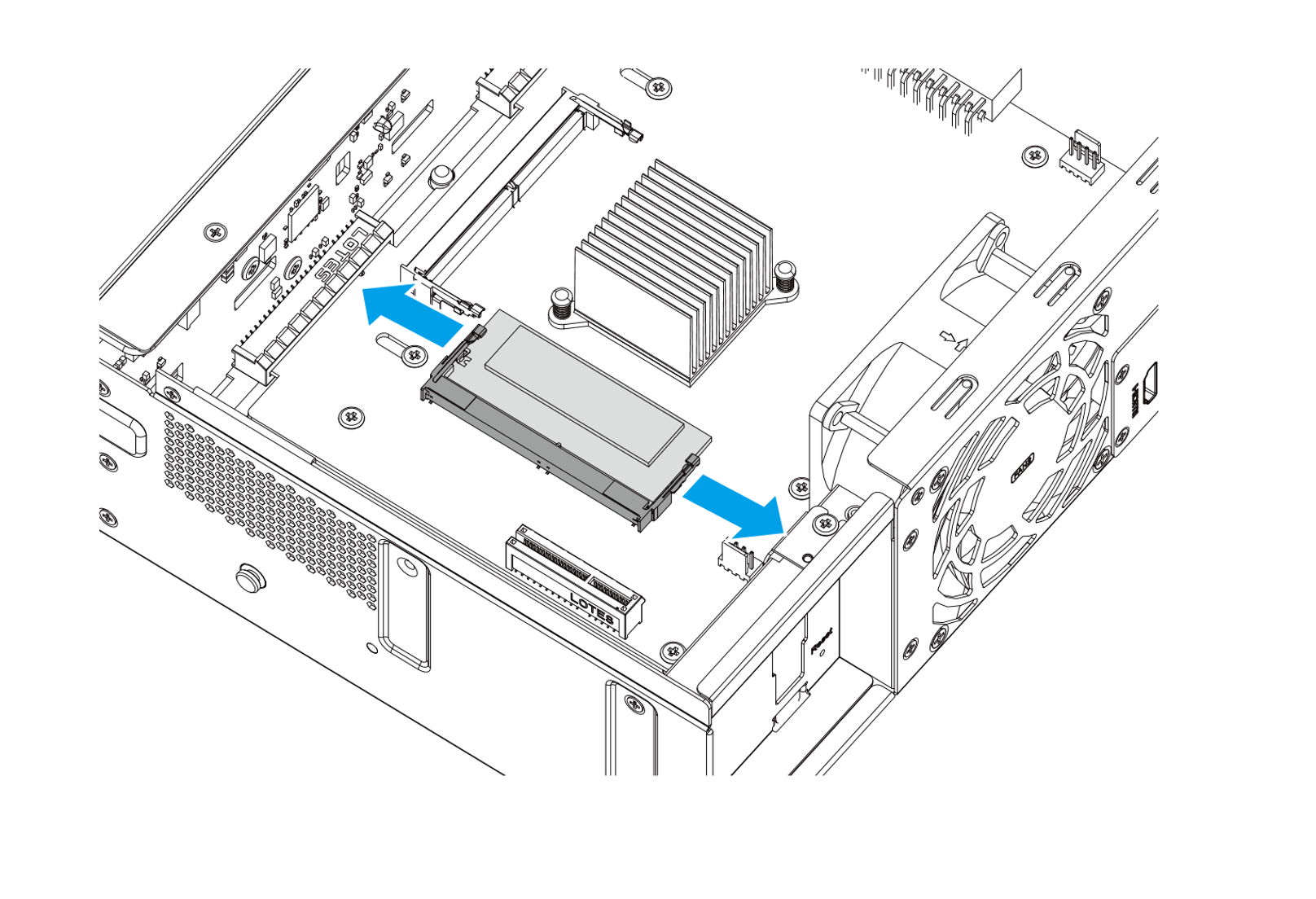 TS-h973AX-8G 
8 GB RAM (1 x 8 GB)
Dual-channel memory
Step 3: replace the RAM module
2 x DDR4 SO-DIMM memory slots for a total of 32 GB (2 x 16 GB)
Users can order and install additional QNAP 8/16 GB RAM modules to ensure the performance of multi-user connection and to run more apps or VMs
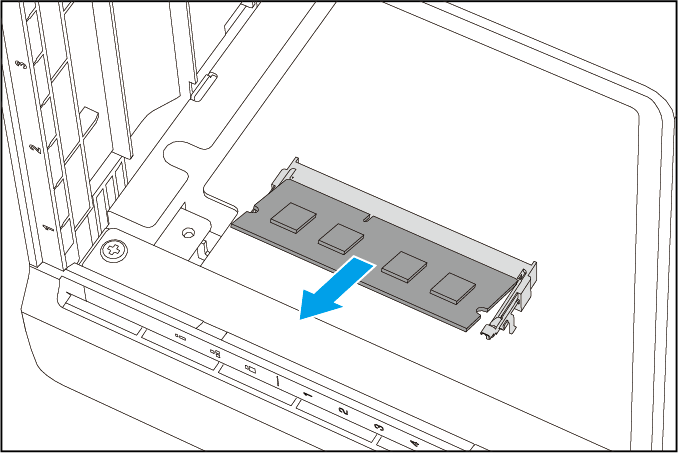 Invest in higher speeds now and save more! Dual 2.5GbE NAS for large file transfer and intensive access
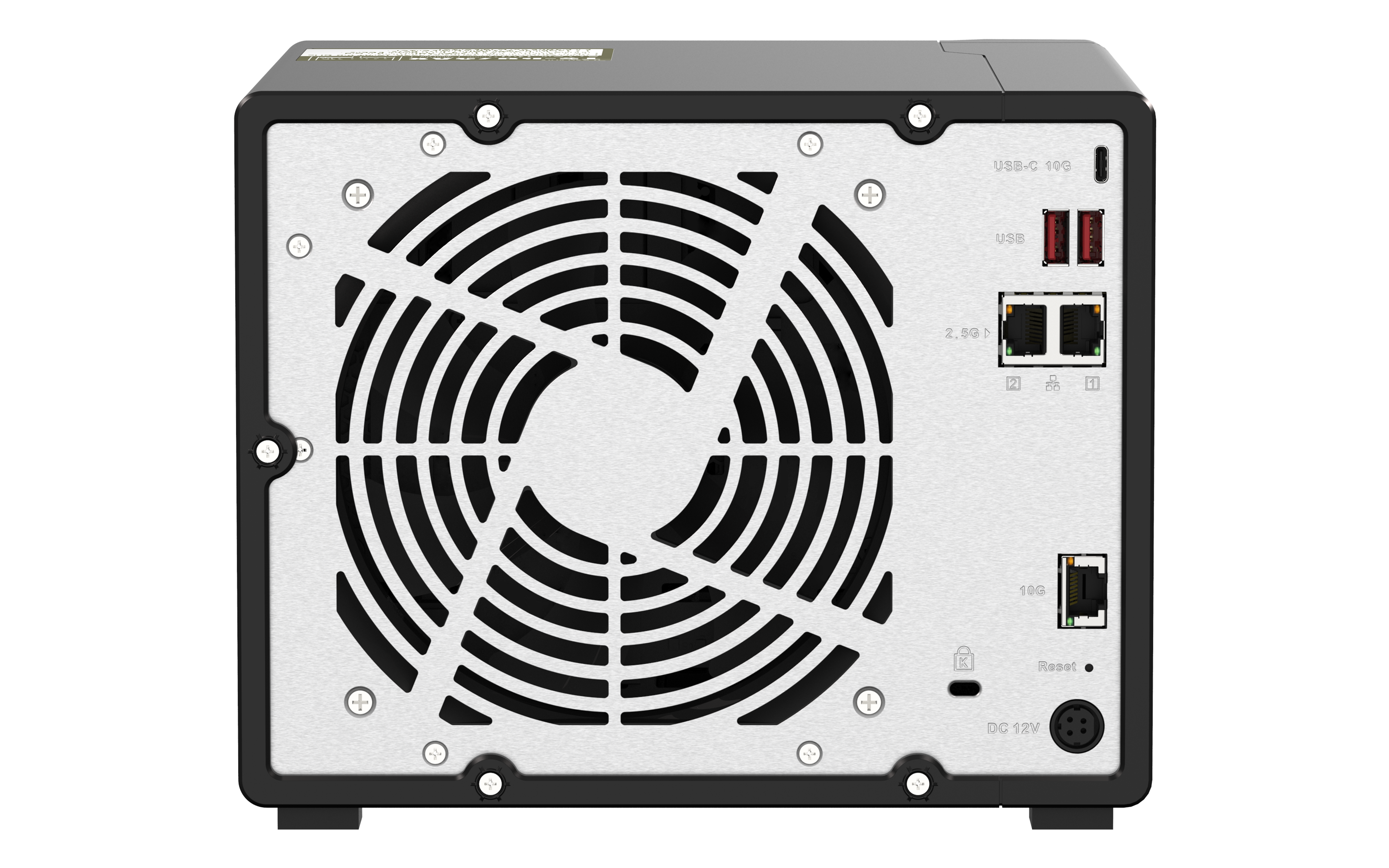 Many 2.5GbE-ready products now:  
motherboards, Wi-Fi 6 AP/routers, NICs, switches
2 x 2.5GbE ports 
(2.5G/1G/100M/10M)
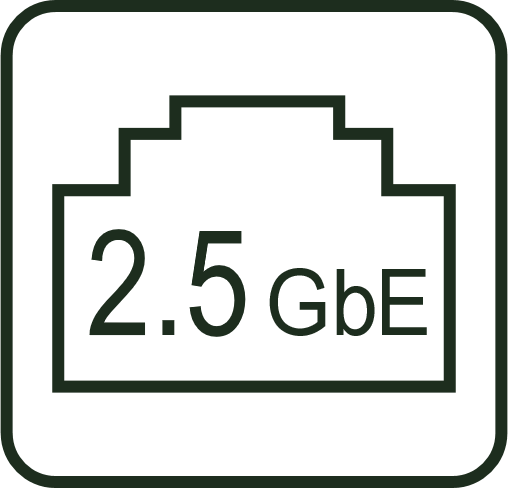 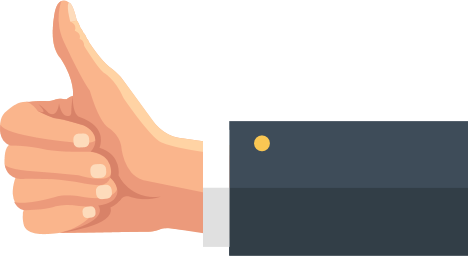 2.5GbE benefits
2.5X faster
Existing cables
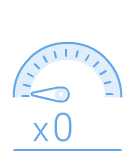 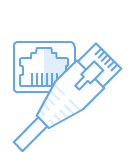 Works with Cat.5e/
Cat.6/ Cat.6A cables
2.5GbE offers 2.5X speed over 1GbE
Integrated 10GBASE-T Multi-Gig for super efficient workflow
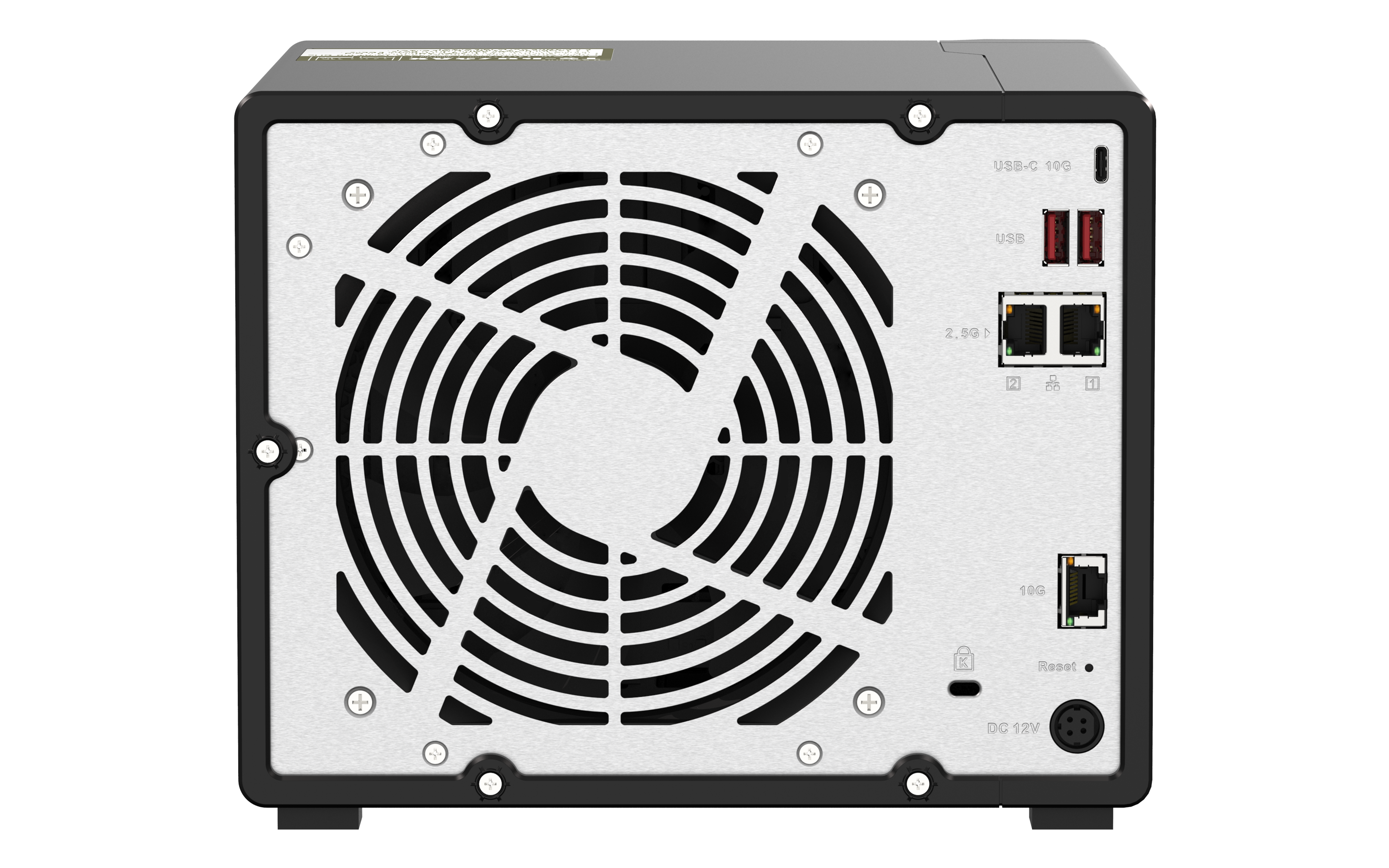 1 x 10GbE Windows File Transfer
1167
1000
929
800
1 x 10GbE Multi-Gig RJ45(10G/5G/2.5G/1G/100M)
600
Download
Upload
(MB/s)
400
Test environment:
NAS | TS-h973AX-8G, QuTS hero h4.5.0, 5 x Seagate 1TB ST1000NM0033 HDD RAID 5, 2 x Samsung 850 Pro 512GB SSD, 2 x Kioxia XD5 960GB U.2 SSD, compression = On, deduplication = off. 
Client PC | Windows 10 Pro, Intel Core i7-6700 3.4 GHz, 64GB RAM, LAN-10G2T-X550. 10GB file.
200
0
U.2 SSD and performance test
Enhance multi-user access and storage capacity
Enhance multi-user workflow with QNAP managed 10GbE switches
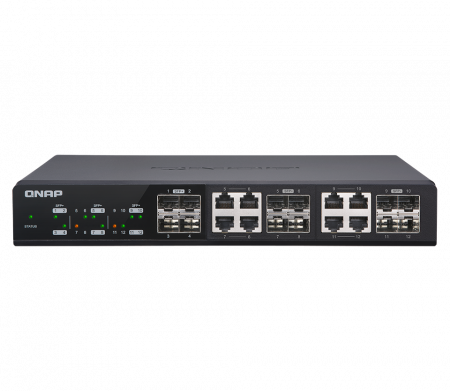 Same wiring infrastructure for 2.5GbE
QSW-M1208-8C (managed)
8 x 10GbE Multi-Gig RJ45 / SFP+ combo
4 x 10GbE SFP+
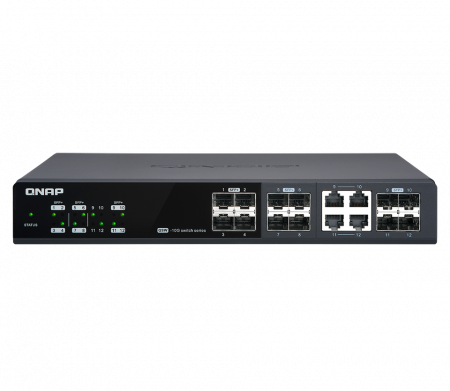 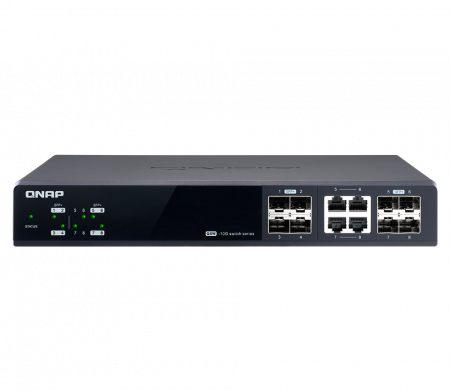 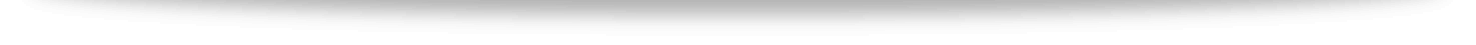 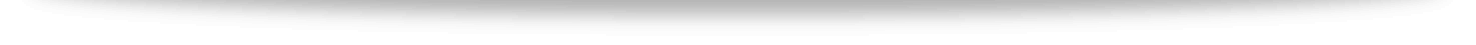 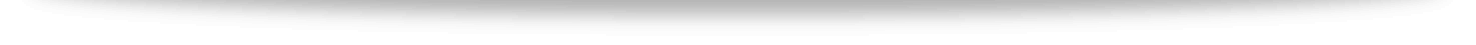 QSW-M1204-4C (managed)
QSW-M804-4C (managed)
4 x 10GbE Multi-Gig RJ45 / SFP+ combo
8 x 10GbE SFP+
4 x 10GbE Multi-Gig RJ45 / SFP+ combo
4 x 10GbE SFP+
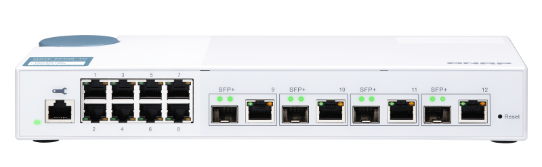 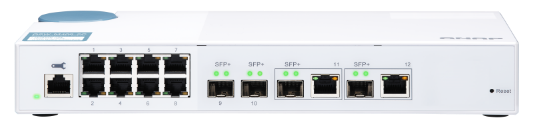 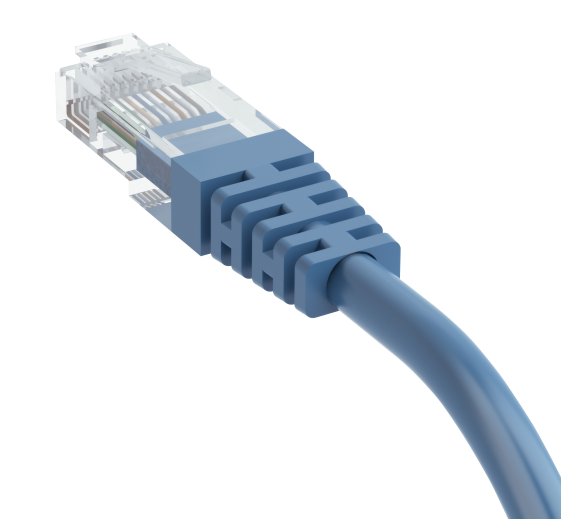 QSW-M408-2C (managed)
QSW-M408-4C (managed)
2 x 10GbE Multi-Gig RJ45 / SFP+ combo
2 x 10GbE SFP+
8 x 1GbE RJ45
4 x 10GbE Multi-Gig RJ45 / SFP+ combo
8 x 1GbE RJ45
Less budget, faster speed! QNAP unmanaged 10GbE and 2.5GbE switches
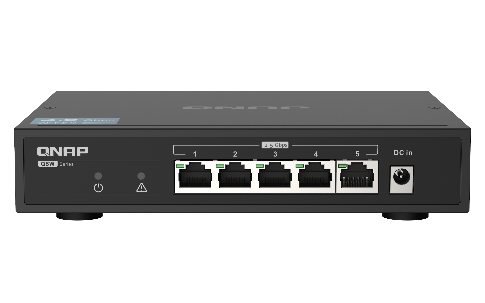 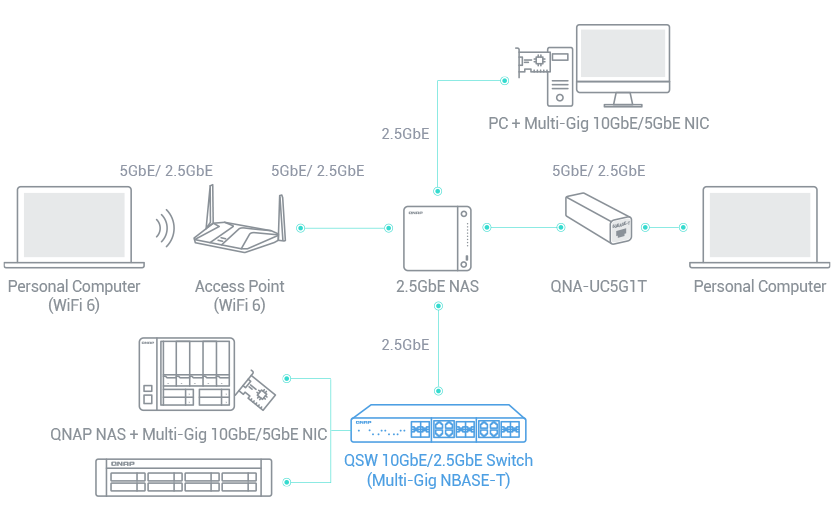 QSW-1105-5T (unmanaged)
5 x 2.5GbE Multi-Gig RJ45
Fanless & metal housing
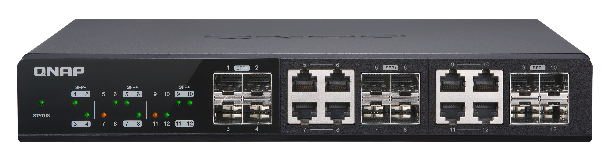 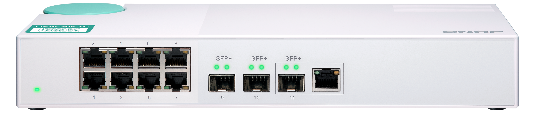 QSW-308-1C (unmanaged)
QSW-1208-8C (unmanaged)
8 x 10GbE Multi-Gig RJ45 / SFP+ combo
4 x 10GbE SFP+
1 x 10GbE Multi-Gig RJ45 / SFP+ combo
2 x 10GbE SFP+
8 x 1GbE RJ45
Storage expansion: TR-002 / TR-004 USB RAID units
NAS with a USB port can support TR USB RAID enclosures
Integrated USB Type-C port for plug & play, supporting USB Type-A & Type-C hosts
NAS can connect max. 2 of TR-002/TR-004 enclosures
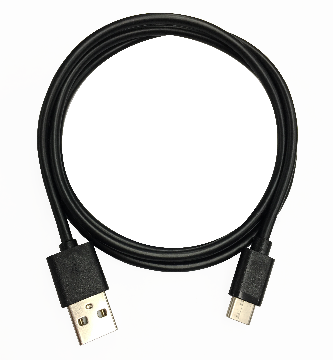 included
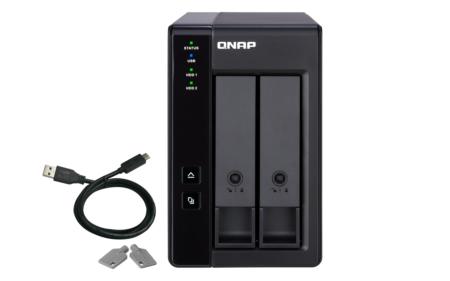 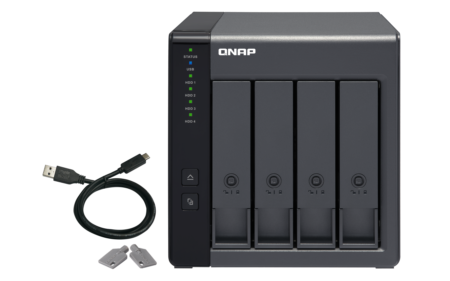 USB 3.2 Gen1 or Gen2 Type-C to Type-A cable
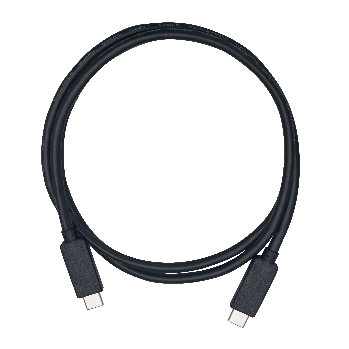 Optional
Type-C to Type-C cable
TR-004
TR-002
USB 3.2 Gen2 (10Gbps)
USB 3.2 Gen1 (5Gbps)
Enterprise-grade OS
QuTS hero with ZFS file system
SSD optimization
Inline deduplication
Inline compression
65,536 snapshots
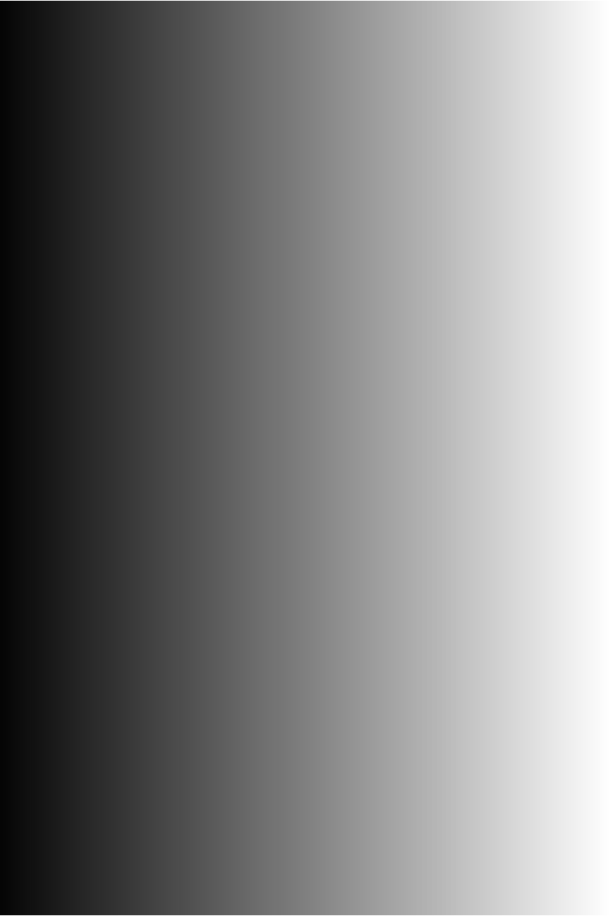 Powerful data reduction:  Extend the SSD endurance
Only effective for inline data reduction
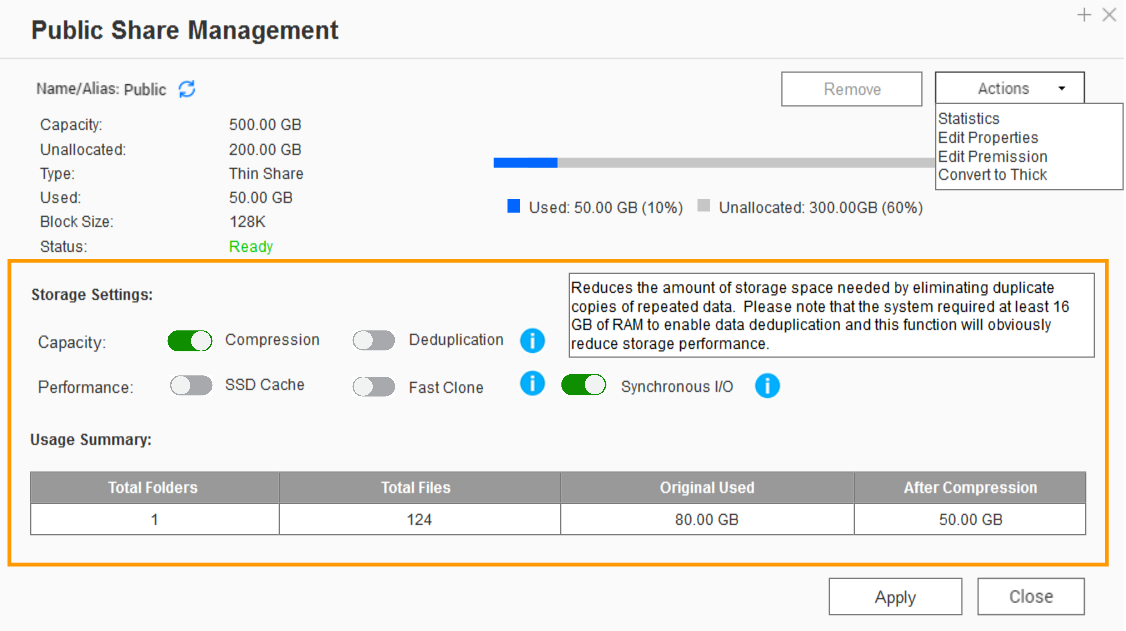 ZFS file system with inline deduplication & inline compression features.
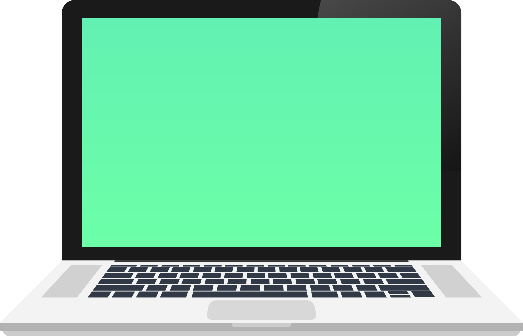 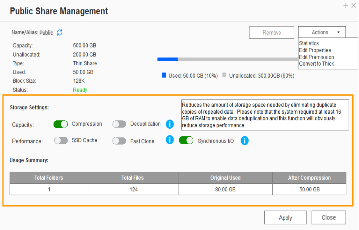 The ZFS file system can be the best choice to pair with the all-flash and SSD storage because it reduces the data size and pattern that need to be written to the SSD directly.
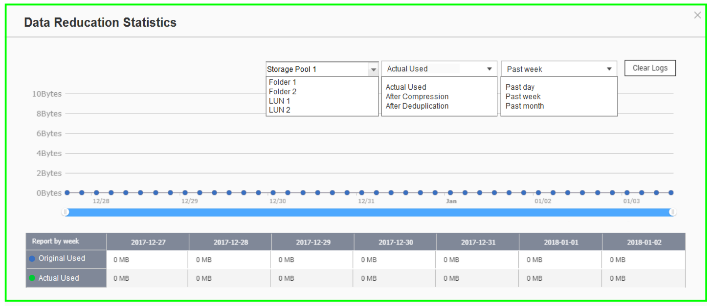 Write
A
B
C
D
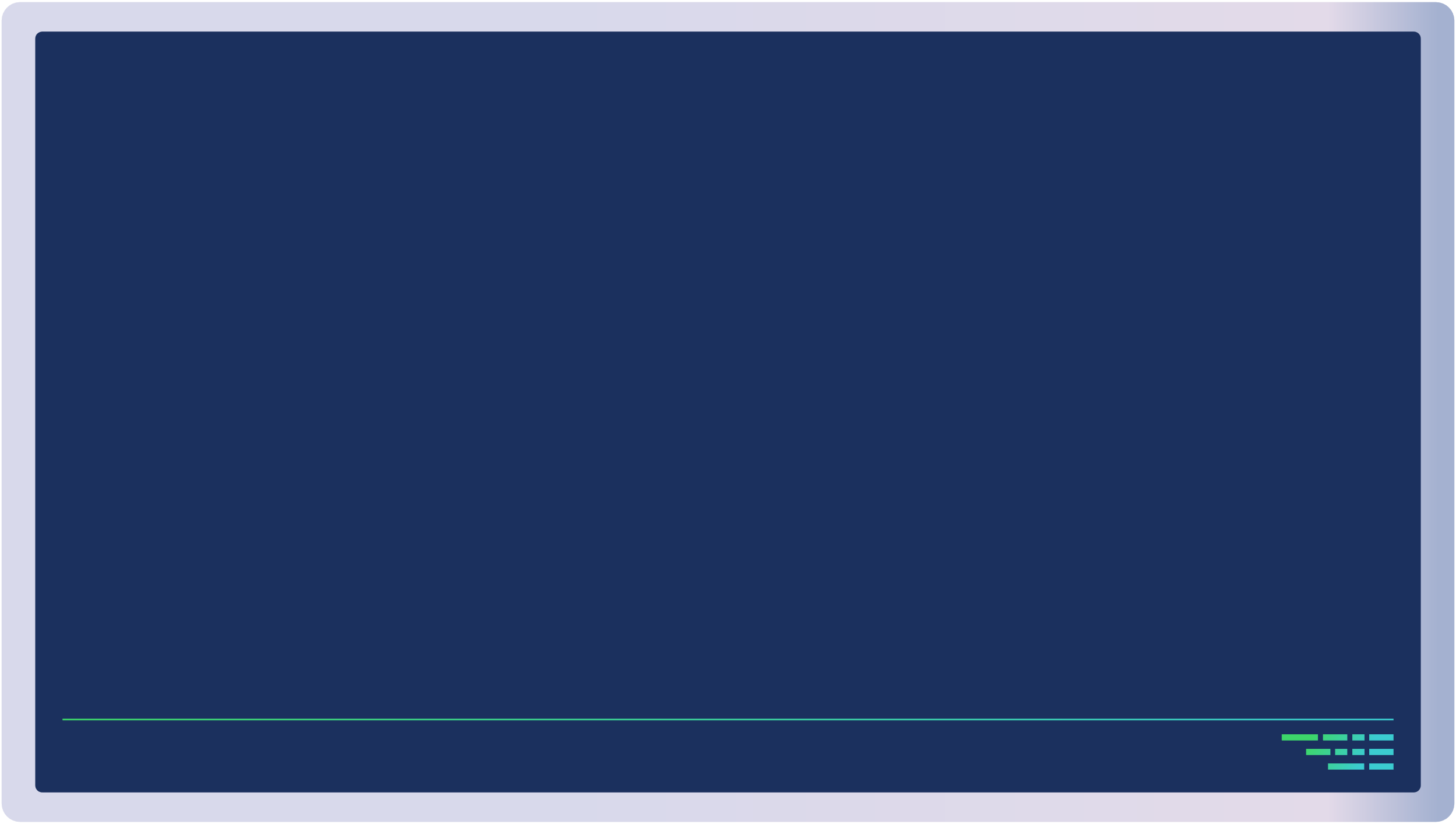 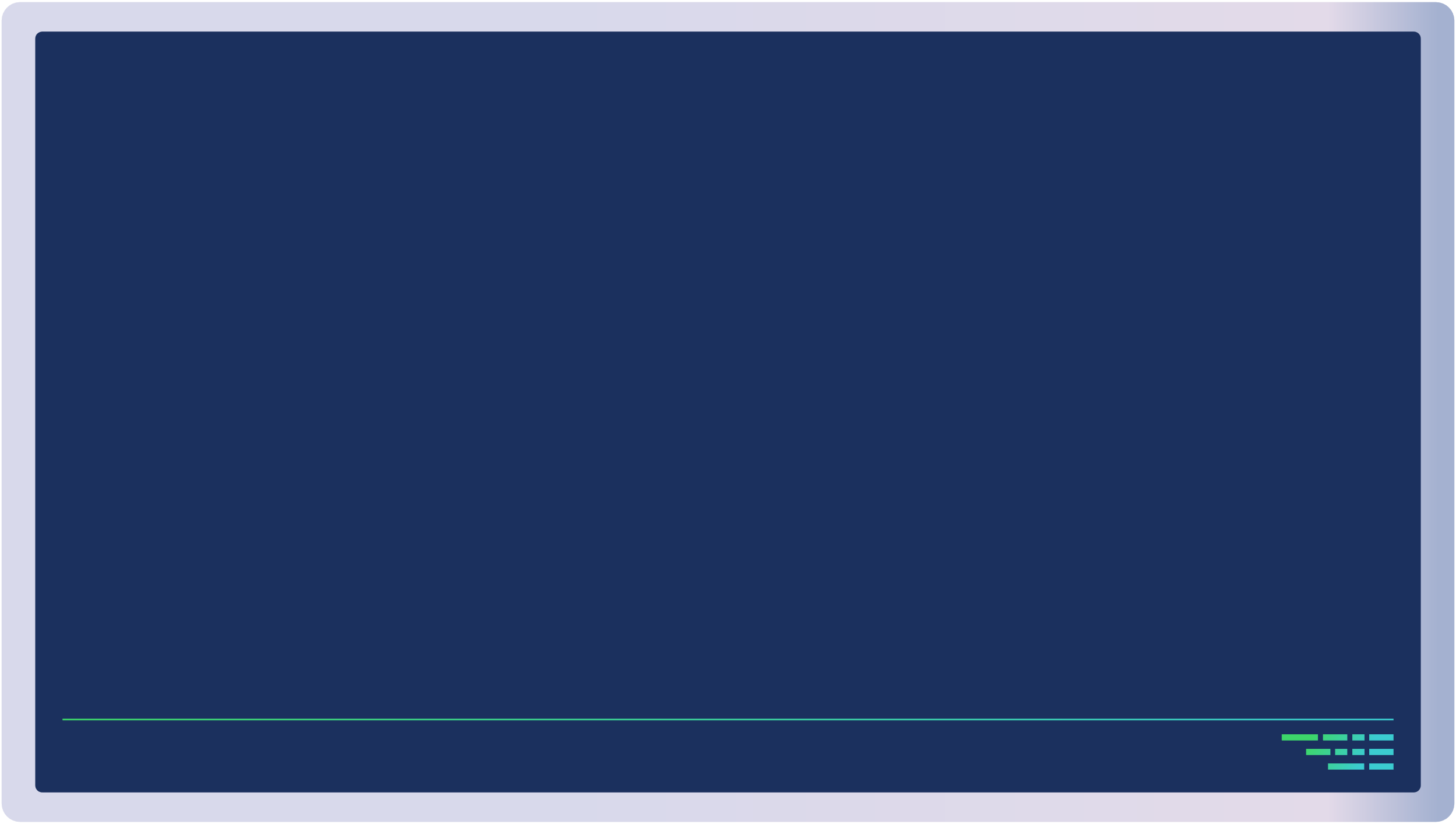 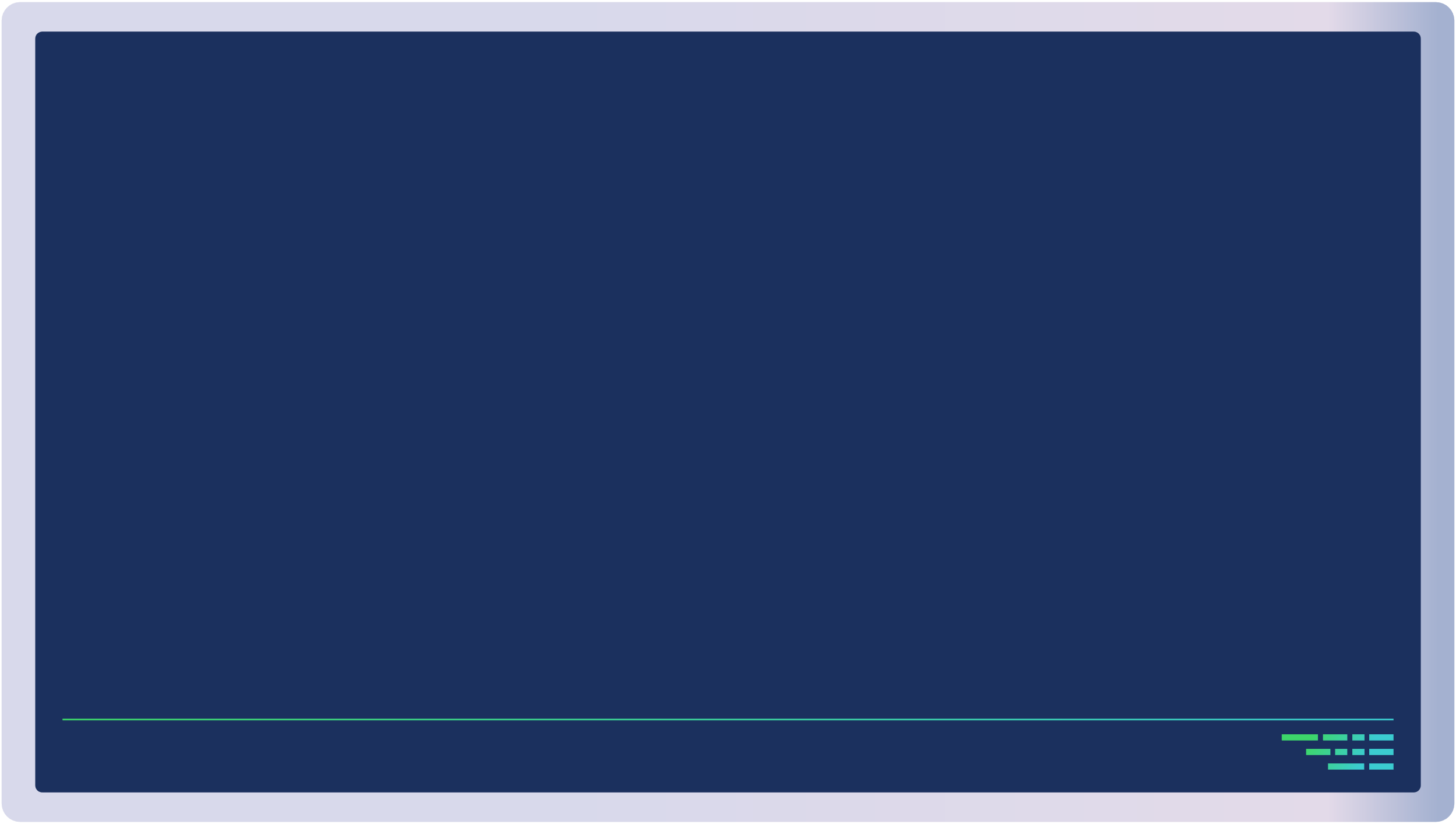 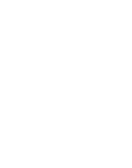 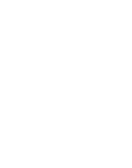 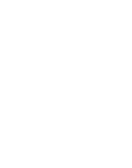 A
B
C
D
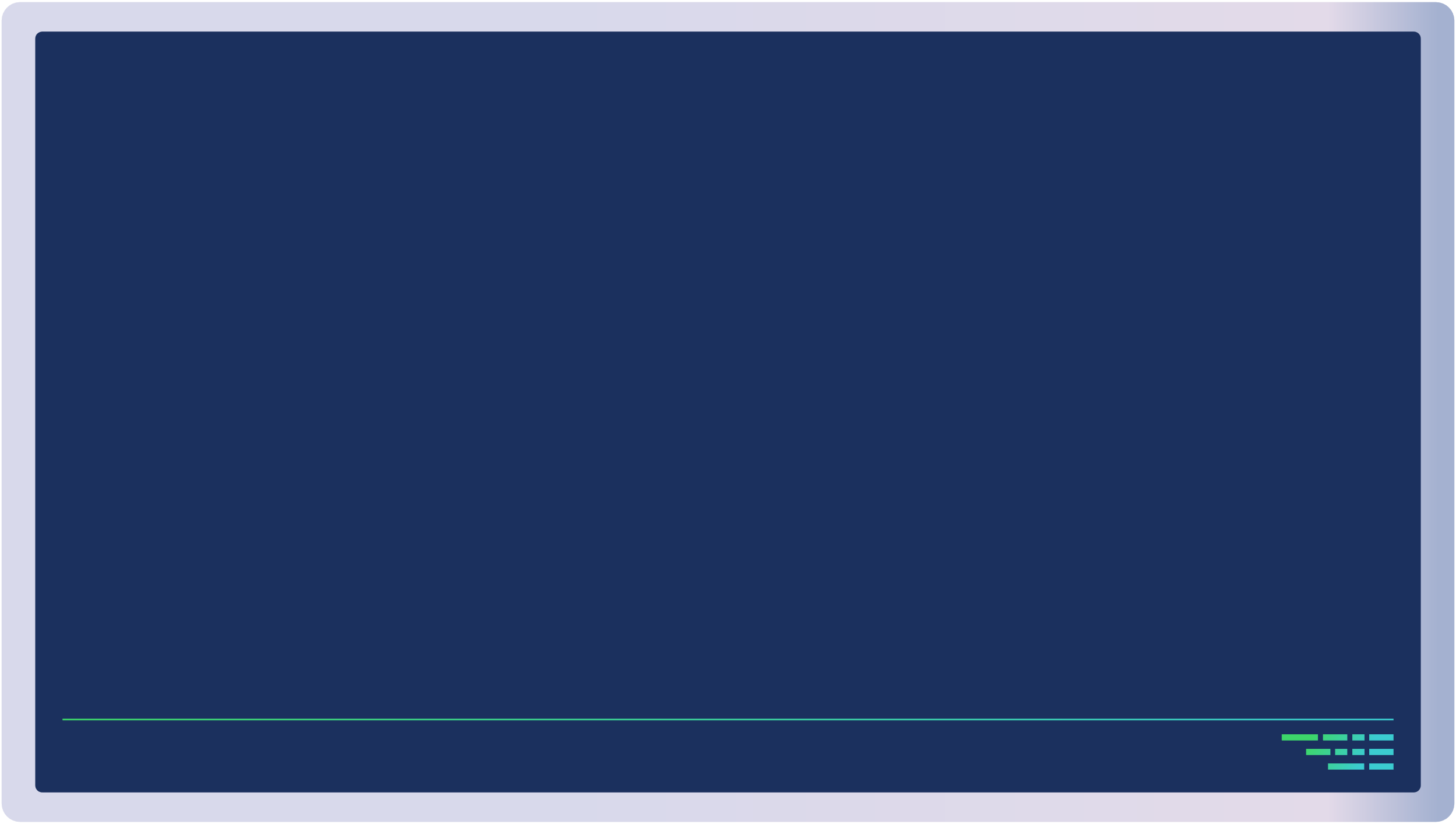 D
C
A
B
Deduplication minimum requirement : 16GB RAM
A
B
C
D
Original Data
Deduplicated Data
SSD Pool
Compressed Data
Write to SSDs as sequential as much as possible.
Compression
Deduplication
A
B
C
D
Silent data corruption & self-healing
Application
Application
Application
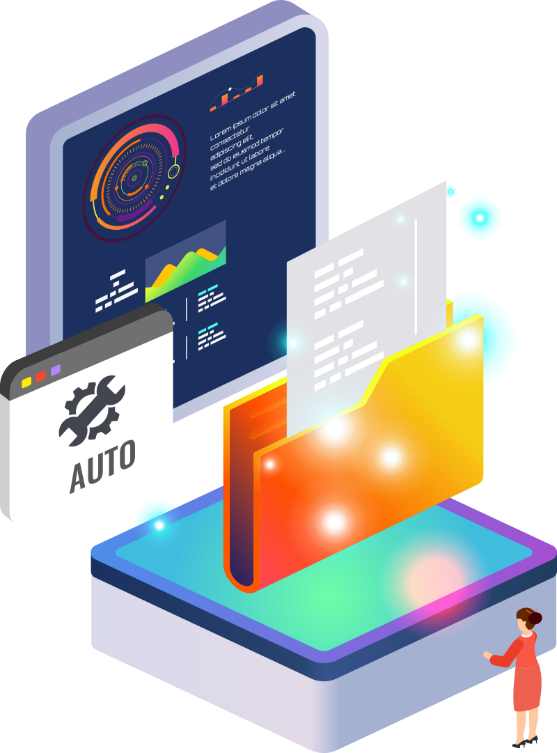 ZFS RAID
ZFS RAID
ZFS RAID
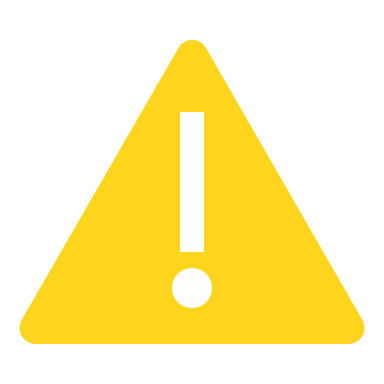 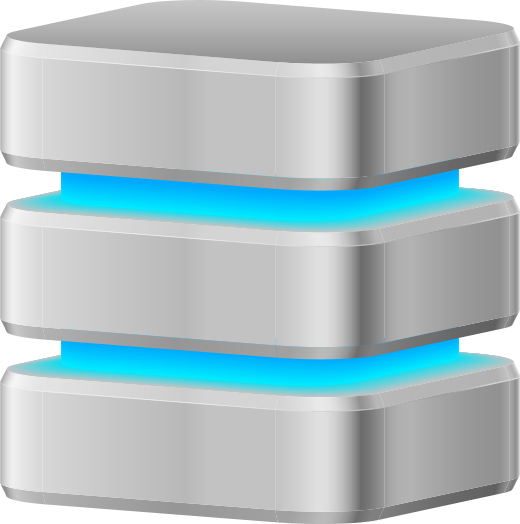 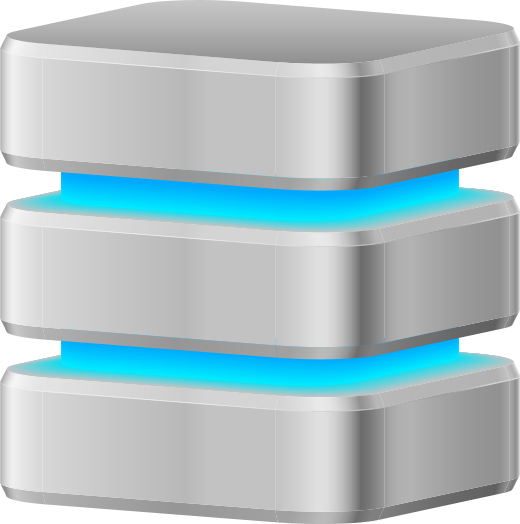 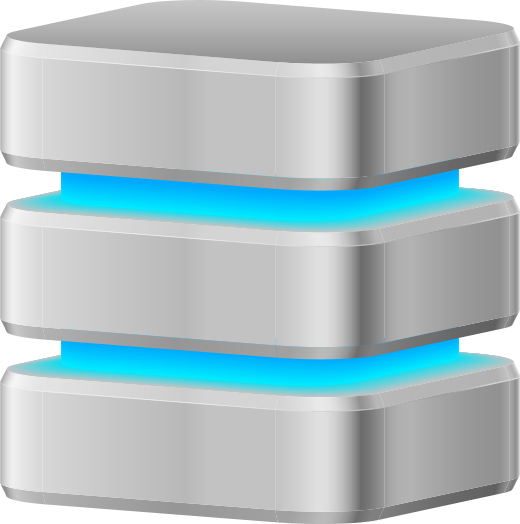 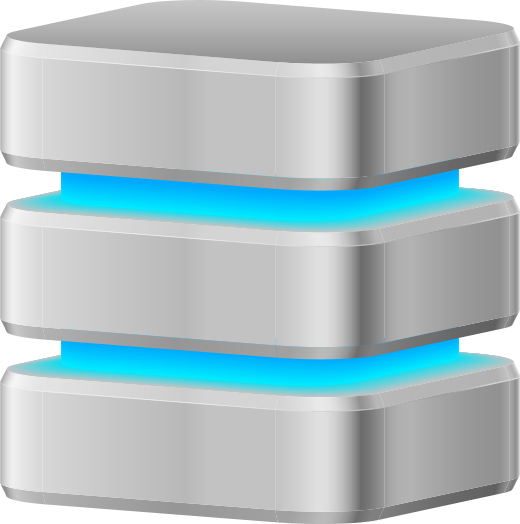 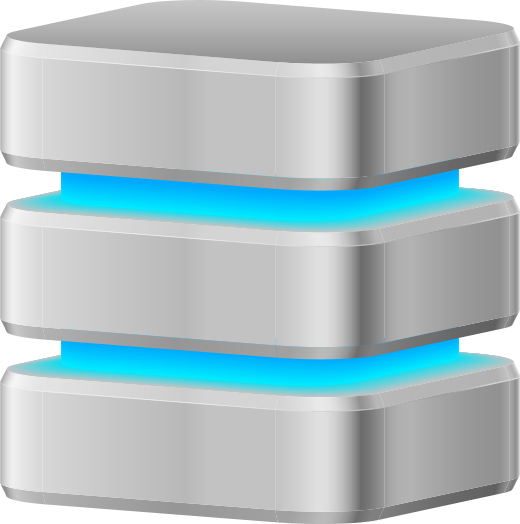 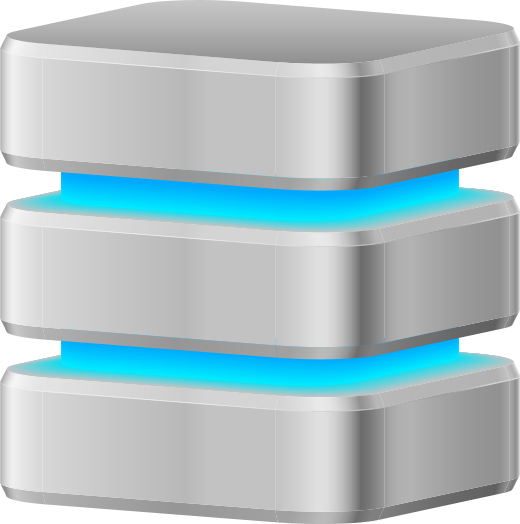 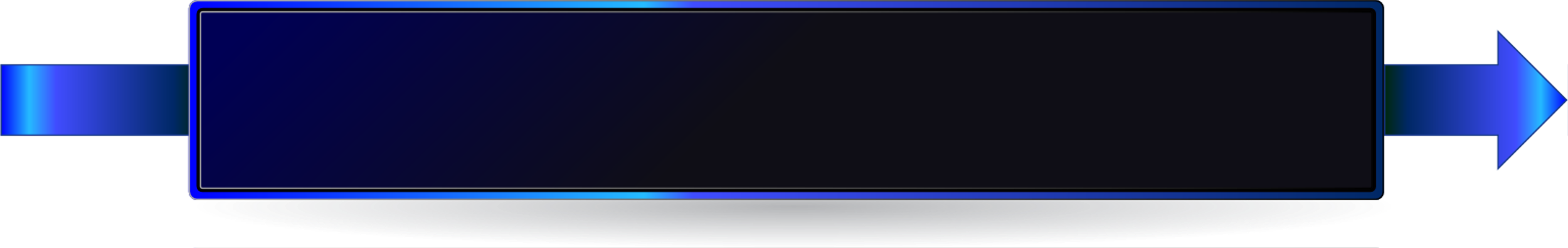 Avoid data silent corruption that occurred on running system
Three-layer backup solution : Provide you with the most complete data backup protection
HBS 3 :File level, multi-version management.
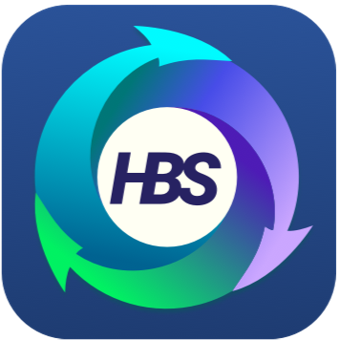 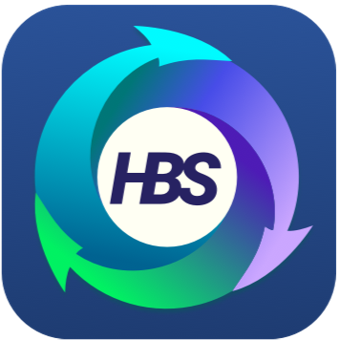 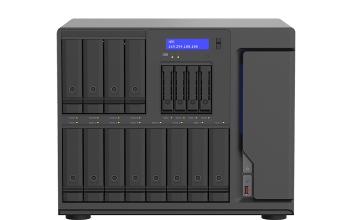 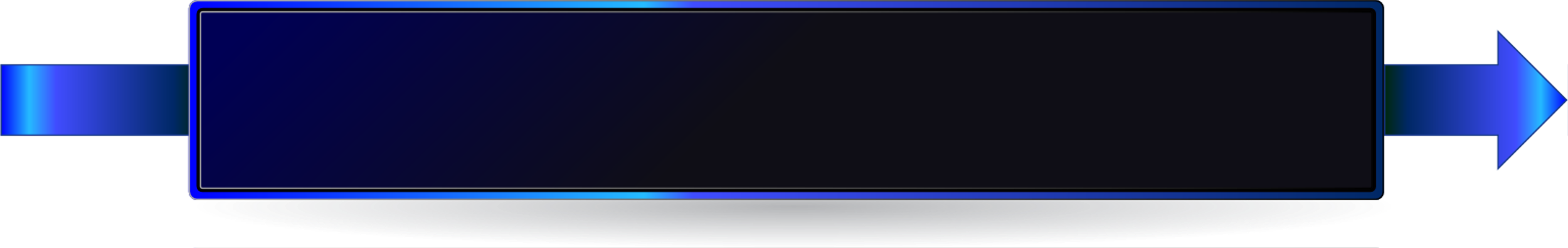 RPO : daily / schedule
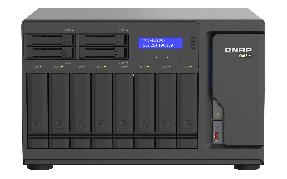 Snapshot & Replica: 
Block level, multi-version management; ZFS provides the most lightweight snapshot without affecting storage performance at all.
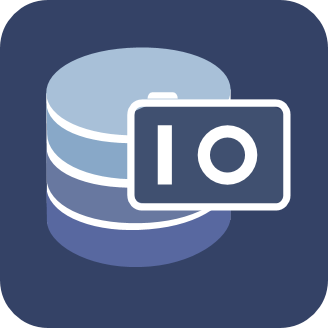 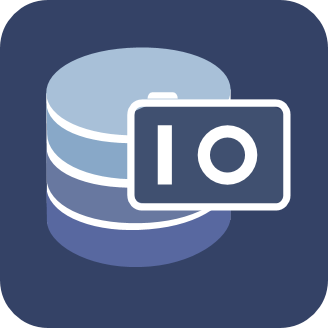 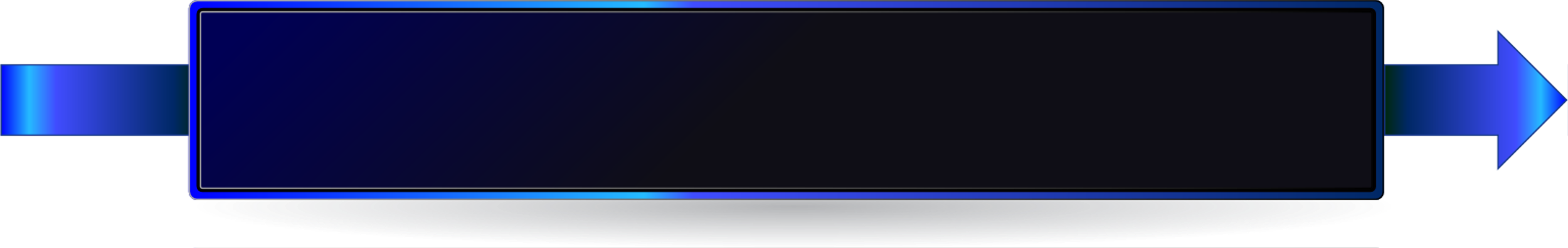 RPO : hourly
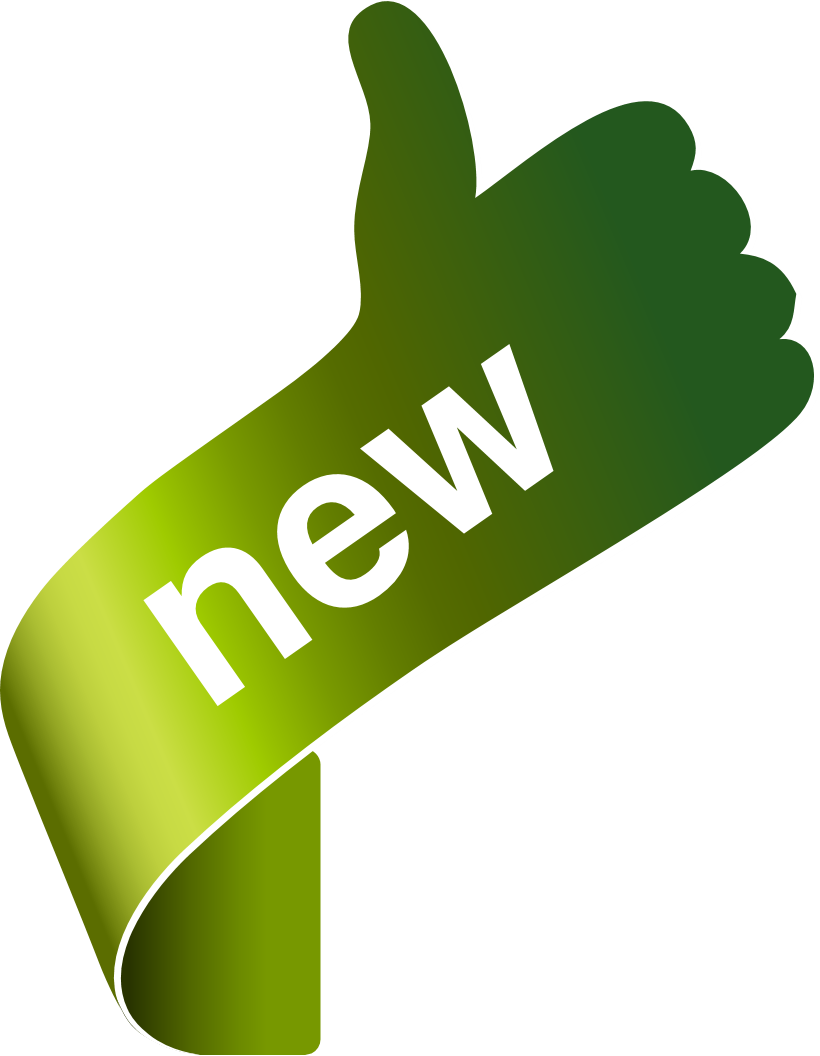 SnapSync:Block level, Mirror the data copy and always kept up to date.
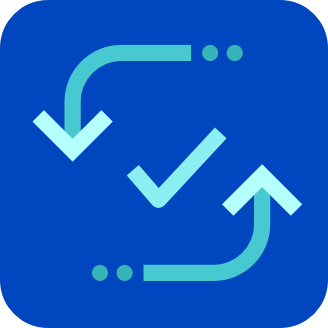 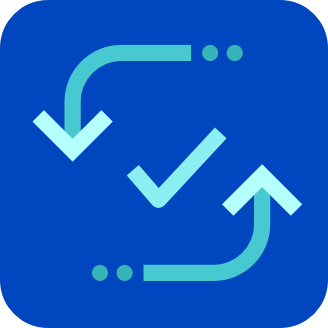 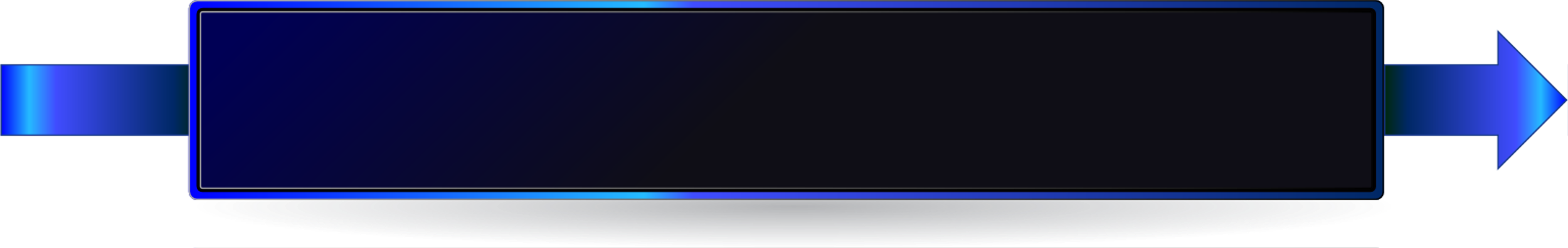 RPO : Realtime
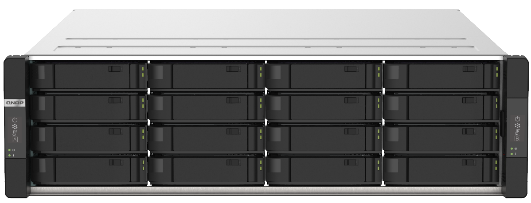 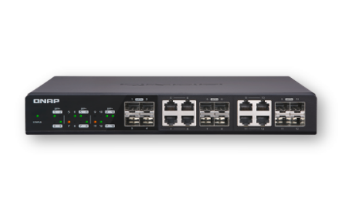 SnapSync
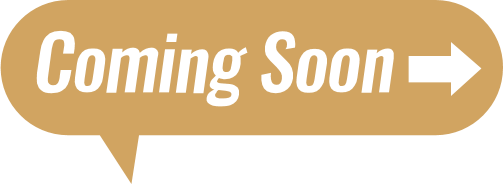 Will be available on QTS h4.5.2 (Dec 2020)
The most cost-effective backup, data protection and disaster recovery solution
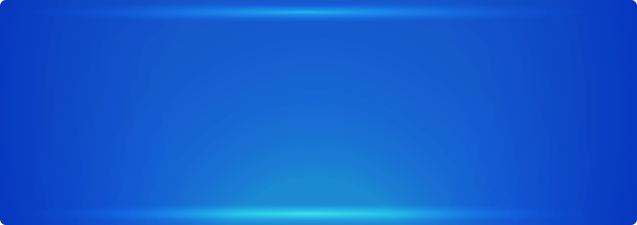 Schedule SnapSync: 5min~60min
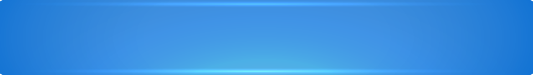 Realtime SnapSync: RPO=0
Normal
Normal
Disaster Recovery (RPO=0)
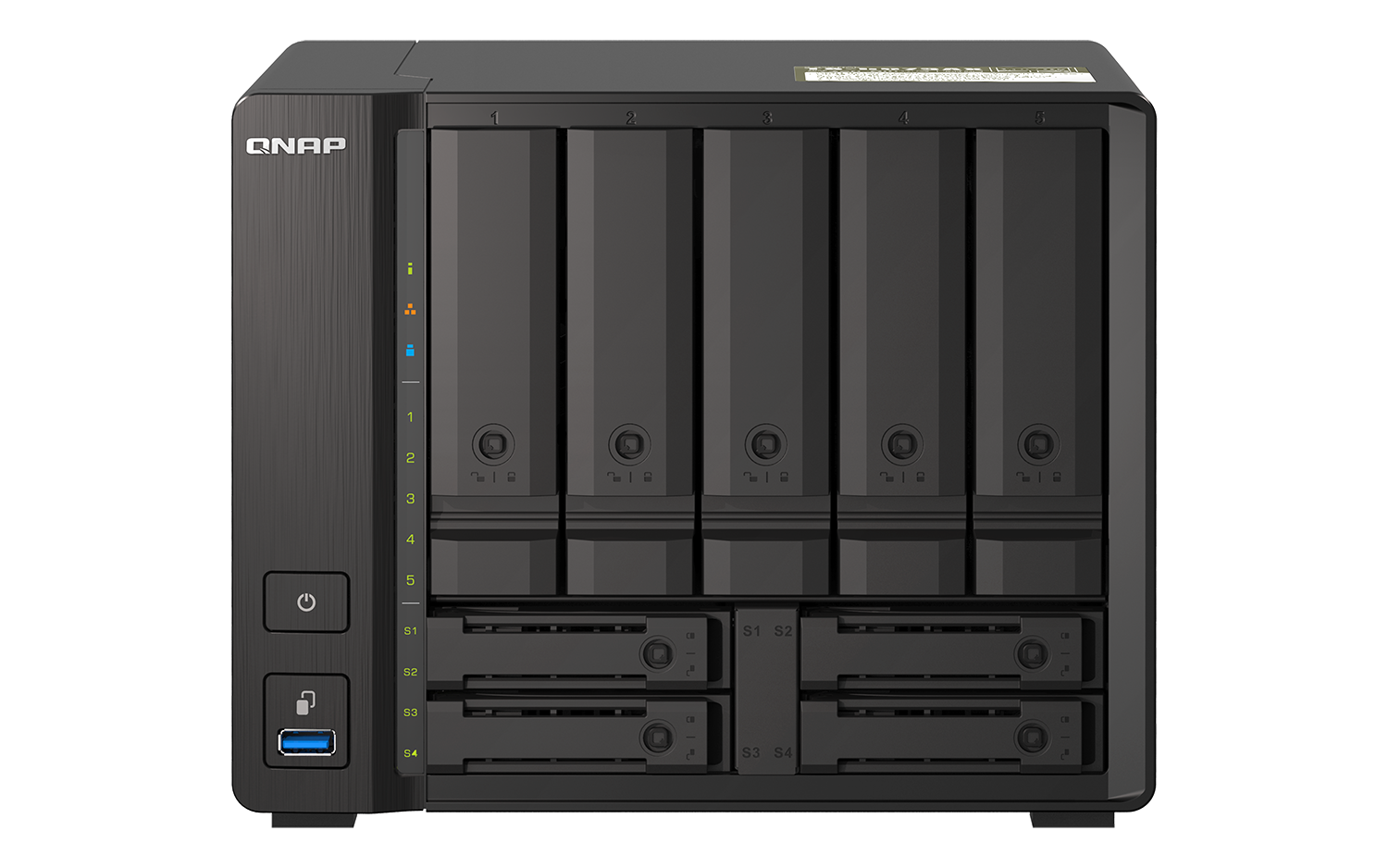 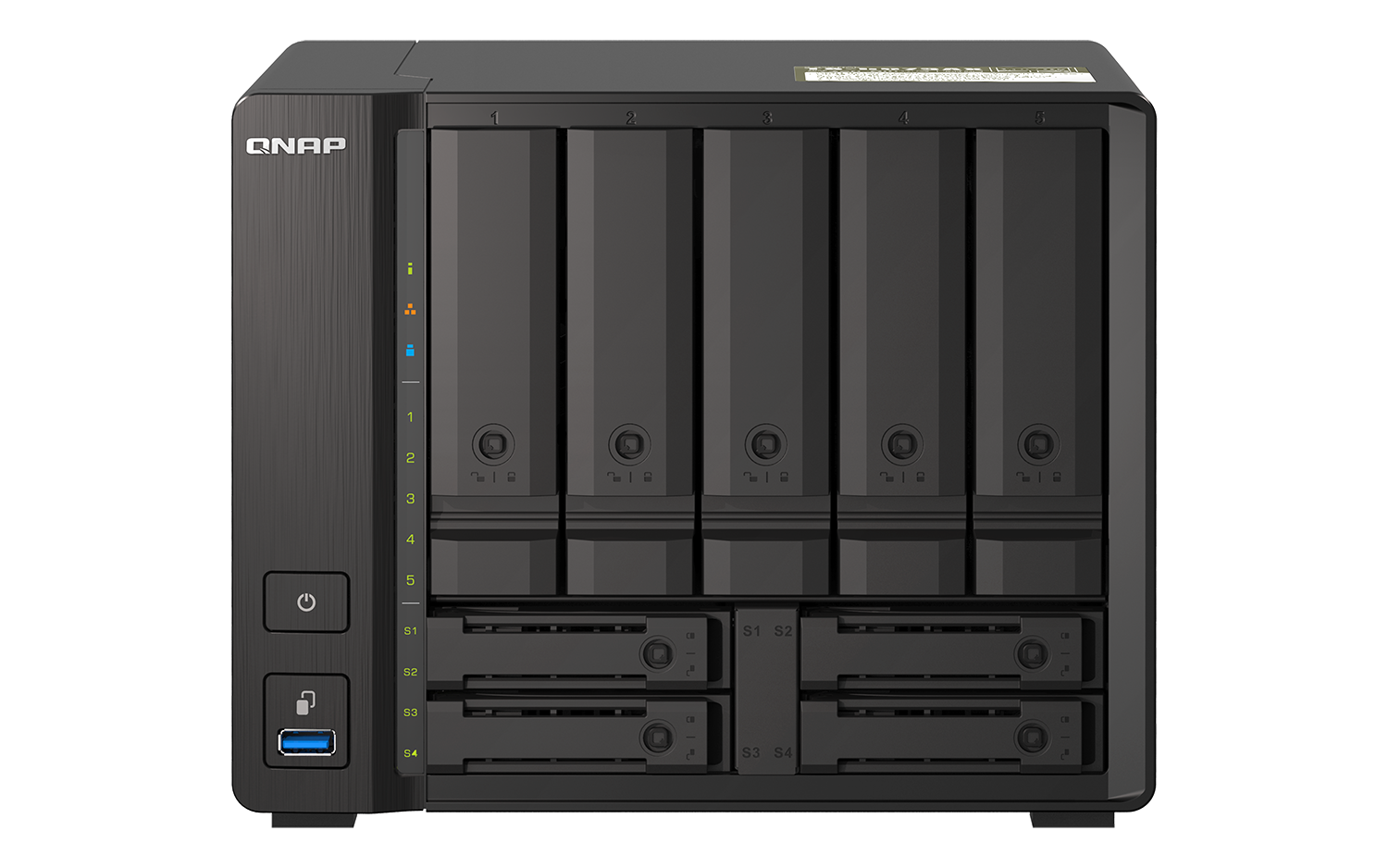 By schedule
Real-time Snapshot
Snapshot send
Secondary NAS
Secondary NAS
Primary NAS
Primary NAS
(Round Trip Latency < 5ms)
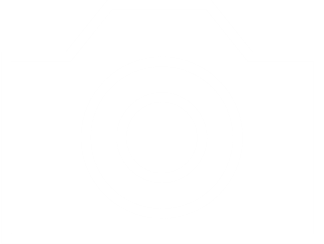 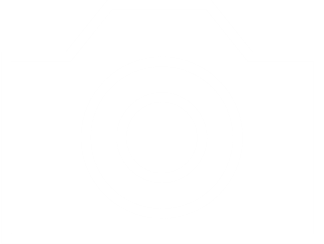 Complete Backup 3-2-1 with HBS 3.0
HBS 3 (Hybrid Backup Sync 3)
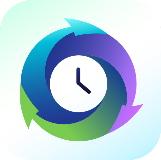 Carry & use
(QuDedup Extract Too)
From local NAS 
 (via HBS3)
From remote NAS 
( via File Station )
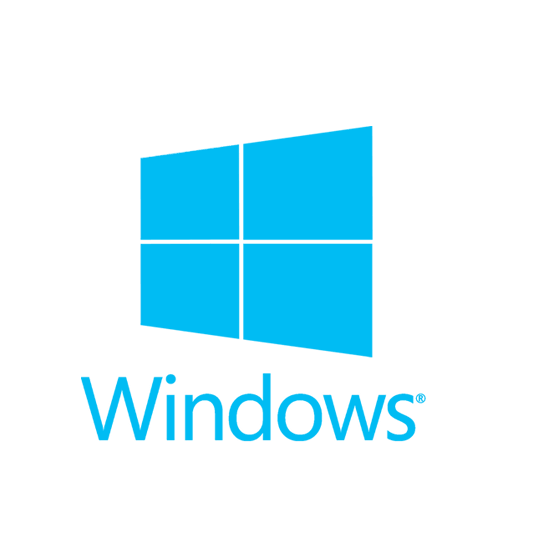 .qdff
Backup/Restore
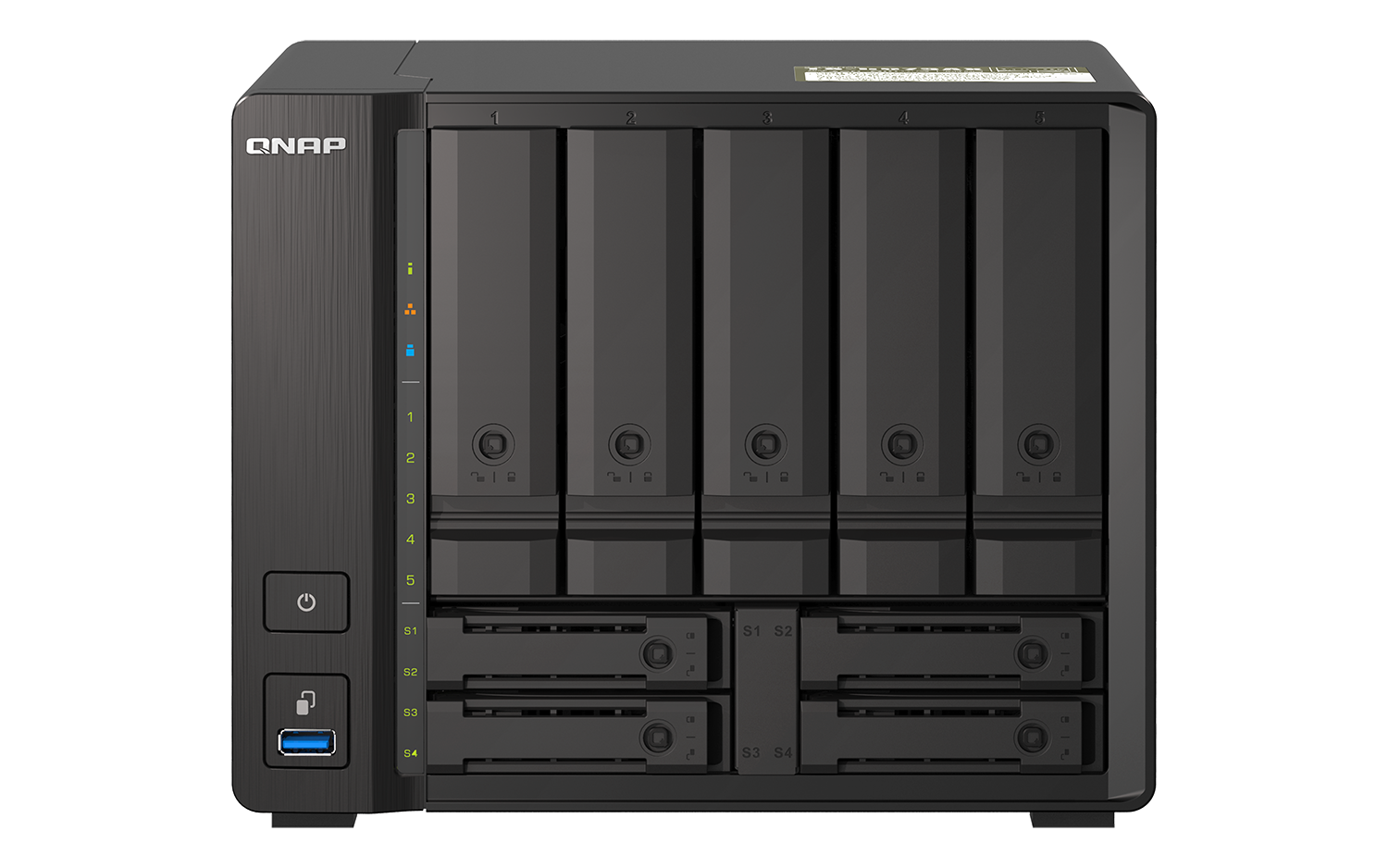 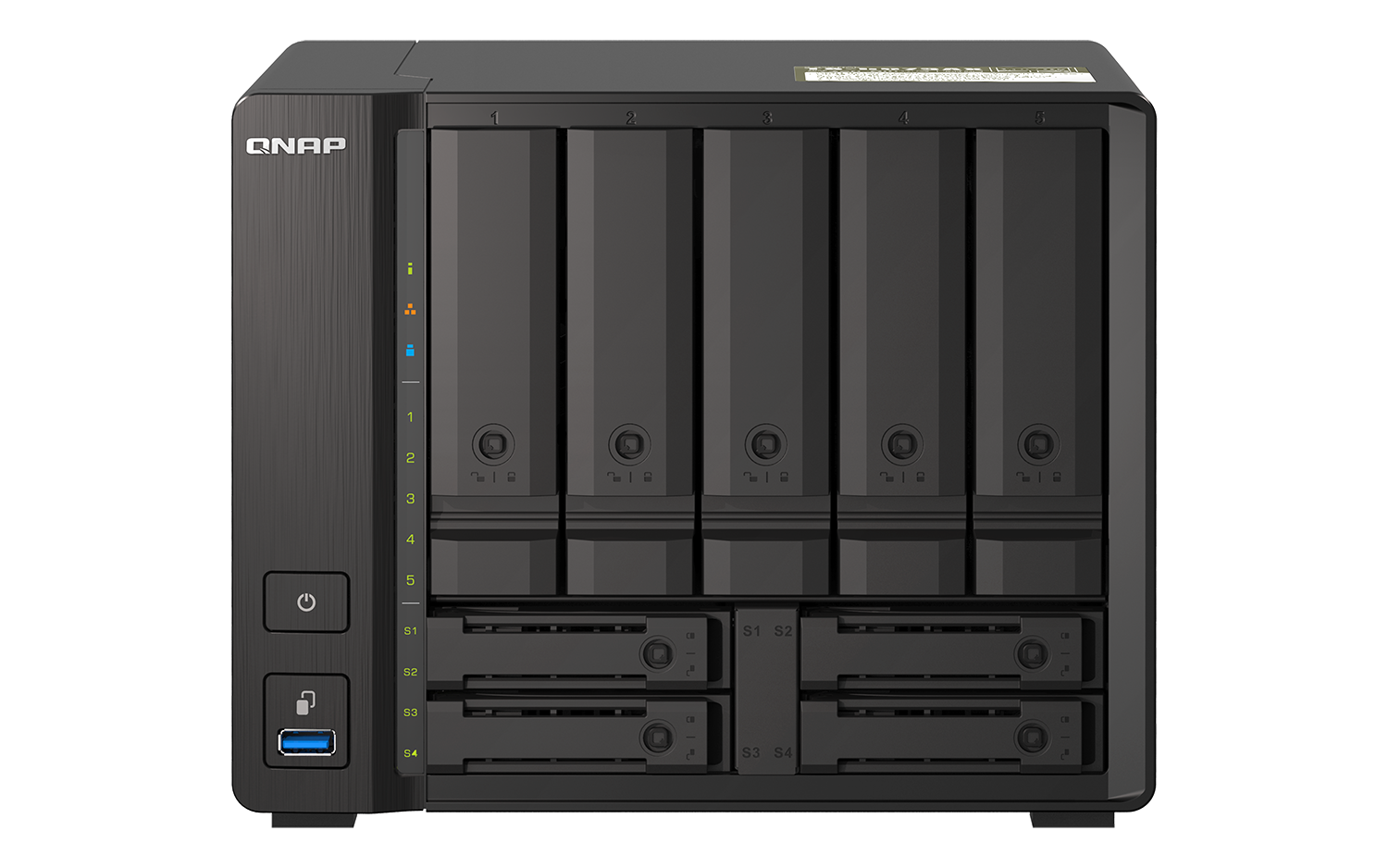 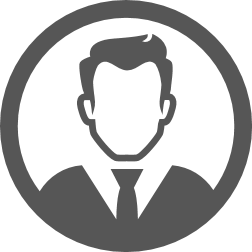 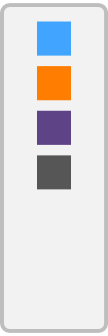 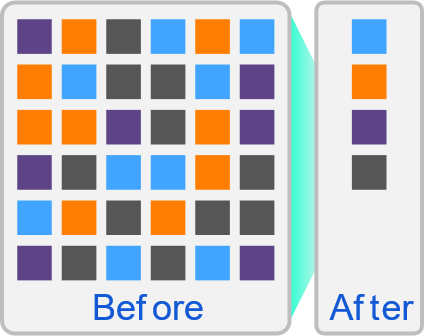 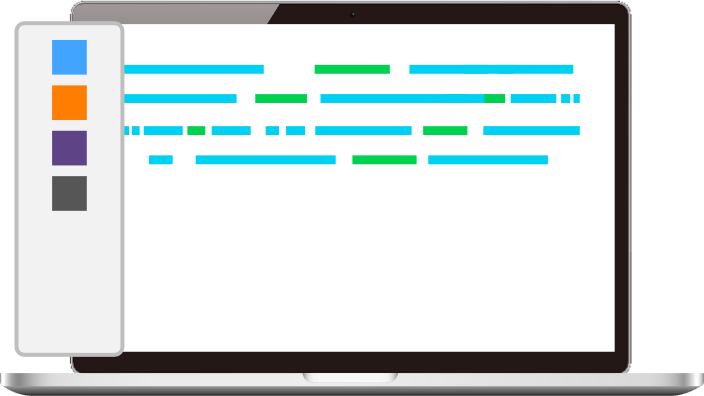 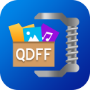 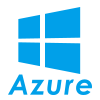 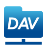 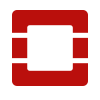 Tokyo
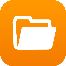 Taipei
.qdff
TCP BBR
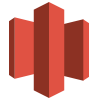 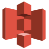 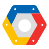 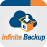 .qdff
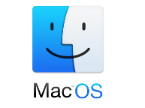 File Station with QuDedup(soon)
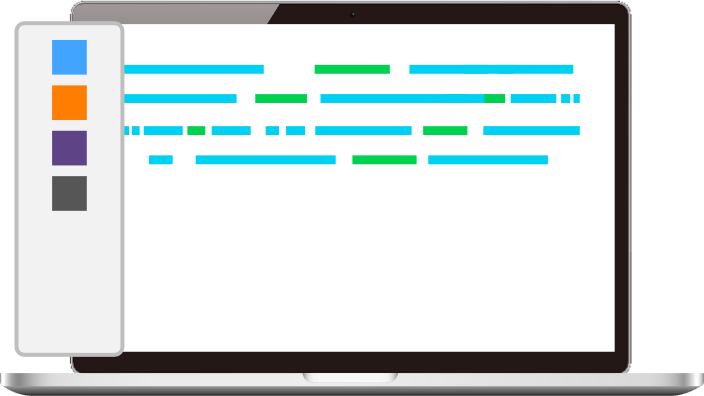 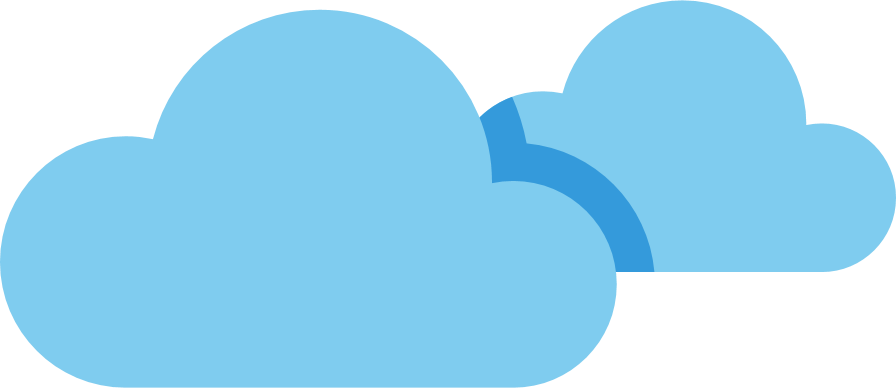 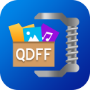 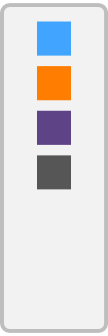 NY
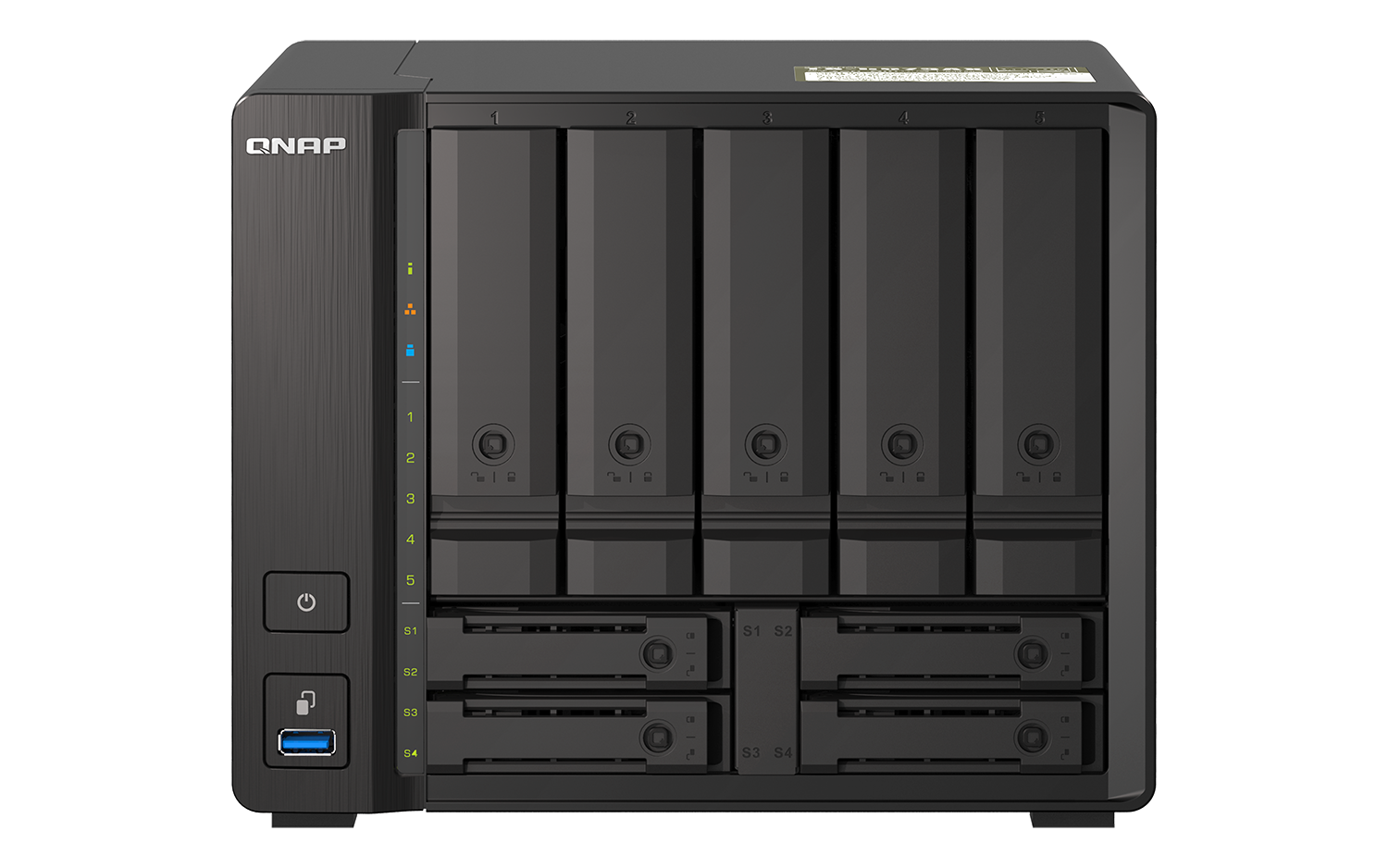 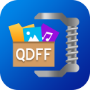 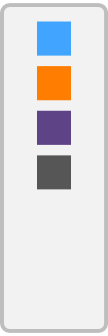 .qdff
CIFS / NFS / FTP
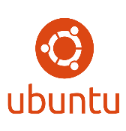 .qdff
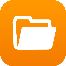 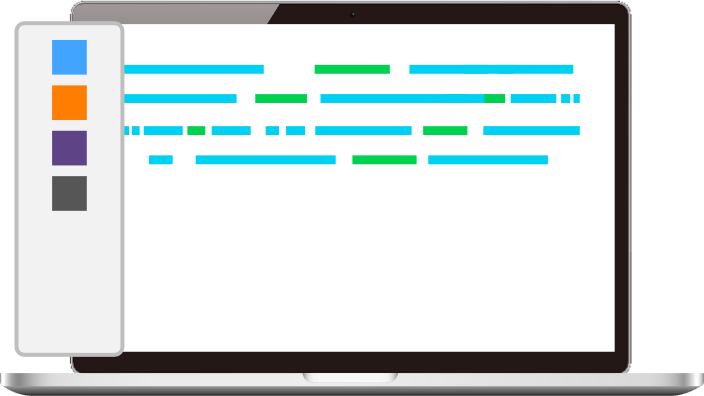 Taipei
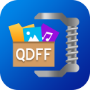 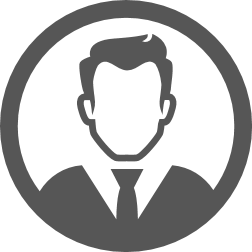 Access from Cloud
Beijing
File Station with QuDedup(soon)
HybridMount File GatewaySeamless access public clouds
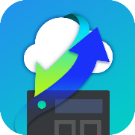 Online collaboration
File data analysis
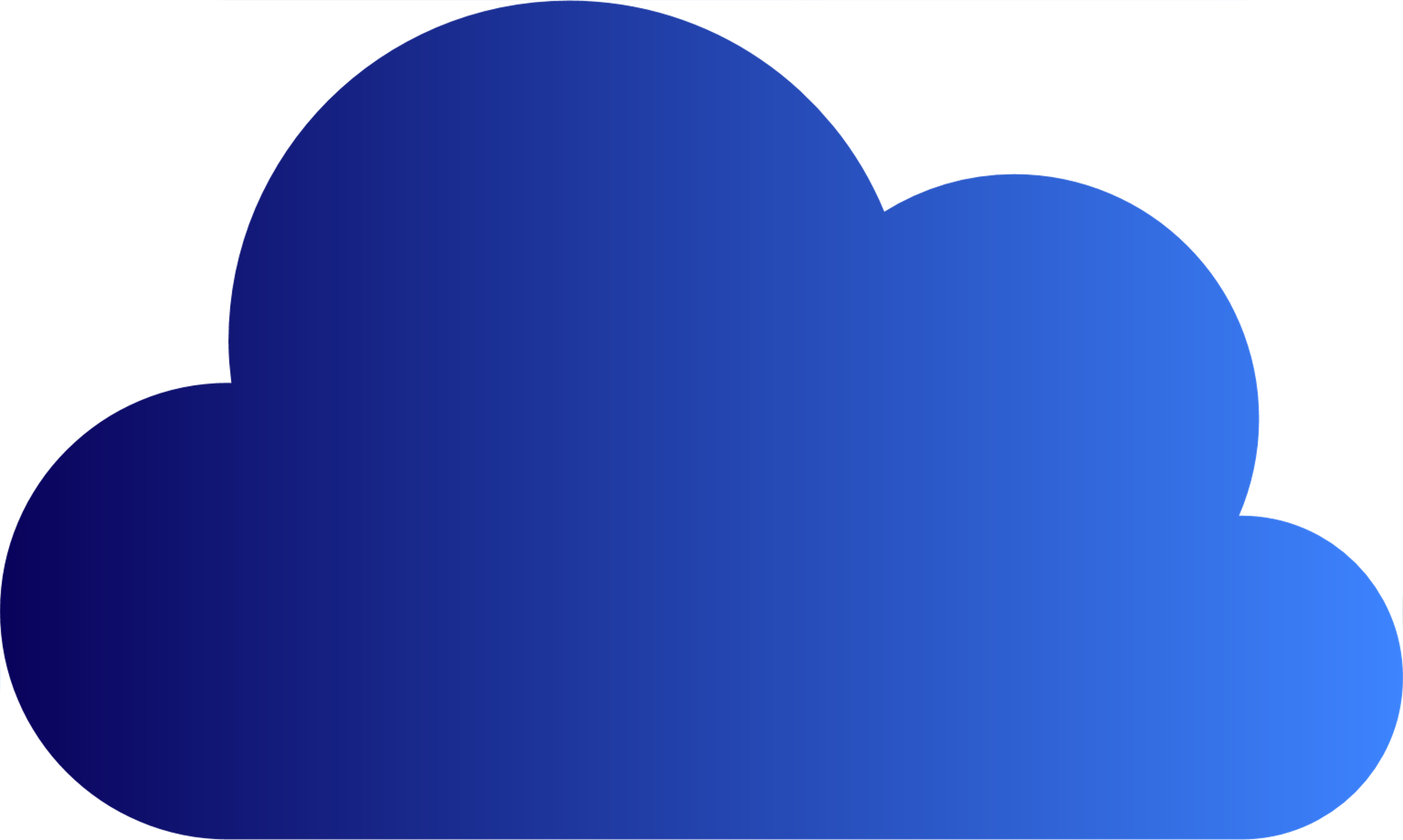 Slower
Internet
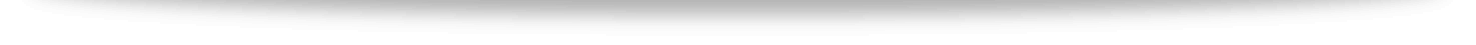 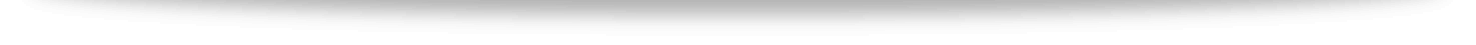 NAS 
Cache
1
2
3
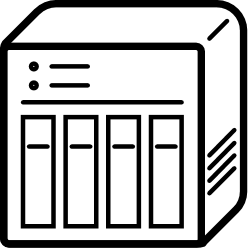 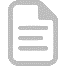 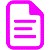 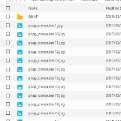 LAN
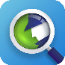 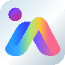 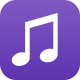 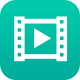 Faster
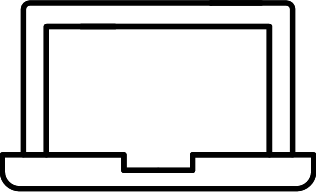 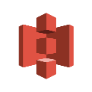 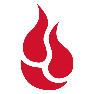 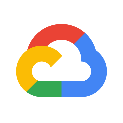 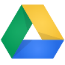 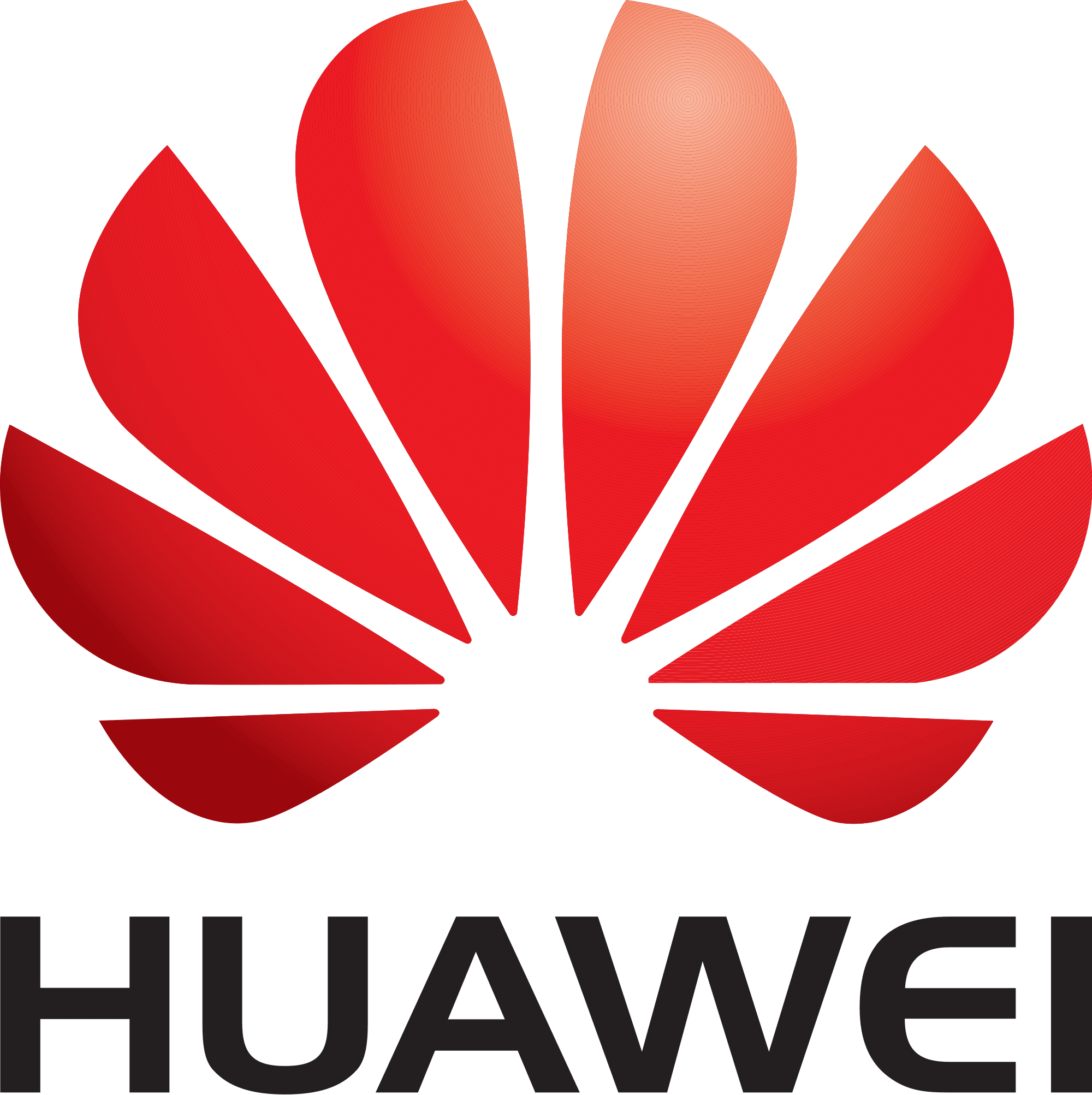 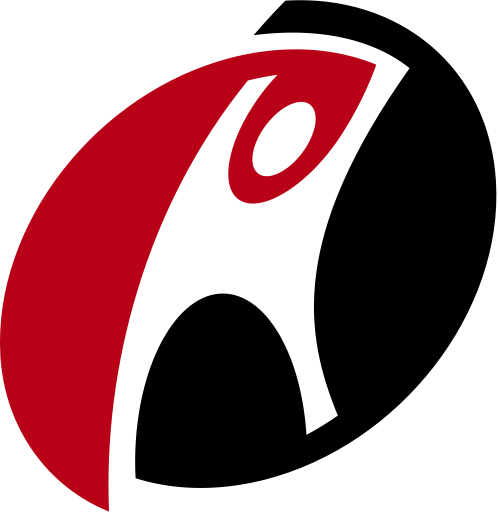 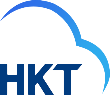 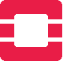 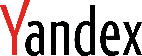 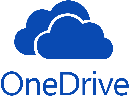 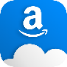 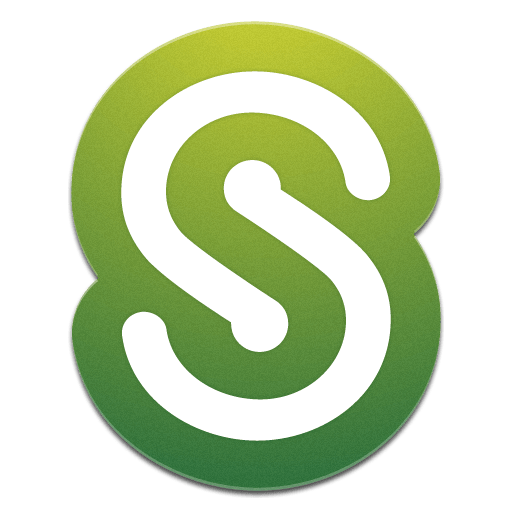 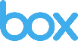 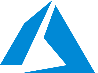 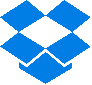 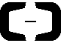 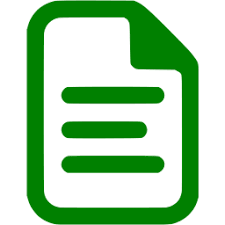 META
DATA
[Speaker Notes: 網路磁碟 雲端掛載：Network Drive for Cloud Mounting
通過雲端認證建立網路磁碟雲端掛載：Mount a cloud storage with authorization]
HybridMount - Cascade share the access permission to remote devices
The remote data mounted by SMB/NFS can be shared with other devices with folder permission to achieve a cascade share architecture.
To avoid local users access the remote data by VPN and to reduce the security concern and risk of VPN.

No longer need to manage user accounts in the remote server. The local admin retains full control over assigning different permissions to local users.
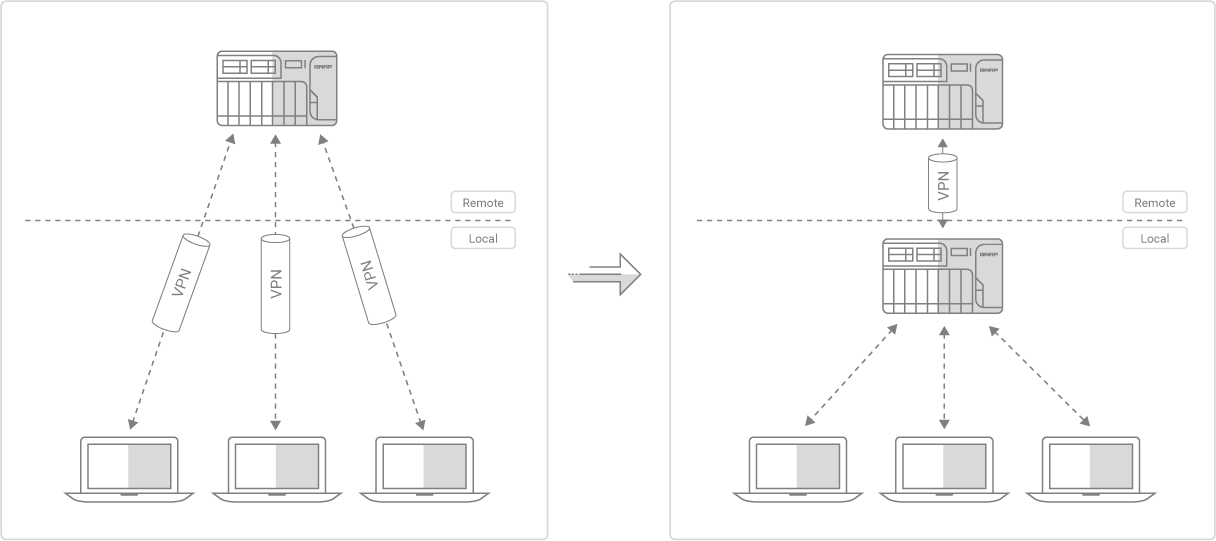 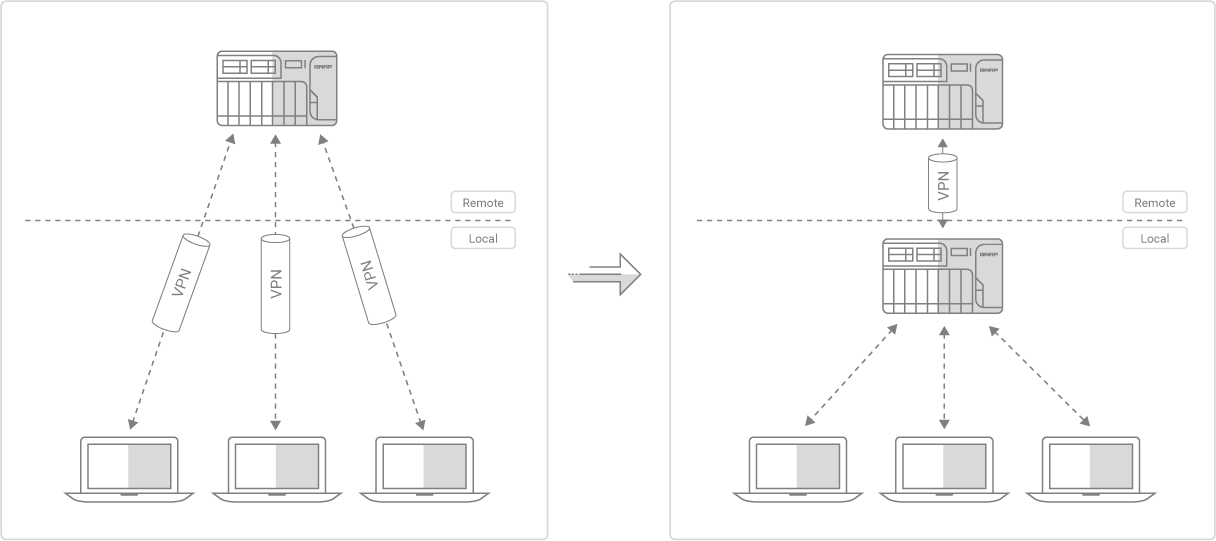 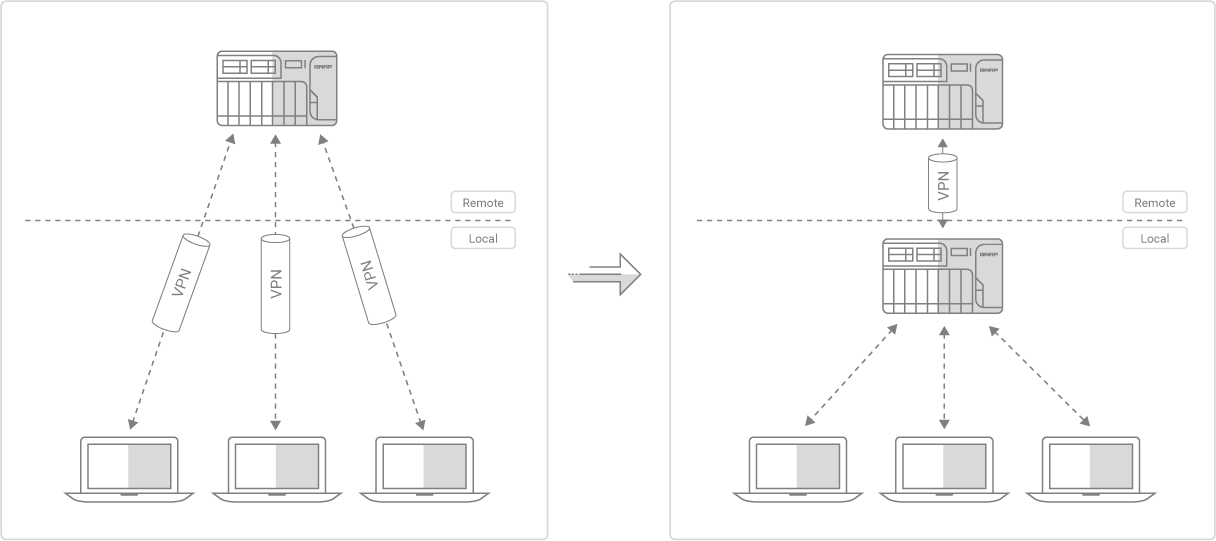 SMB/NFS
[Speaker Notes: Title: Hybridmount – Cascade share the access permission to remote devices
The remote data mounted by SMB/NFS can be shared with other devices by users with folder permission to achieve a cascade share architecture. 
To avoid local users access the remote data by VPN and to reduce the security concern and risk of VPN.
No longer need to manage user accounts in the remote server. The local admin retains full control over assigning different permissions to local users.]
Enterprise LUN backup: VJBOD Cloud : block-based gateway
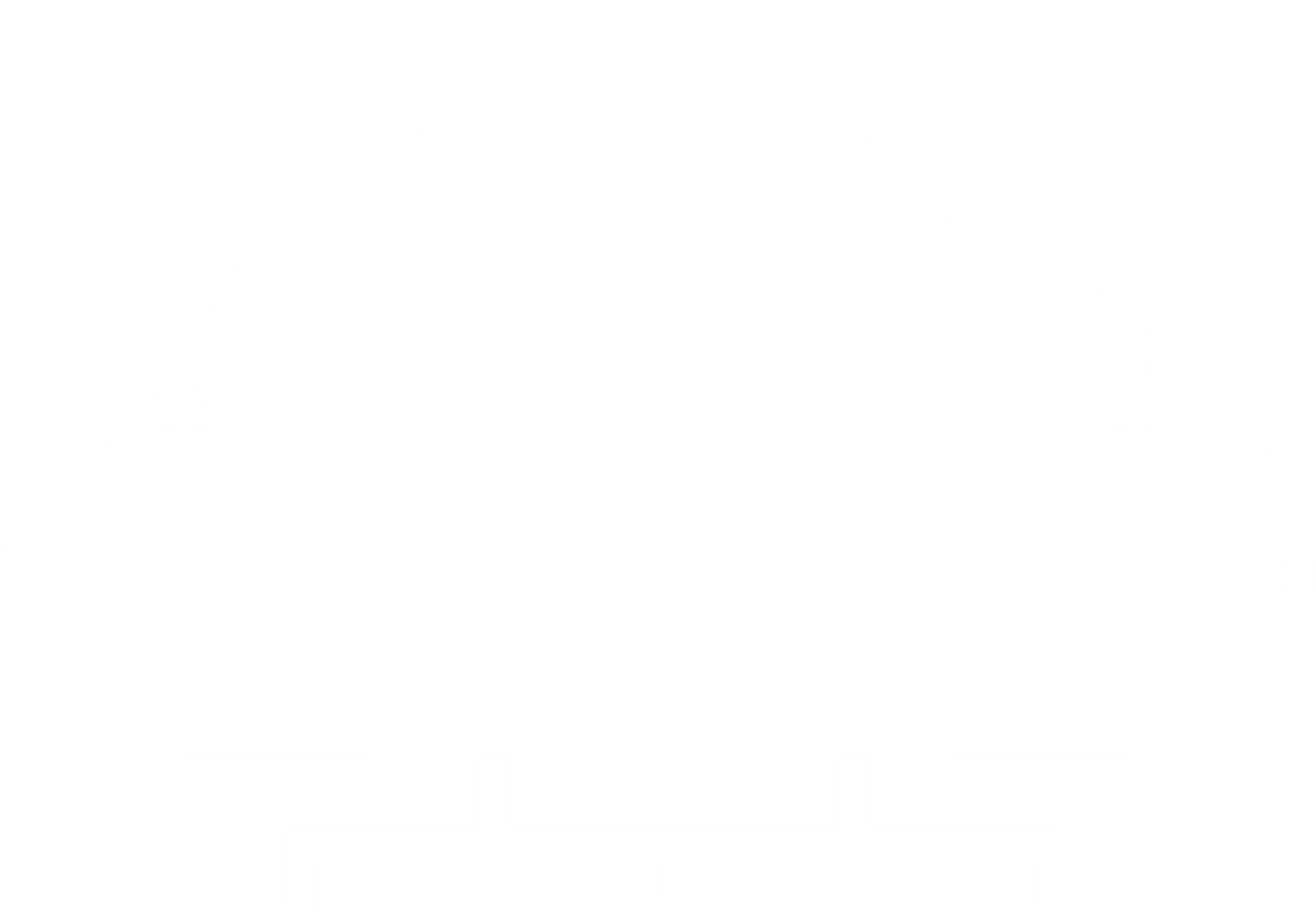 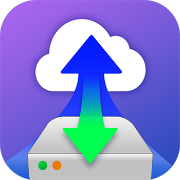 VJBOD Cloud Gateway
Initiator
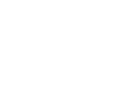 Target
iSCSI
Local user
Cloud Object
Storage space
Cloud LUN
Initiator
iSCSI
Client
Application 
Server
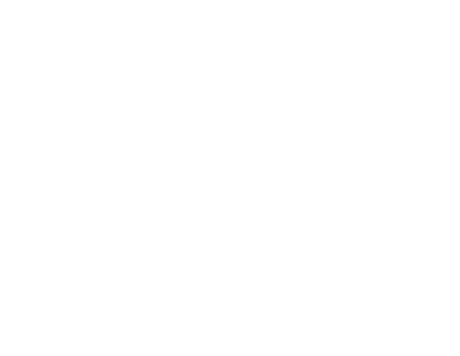 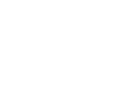 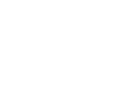 SMB/NFS/AFP/
FTP/WebDAV
Snapshot
Cloud Volume
/Shared folder
Local user
Snapshot
Hyper Data Protector :  All-in-one active backup solution for virtual machines
Supports VMware, Microsoft Hyper-V
Unlimited VM backups and license-free
Active backup solution 
Restore at any time point
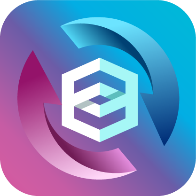 Hyper Data Protector
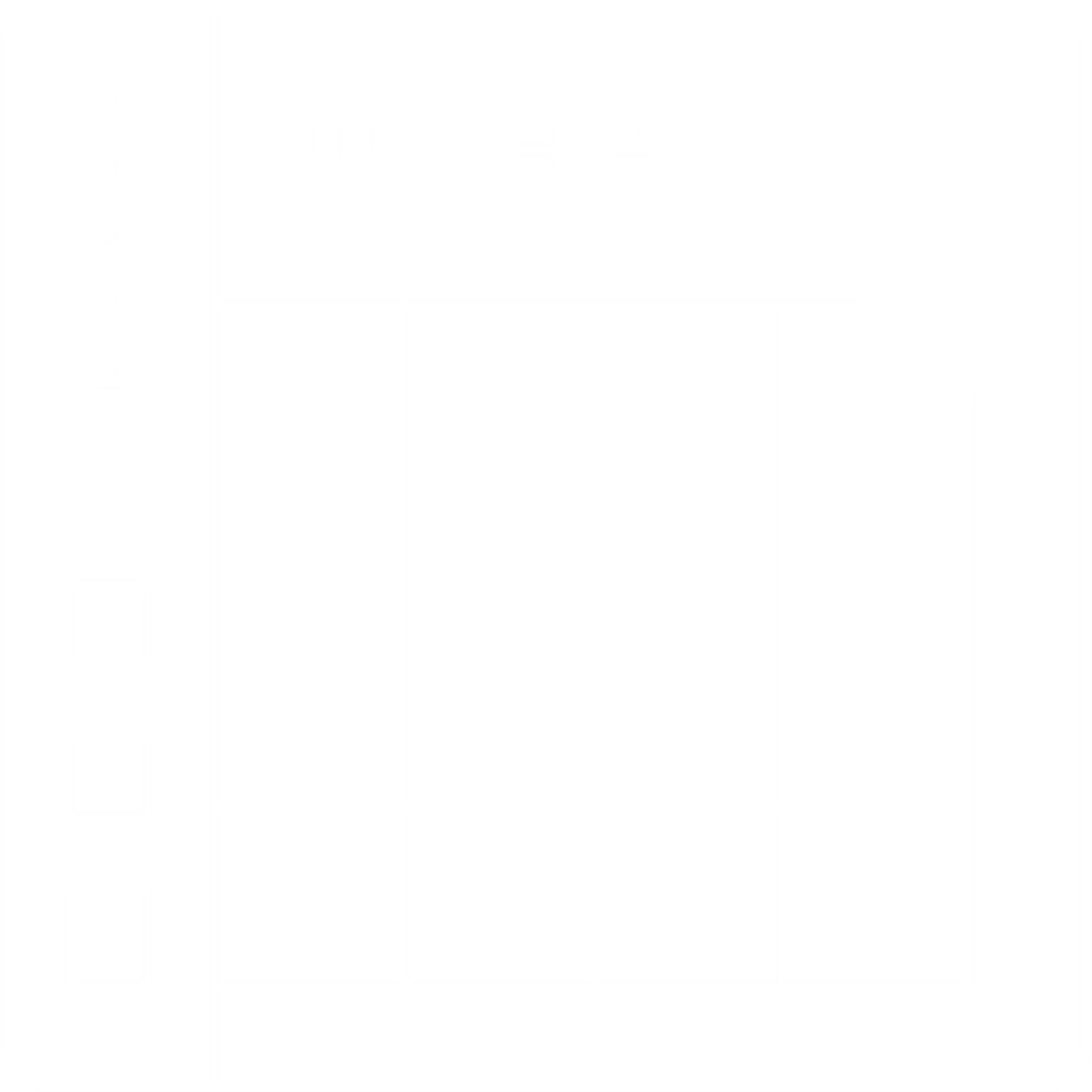 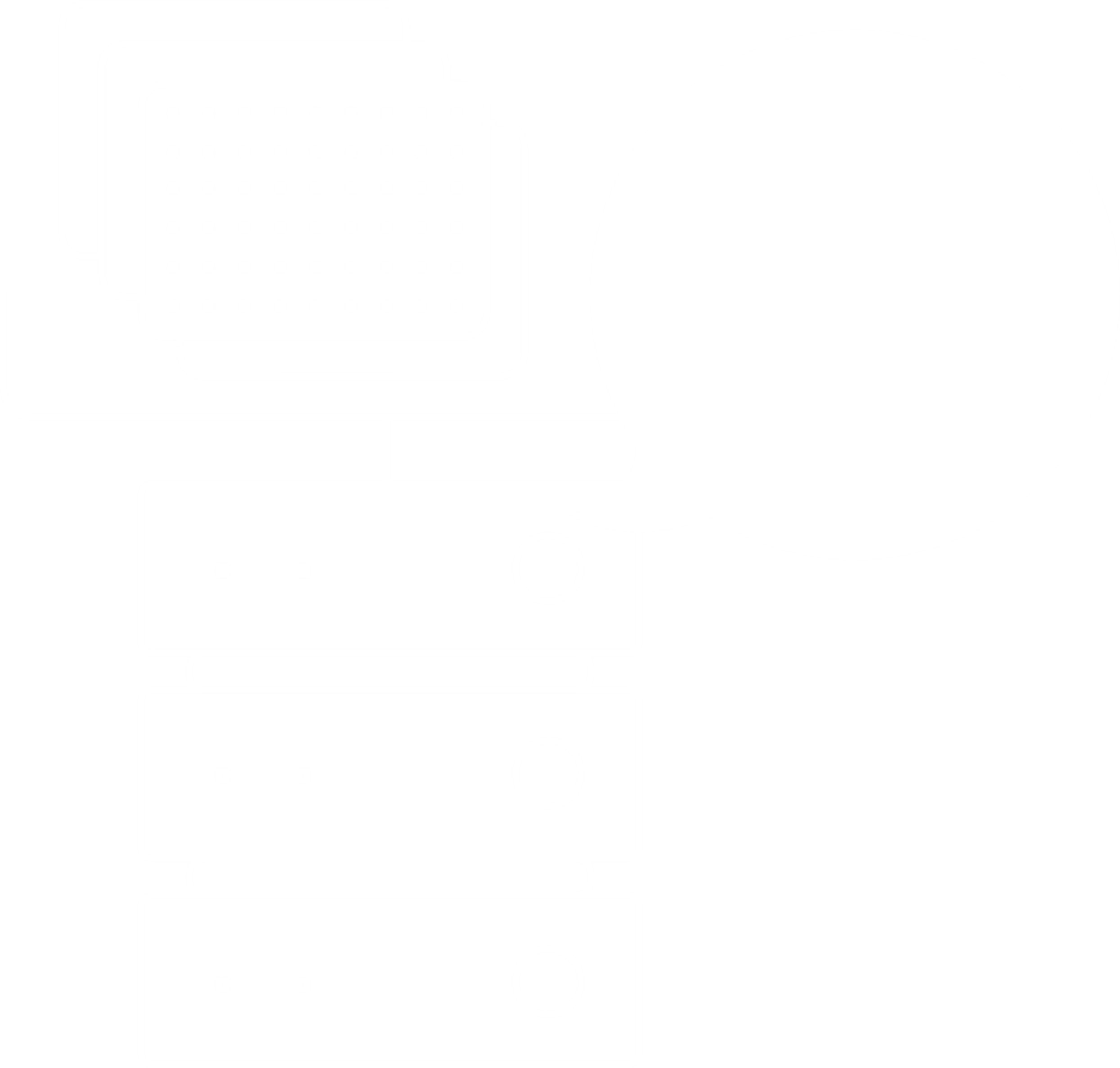 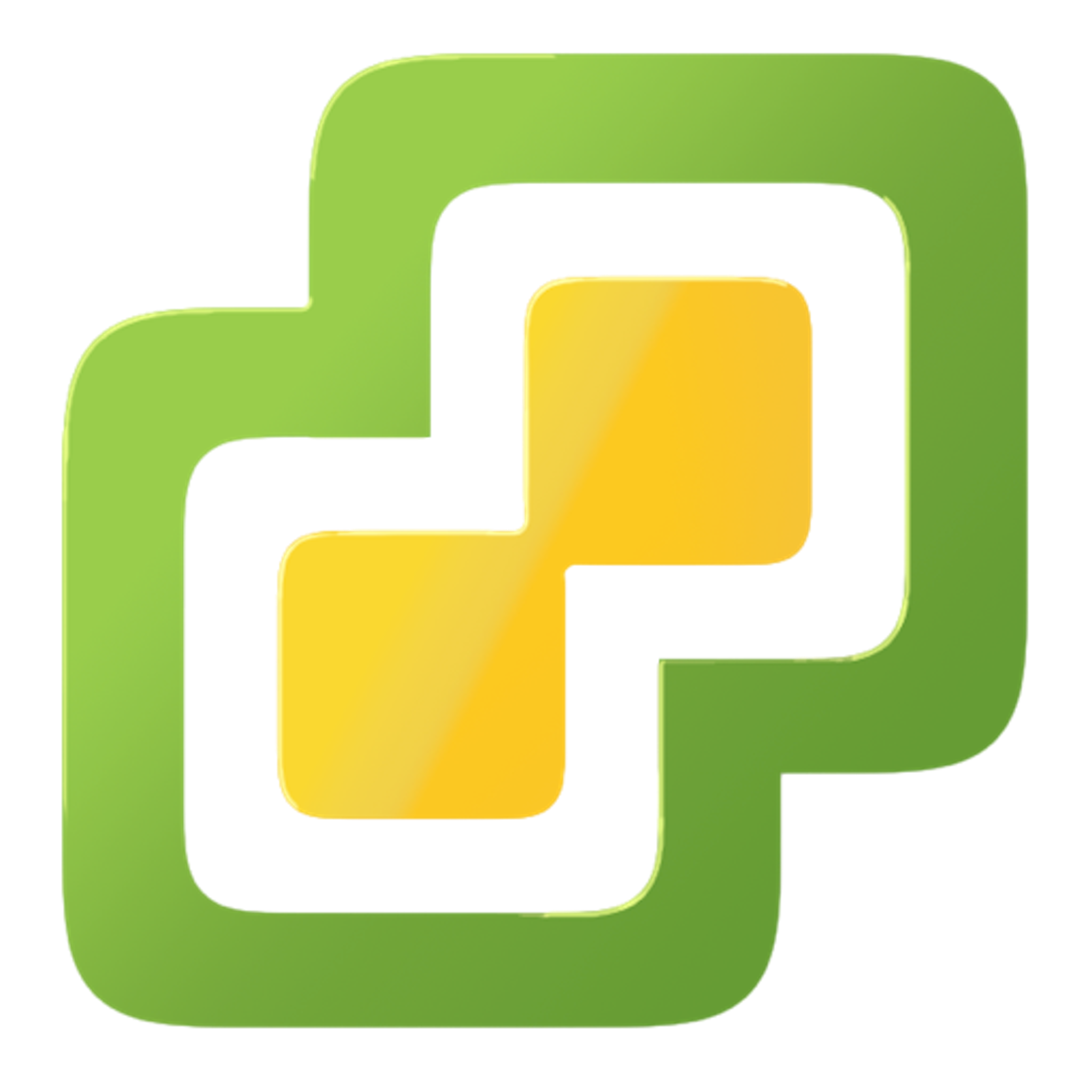 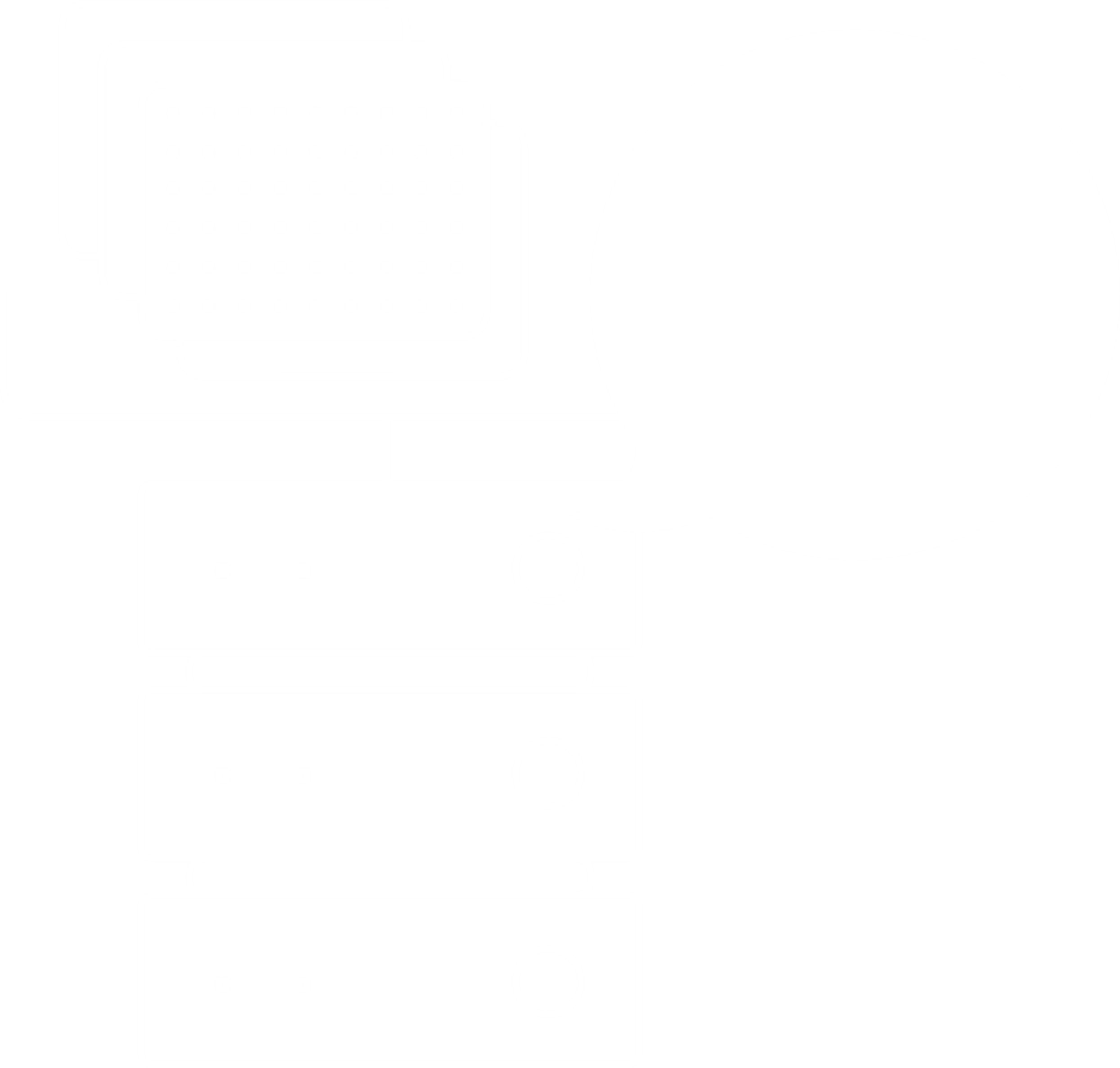 Microsoft Hyper-V
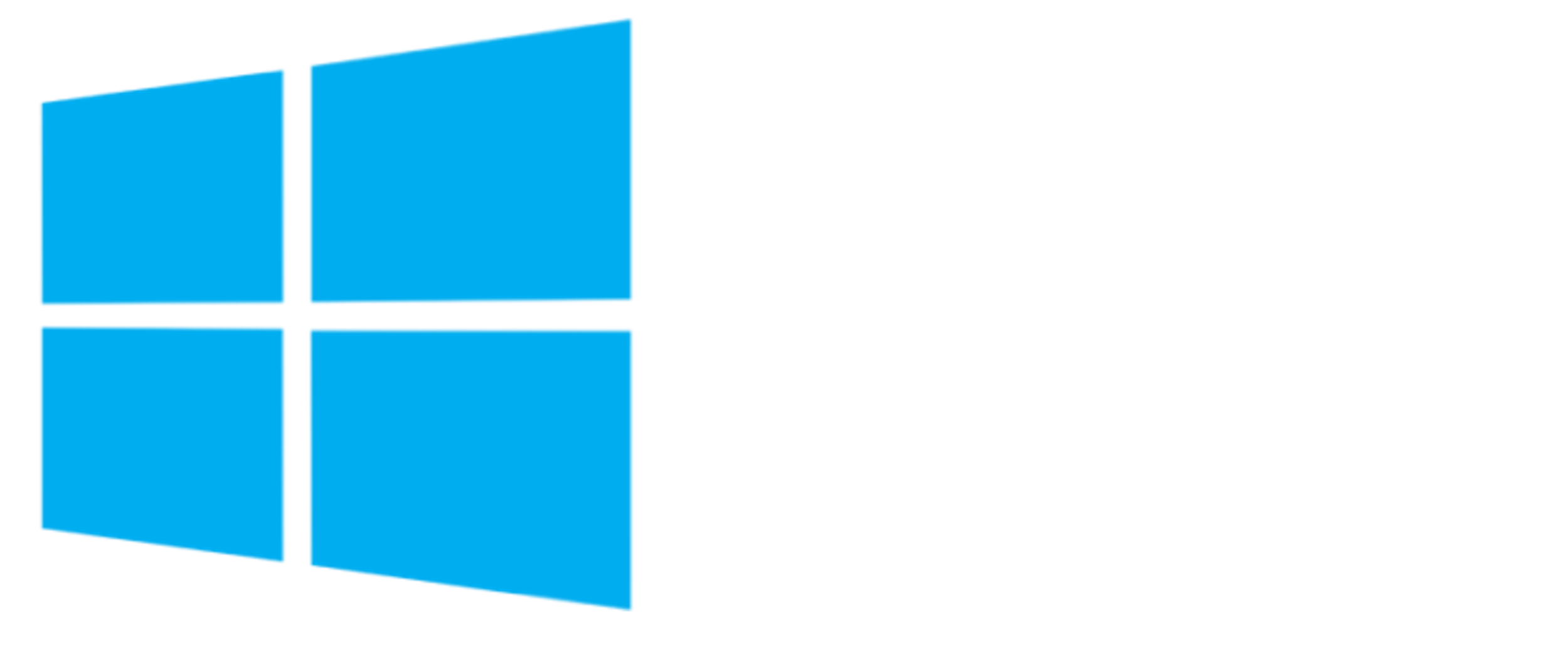 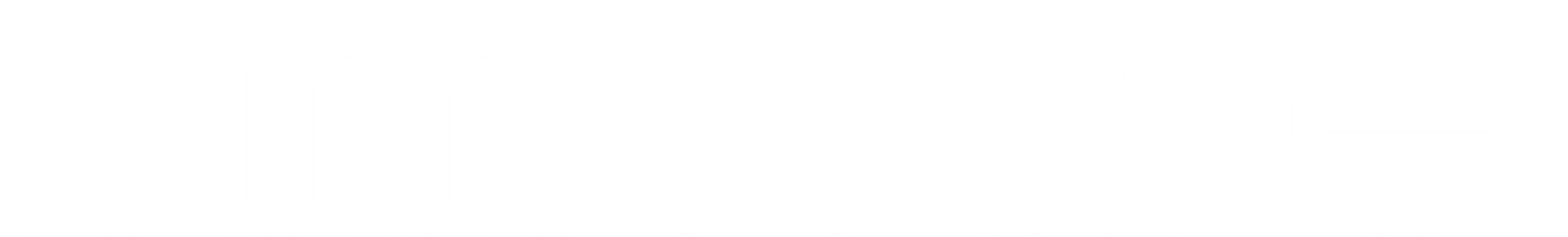 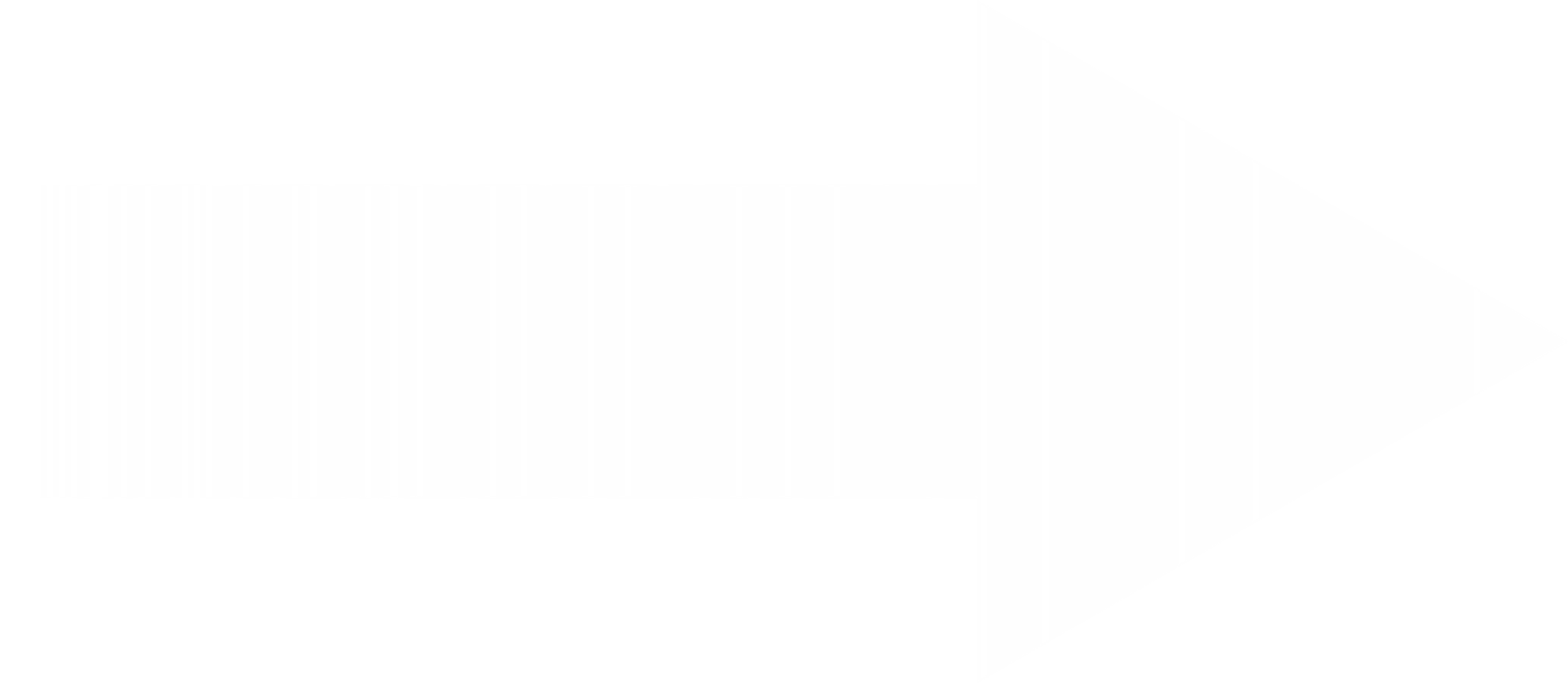 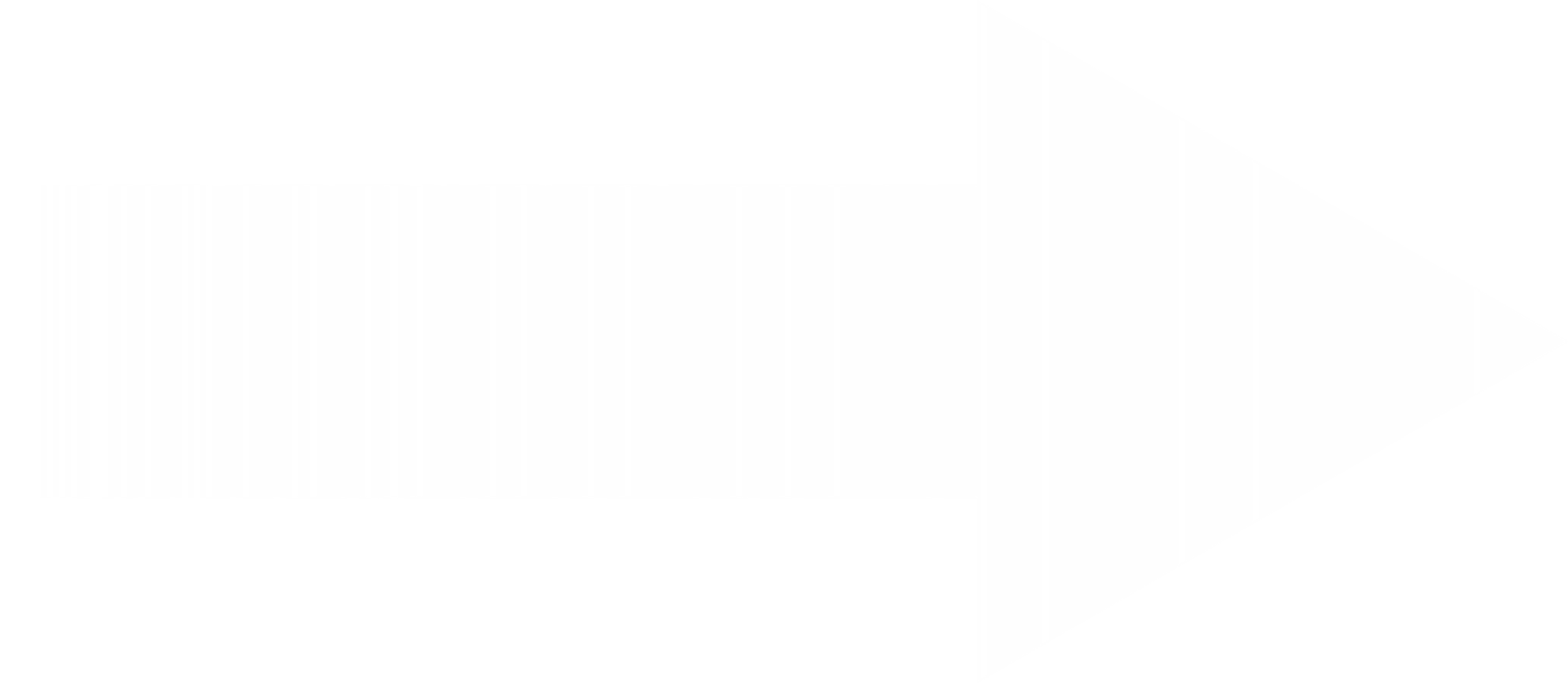 BoxafeComprehensive Backup Solution for Google™ Workspace and Microsoft 365®
Keep important data in your hands.
Move older data out of the cloud to reduce cost
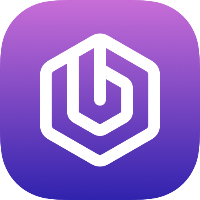 Google™ Workspace
Microsoft 365®
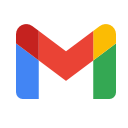 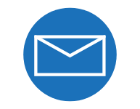 Outlook
Backup all your emails and attachments in Outlook
Gmail
Backup all your emails and attachments in Gmail
Contacts (People)
Backup all your contacts in Outlook People
Google Drive
Backup all your file versions in Google Drive and supports My Drive and Shared Drive
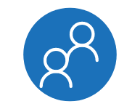 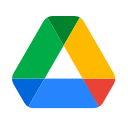 Calendar
Backup all your events and attachments in Outlook Calendar
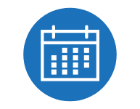 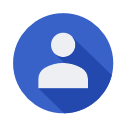 Contacts
Backup all your contacts in Google Contacts
OneDrive
Backup all your files in OneDrive and support SharePoint (coming soon)
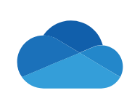 Calendar
Backup all your events and attachments in Google Calendar
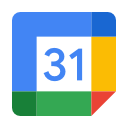 QmailAgent - email backup solution
Best Email Retention Solution
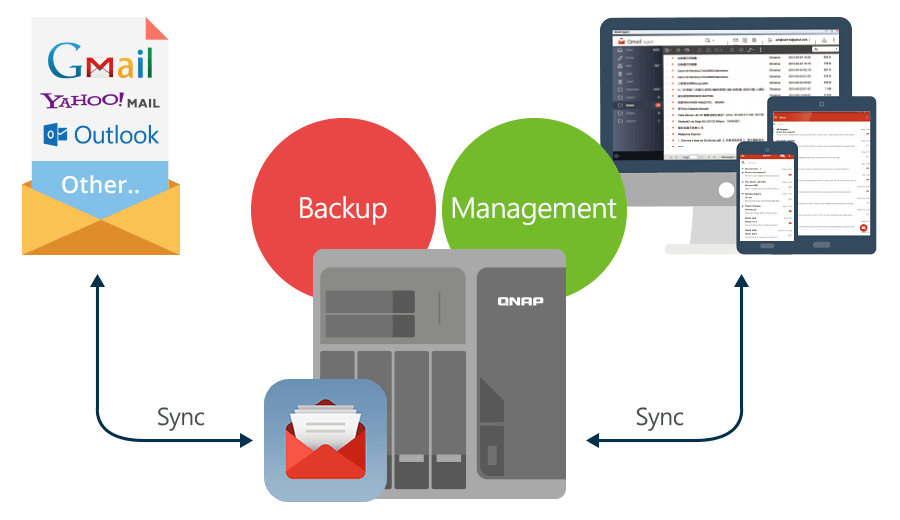 Collectively manage and back up your personal and business emails.
Easily auto back up all your emails and attachments.
Quickly search and gain access to specific messages.
Back up emails for disaster recovery.
Encryption service protects backed up private emails.
Virtualization Station and Container station create application storage all-in-one machine
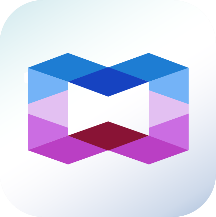 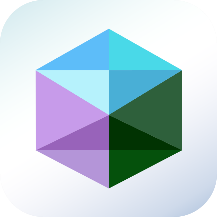 Virtualization Station
Container station
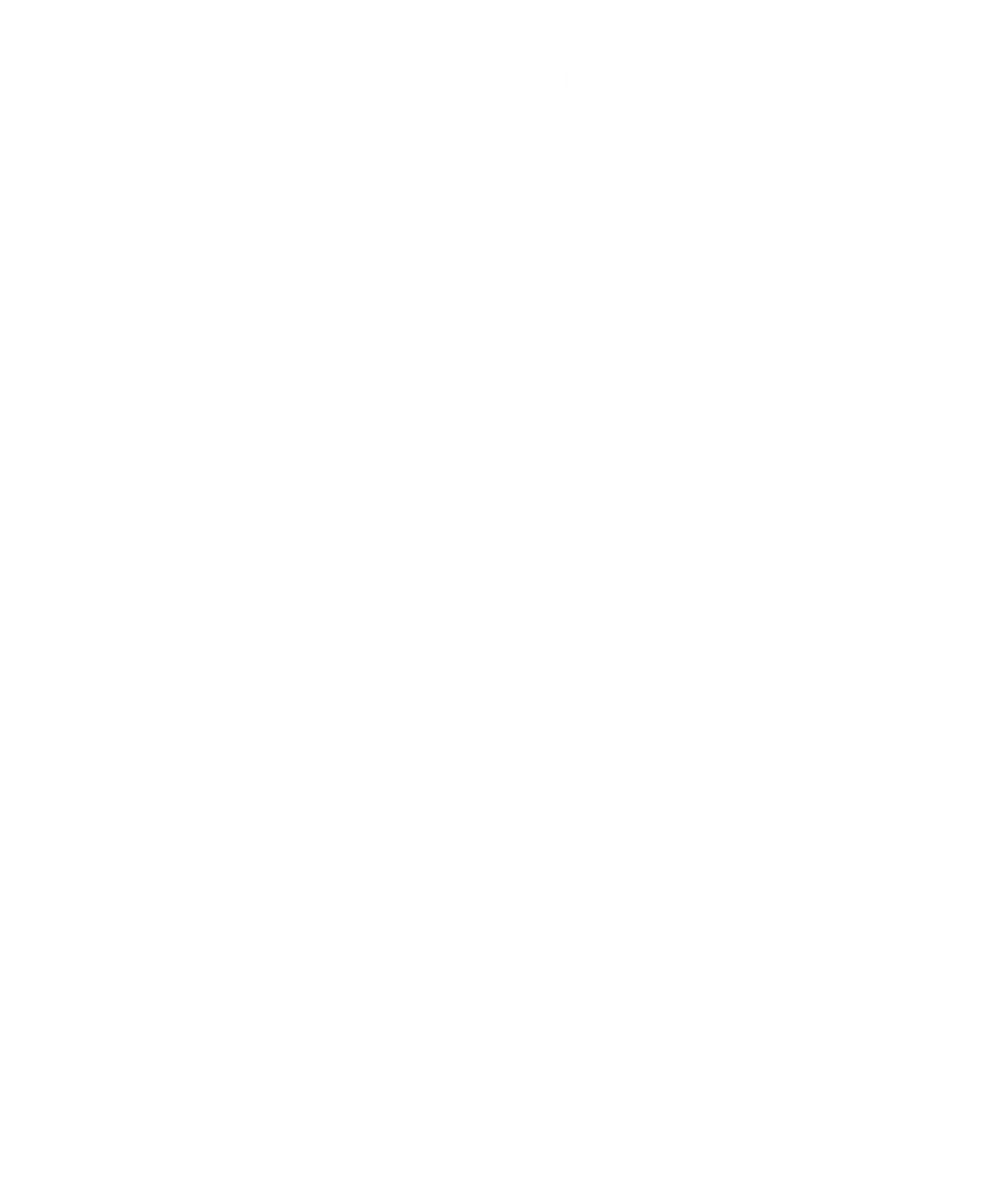 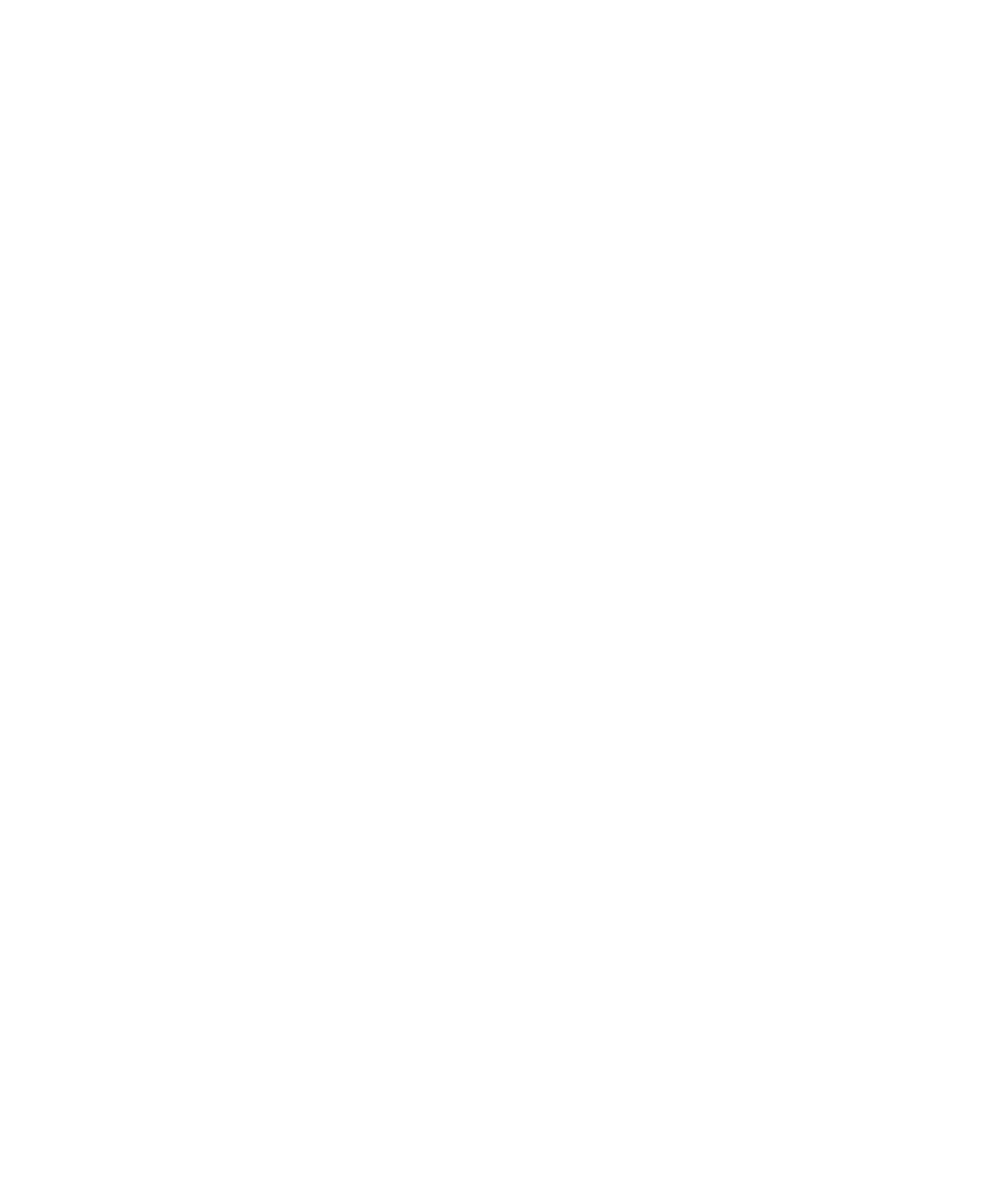 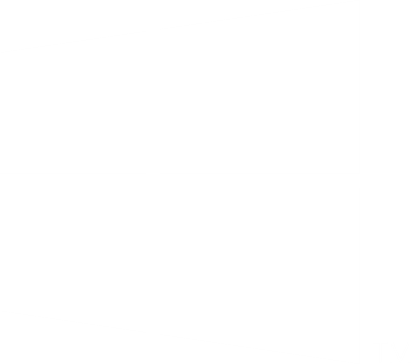 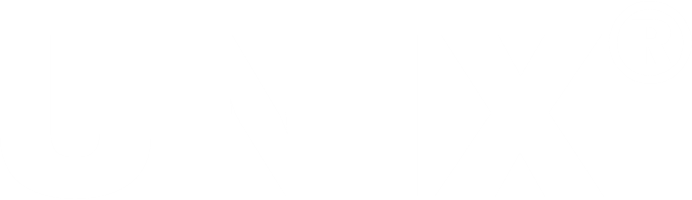 Supports two light virtualization technologies, LXC and Docker®. You can run a complete Linux® virtual machine on the QNAP NAS, and download thousands of applications from the Docker® Hub online collection.
Virtualization Station allows you to create virtual machines on Turbo NAS to install Windows, Linux®, UNIX® and Android operating systems.
Container
Container Station
Application
Application
Application
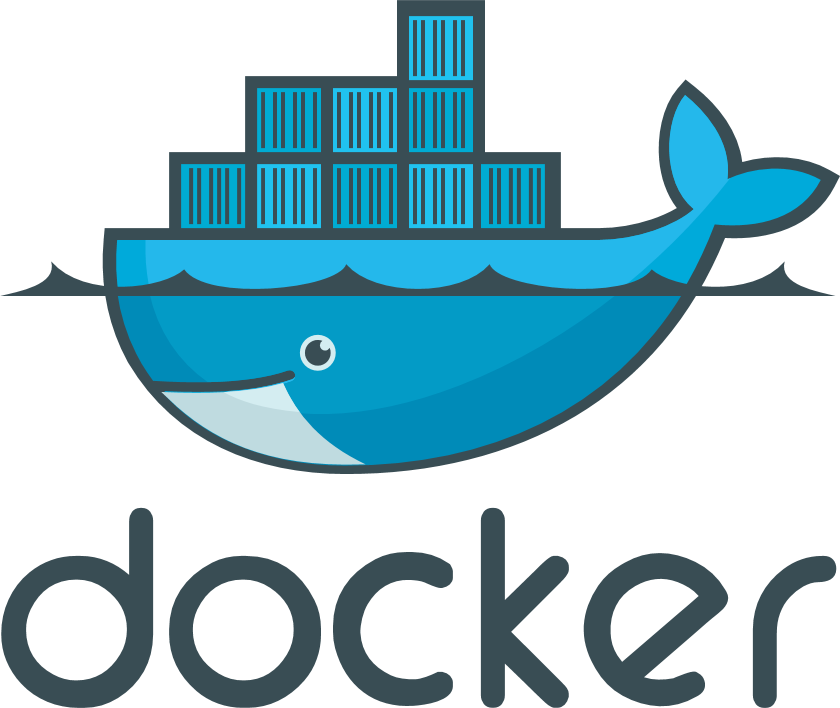 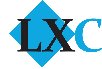 Filesystem
Filesystem
Filesystem
Host OS
Hardware
Establish and run dual systems-Ubuntu Linux Station & QuTS hero
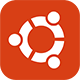 Ubuntu Linux Station
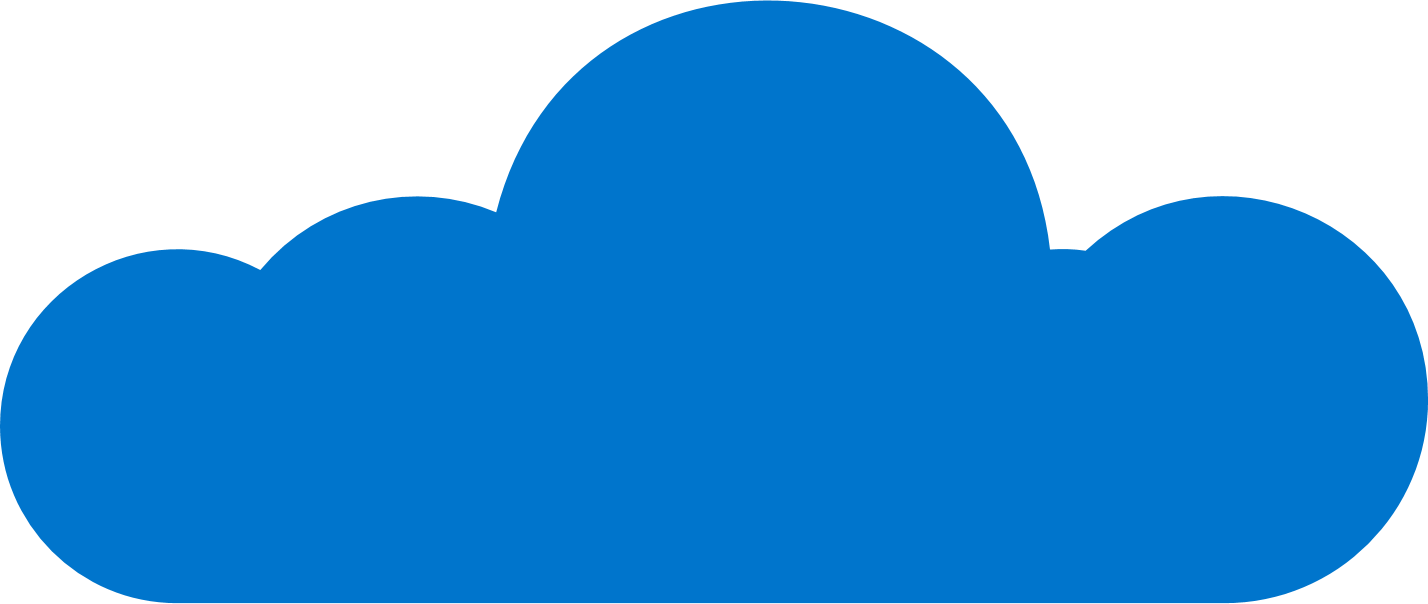 INTERNET
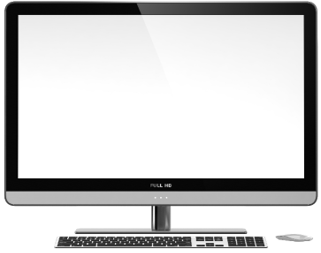 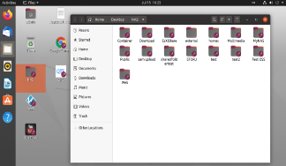 Run QuTS hero and Ubuntu dual system, dual system application to enjoy.
One-click installation of multiple versions Ubunutu: 16.04 / 18.04 / 20.04
Ubuntu Software Center enjoy a variety of application downloads
Remotely access the Ubuntu Linux desktop through a browser
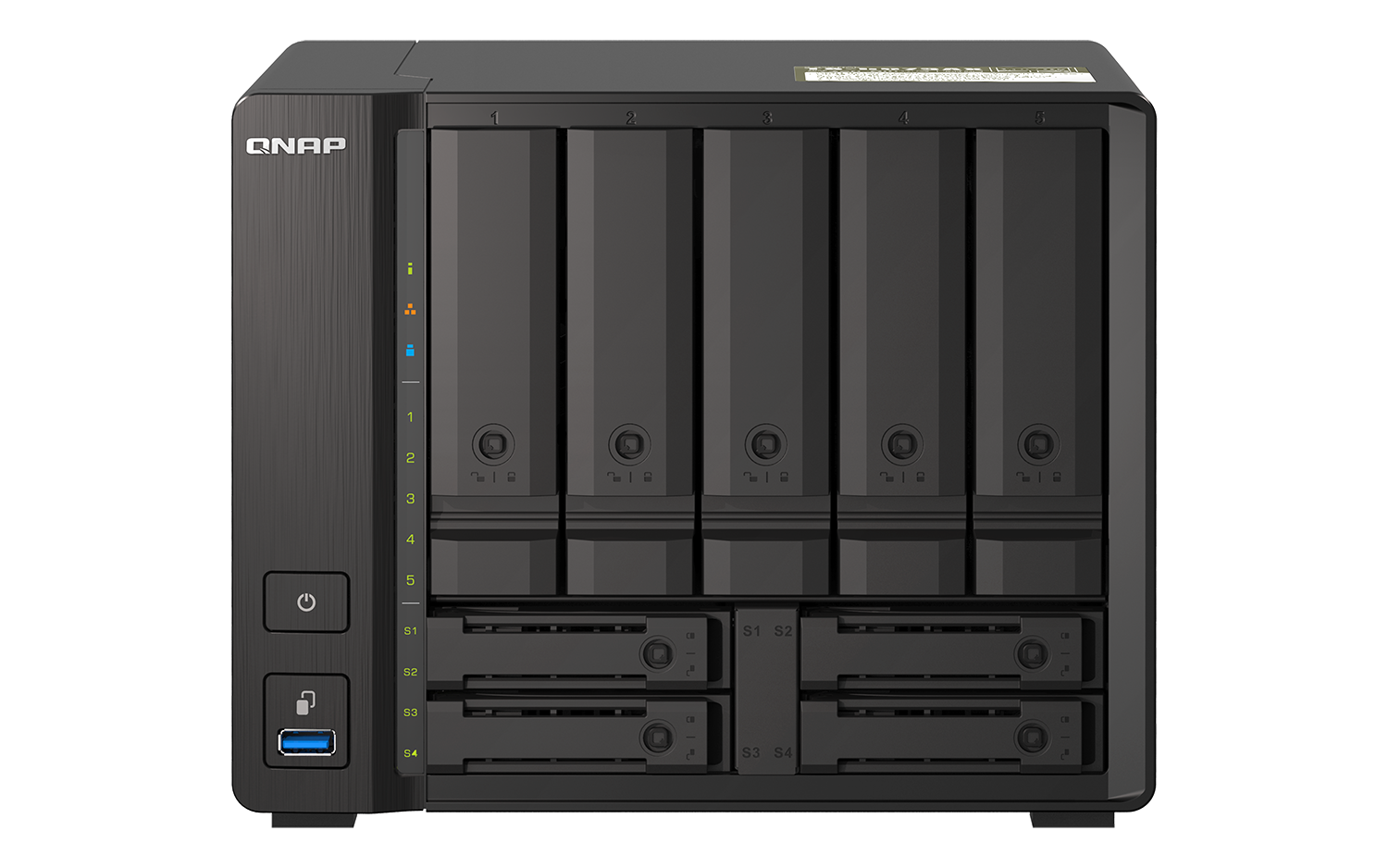 Media management and cross-platform streaming
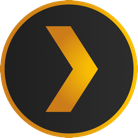 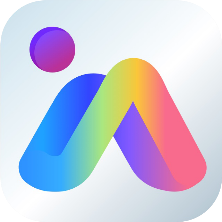 QuMagie AI photo albums 
and auto classification.
Plex Server media streaming
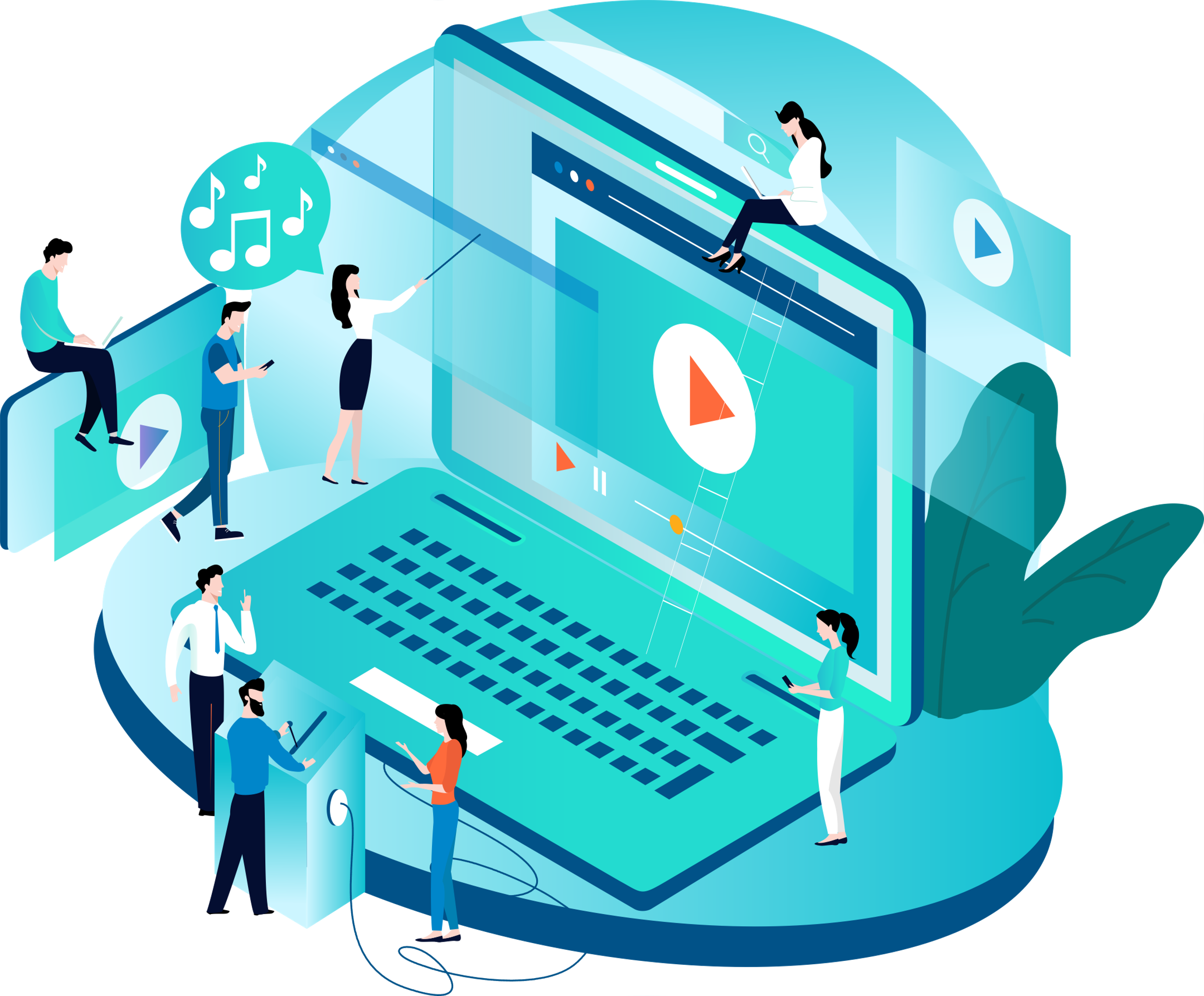 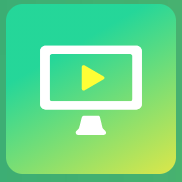 CAYIN MediaSign Player
HEVC (H.265) 
video transcoding
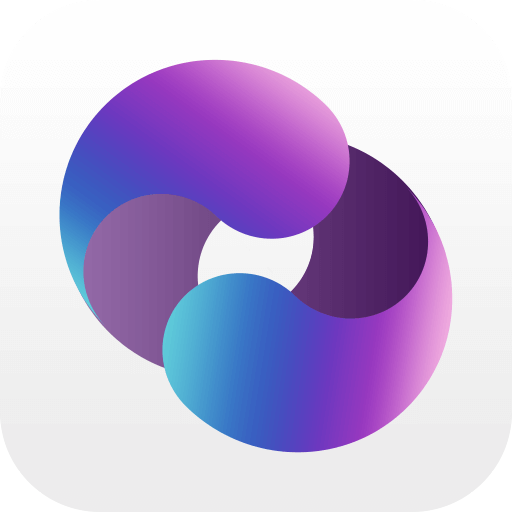 Use Cinema28 to stream media files to various meeting rooms
Smart and automatic file management
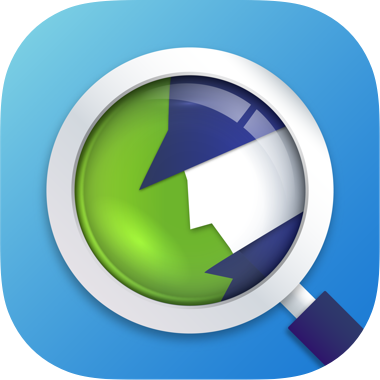 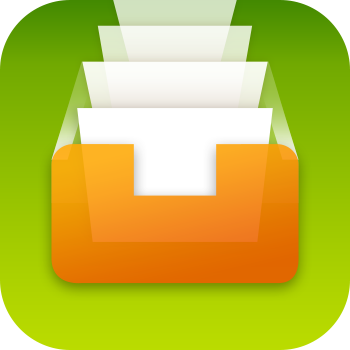 Qsirch
Qfiling
A powerful, Google-like search tool 
Search image, music, video, document, and email by keyword and filters. 
5 advanced image search: search by face, text in image, things, color and map.
Supports Qfiling to perform archival tasks based on your search criteria.
Automatically filing and archiving
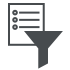 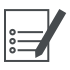 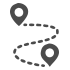 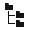 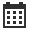 Source
Scheduling
Filter
Editing
Destination
2 type of task: filing task, recycling task
3 type of scheduling rule: one-time, scheduling, real-time
9 editing module: AI face blur, encryption and decryption, video transcoding and so on
All new surveillance app -  QVR Elite
Release ETA:  The end of Oct.
Subscription-Based License:  1 Channel USD $1.99 /month  (Discount Price for bulk purchase)
Channel License Type Unlimited
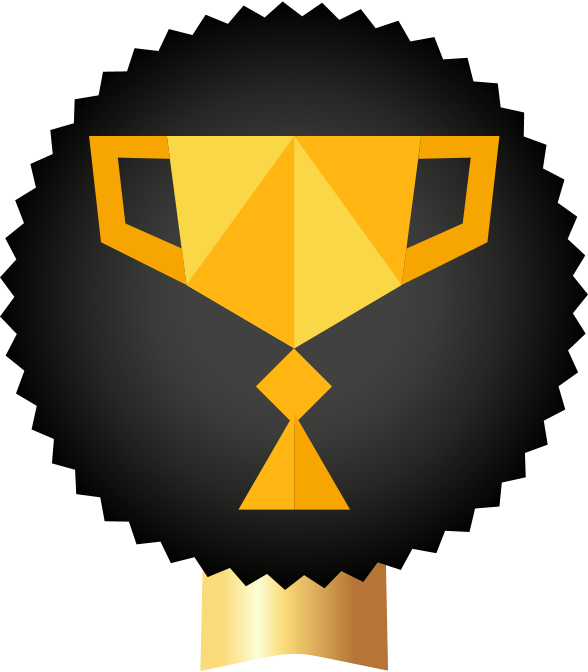 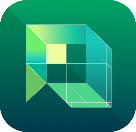 Just type the total channel number for the request, do not need calculate sku number for different license sku type.
One time activate license by input specific channel number directly.
QVR Pro Client
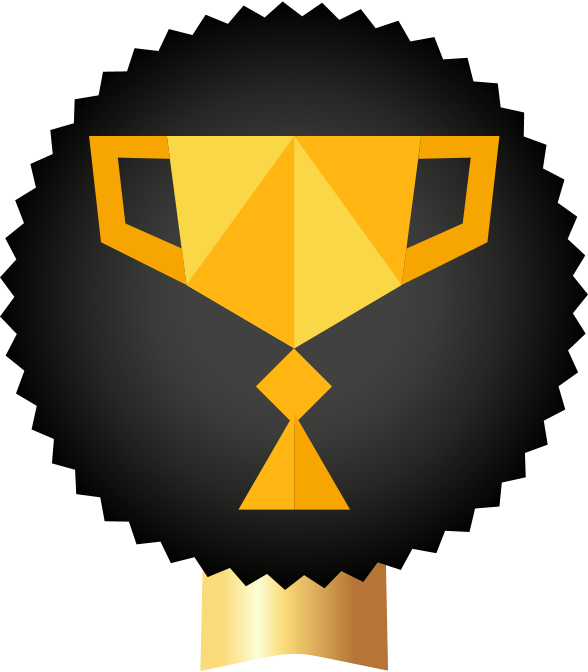 QVR Elite be supported by the QVR Pro Client that as same as QVR Pro's client. So it also has the Dynamic View Layout, Live and Playback at the same time, e-map event display features.
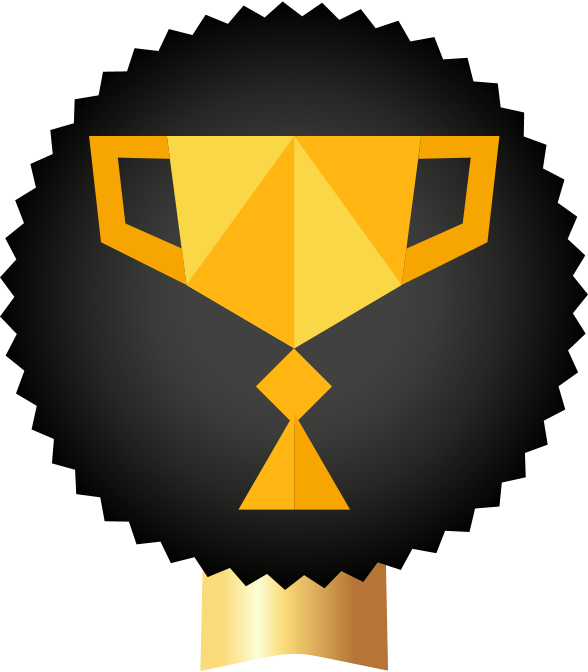 Performance Evoluation
At initial version, max recording channel is 128 channels, the next version we will increase it to 192 channels.
Standard MP4 file
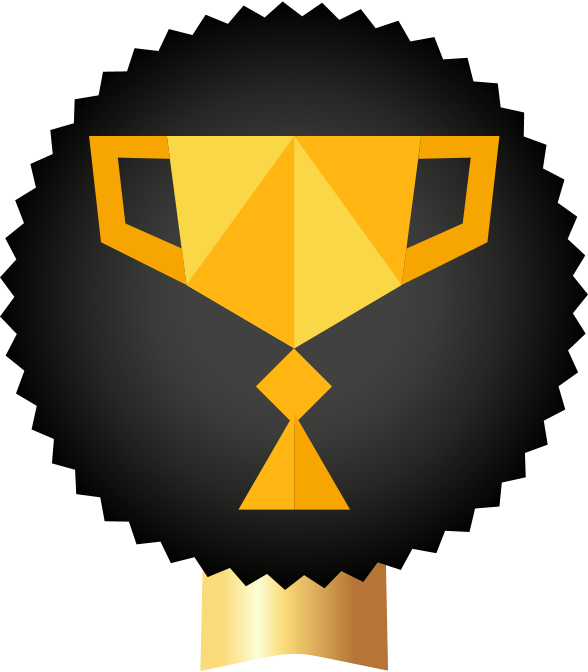 QVR Elite record standard mp4 file. The standard mp4 file will very suitable for using HybridMont or backup software of QuTShero and QTS.
[Speaker Notes: 說明:

自訂任意授權購買數量 >> 可以買任何數量不用計算
自訂授權啟用數量]
With QuTS hero / QTS two systems, depending on your preference
The QuTS hero operating system is preloaded to provide you with the most complete data protection. But if you have an older NAS and want to automatically apply the disk settings to the new host, you can change to the QTS operating system when you first install NAS as needed. 
Enabling the Qtier automatic tiering and partitioning application in QTS allows the NAS performance to automatically reach the highest utilization rate.
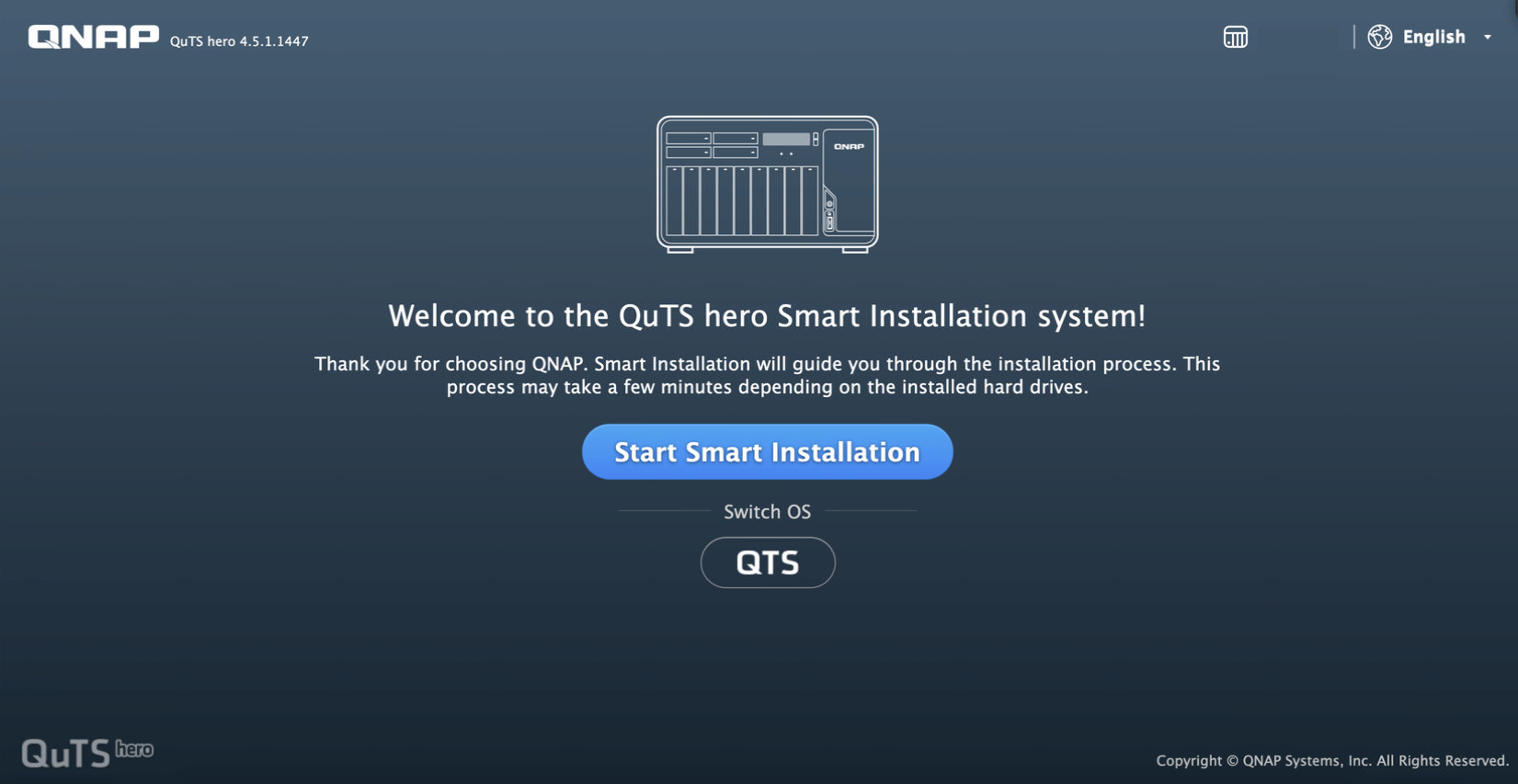 Attention: Since QTS and QuTS hero use different file systems, users must not insert the old hard disks between different operating systems to avoid data loss. When the two systems are different, the hard disk data can only be transferred between the two hosts through HBS 3. User can also choose to use the same operating system for system migration.
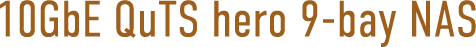 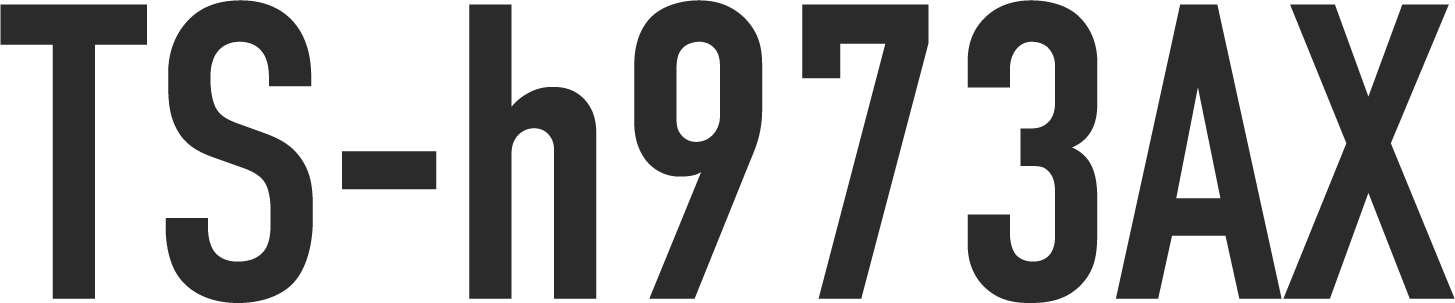 Same compact size
Much more powerful
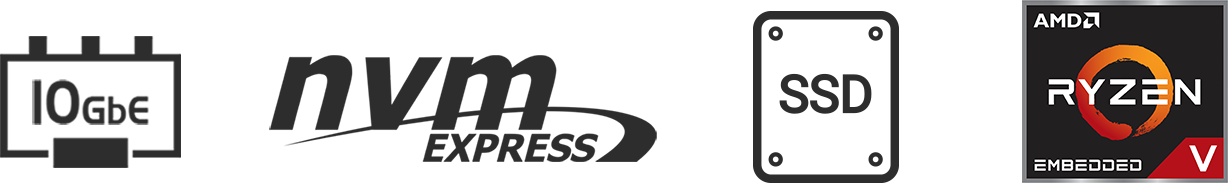 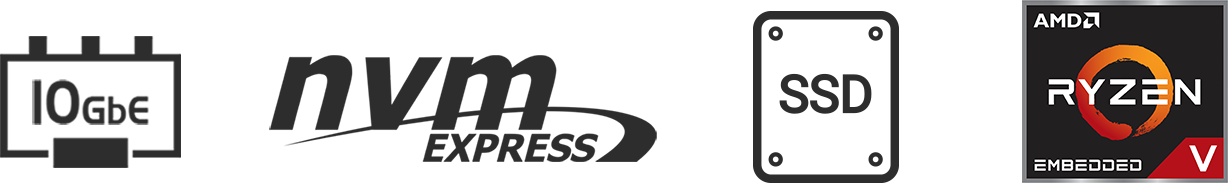 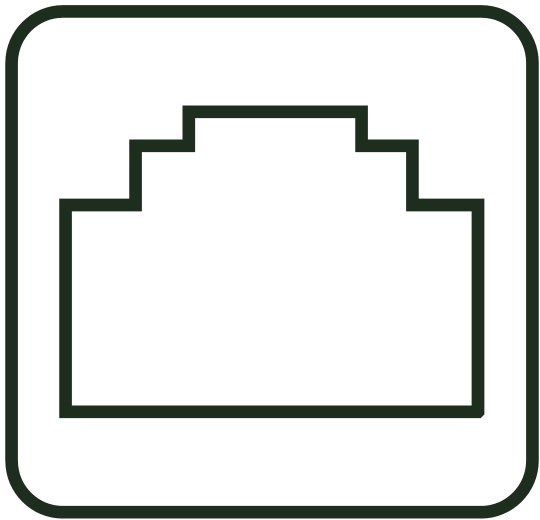 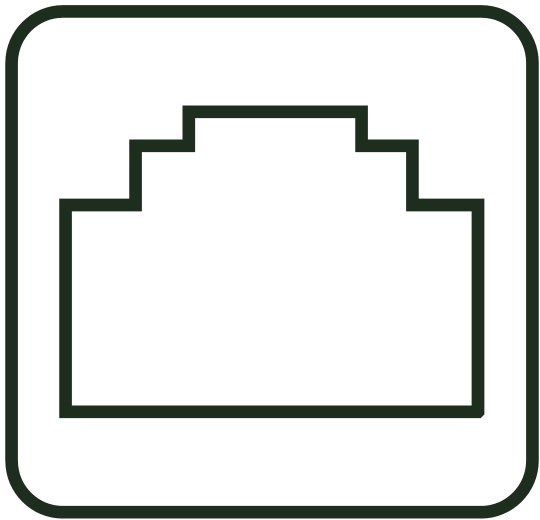 SSD
10 GbE
2.5 GbE
Copyright© 2020 QNAP Systems, Inc. All rights reserved. QNAP® and other names of QNAP Products are proprietary marks or registered trademarks of QNAP Systems, Inc. Other products and company names mentioned herein are trademarks of their respective holders.​​​